What’s new for QuWAN 2.1
Making flexible QuWAN + QVPN more flexible
大綱
QuWAN為VPN帶來什麼樣的改變?
功能介紹
QuWAN為VPN帶來什麼樣的改變?
員工不在辦公室的工作型態越來越常見
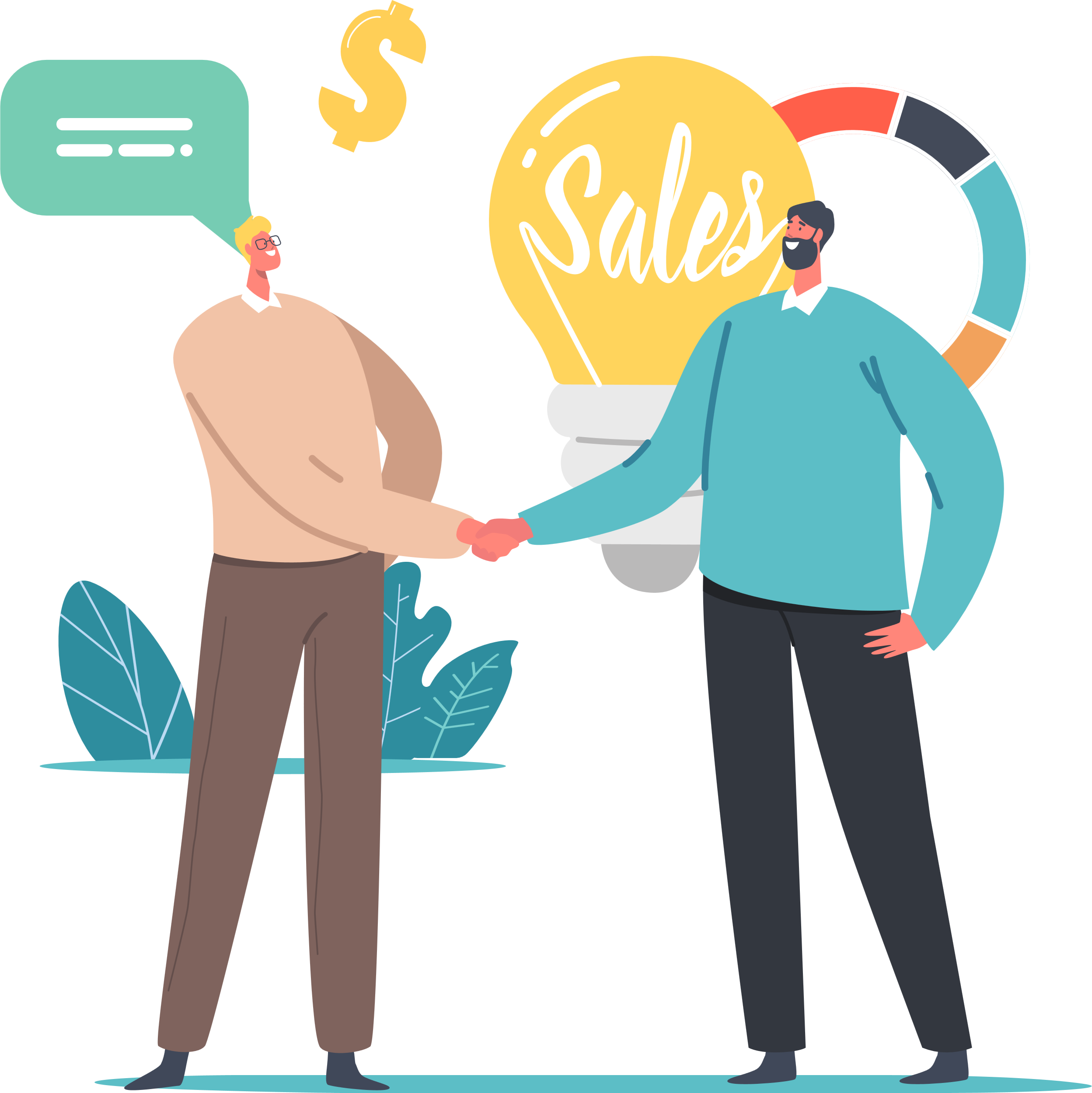 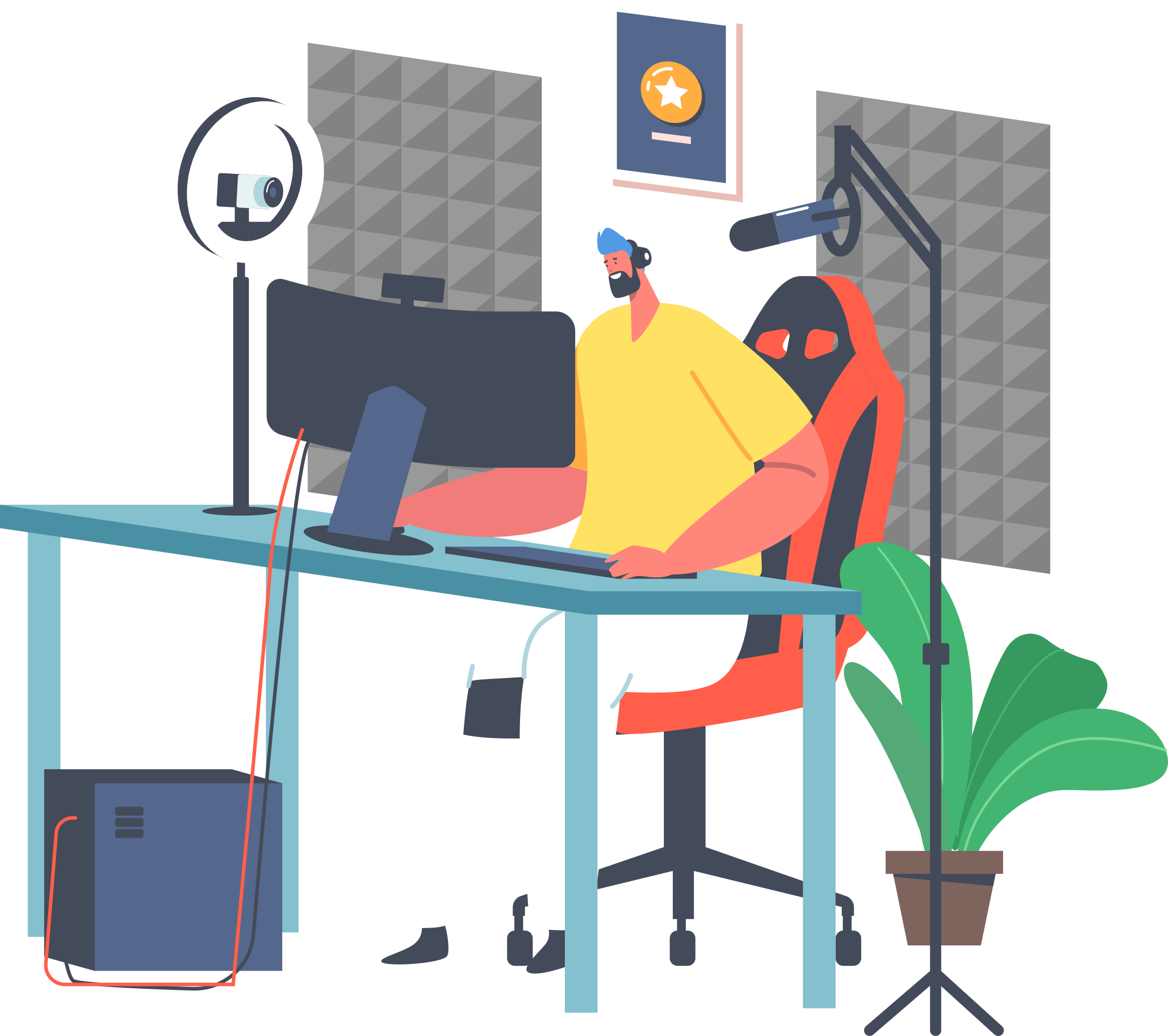 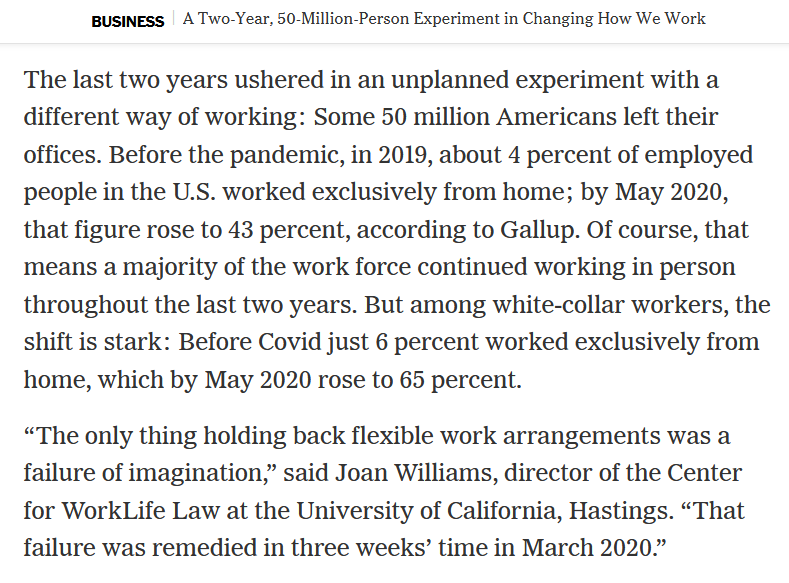 因為某些原因如疫情
職務性質
駐點員工
人不在辦公室還是要辦公事
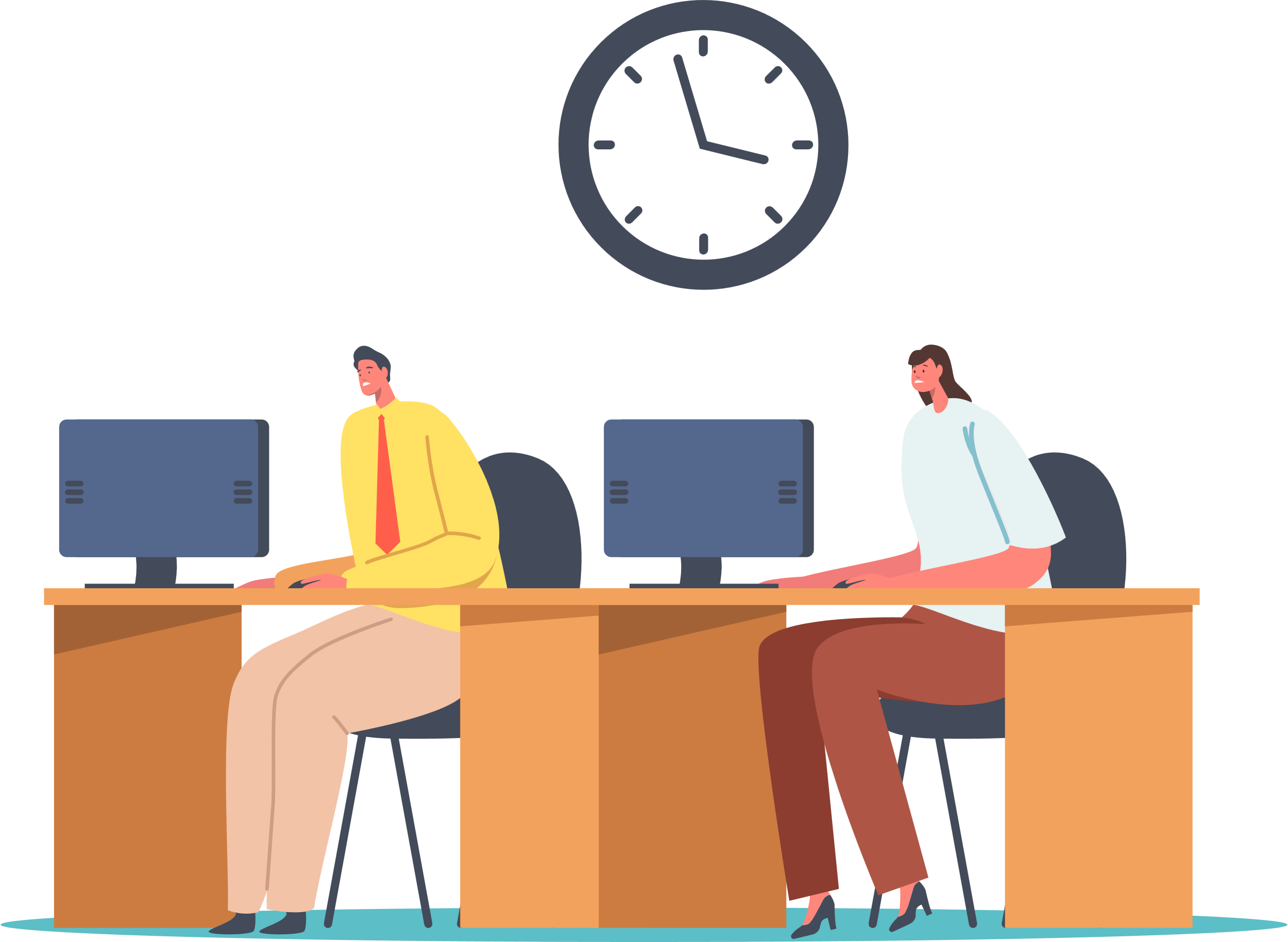 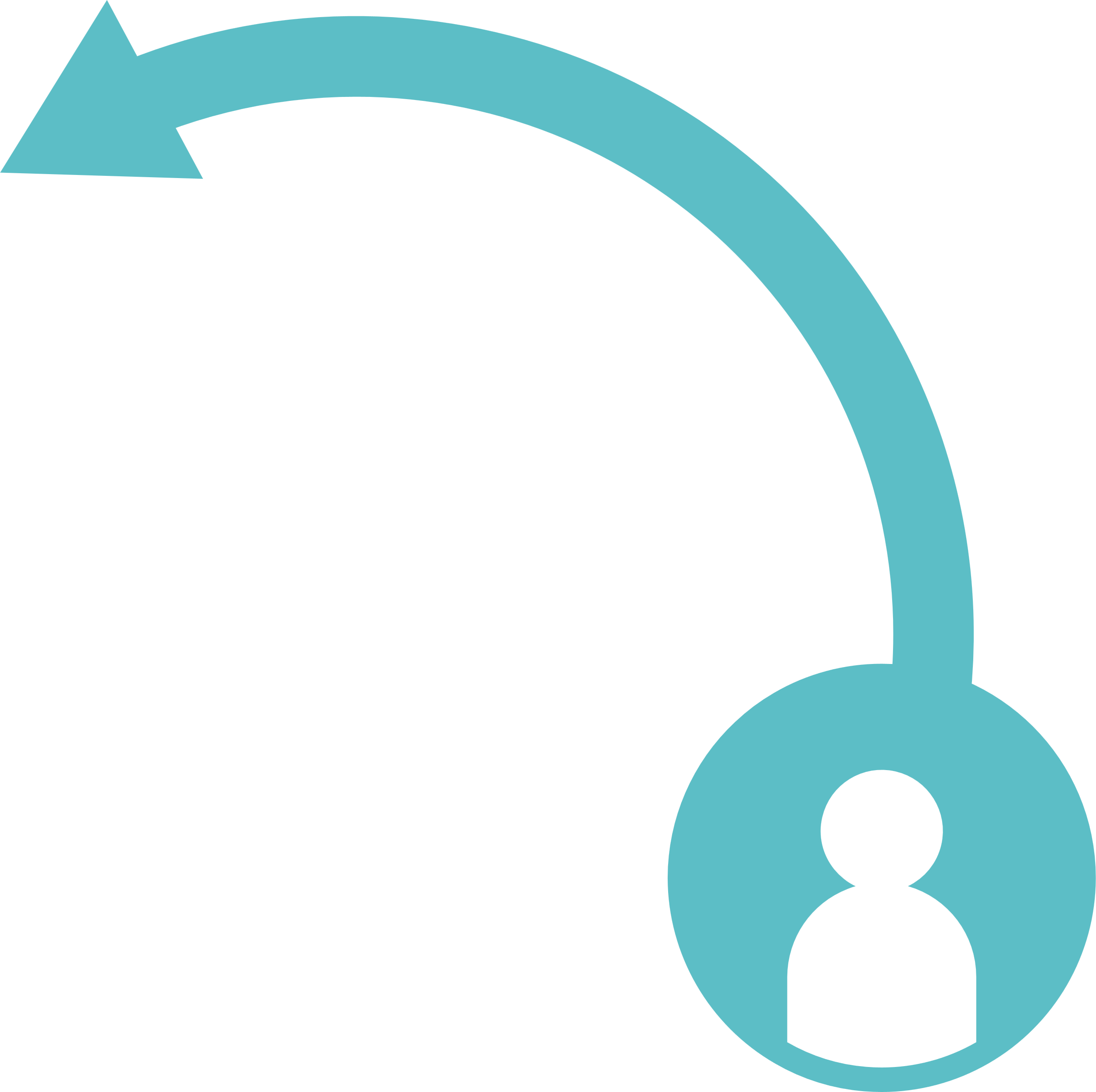 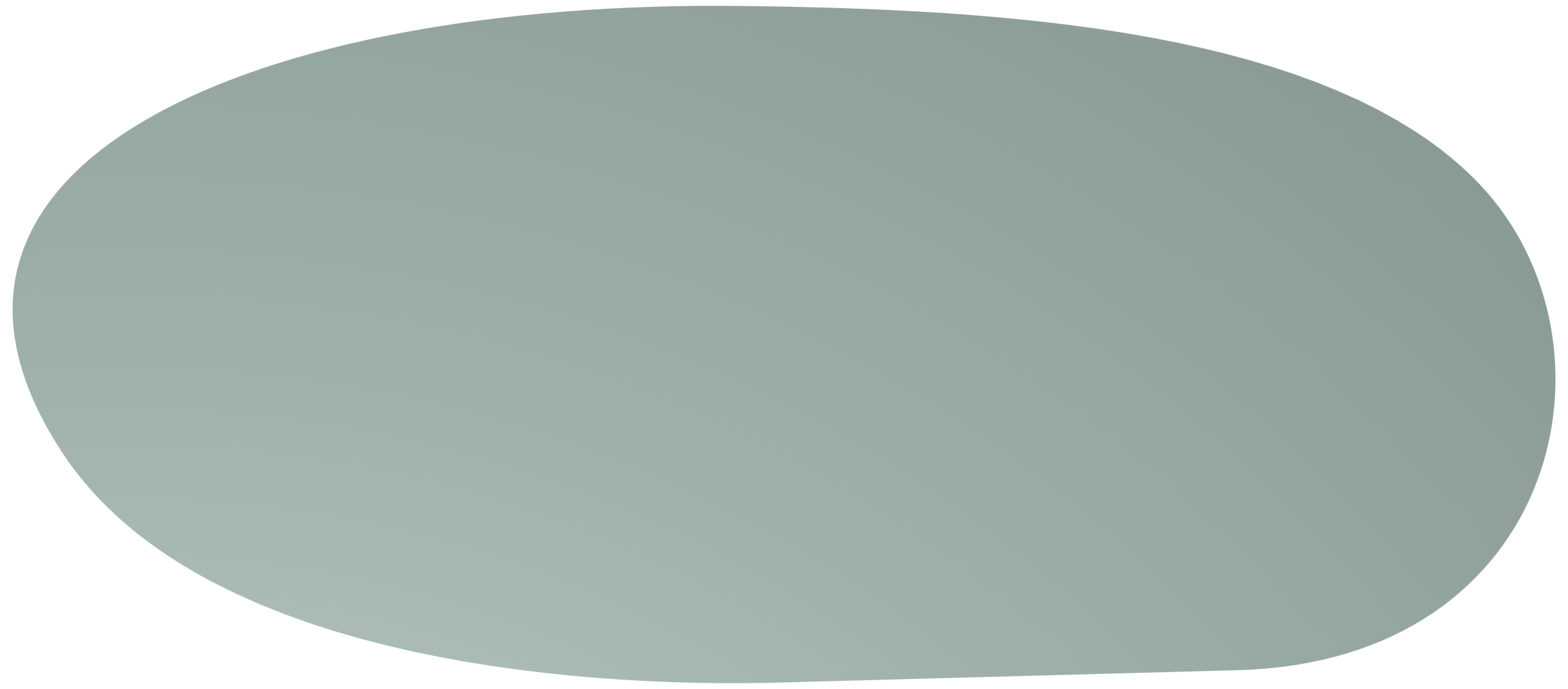 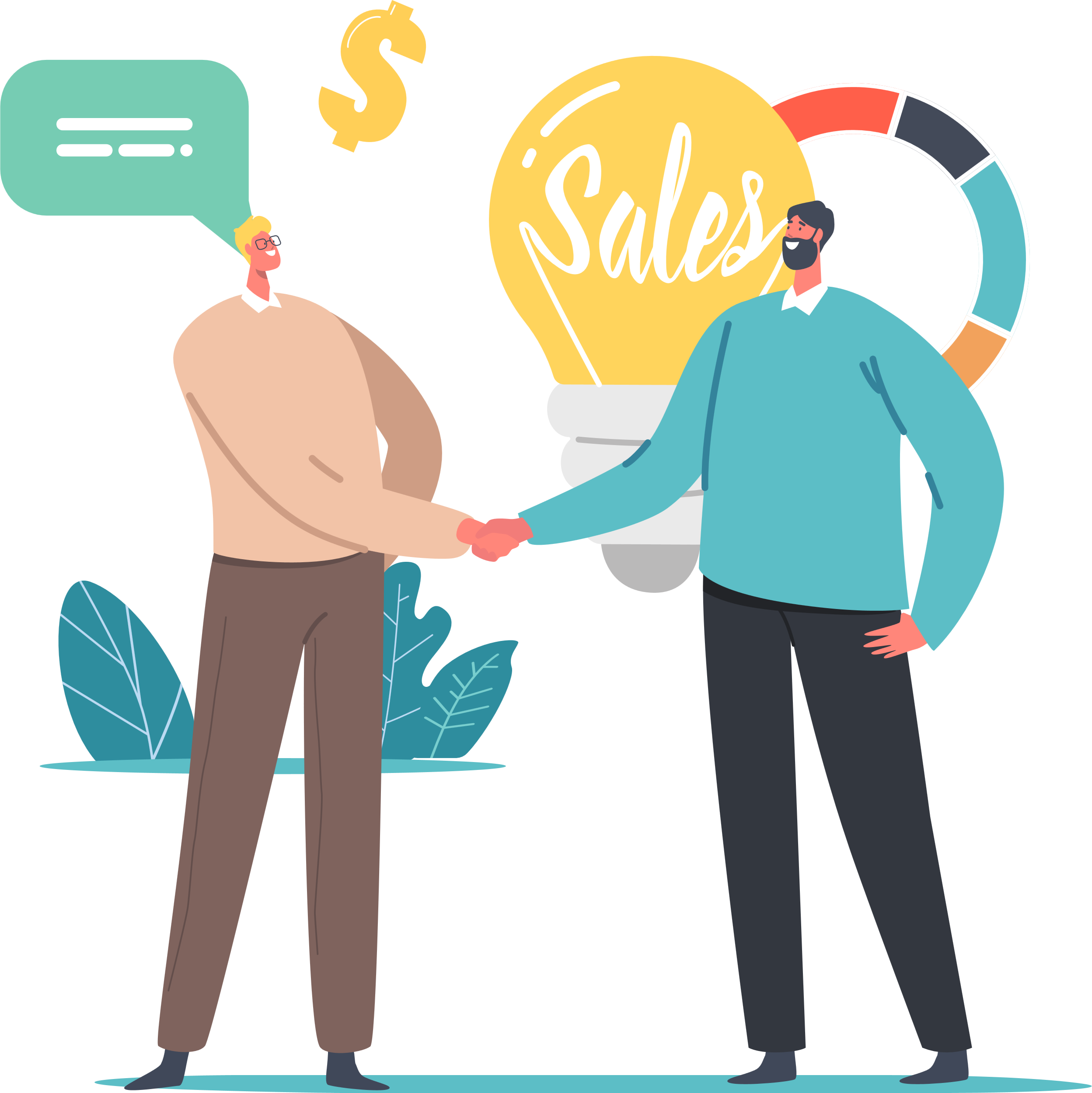 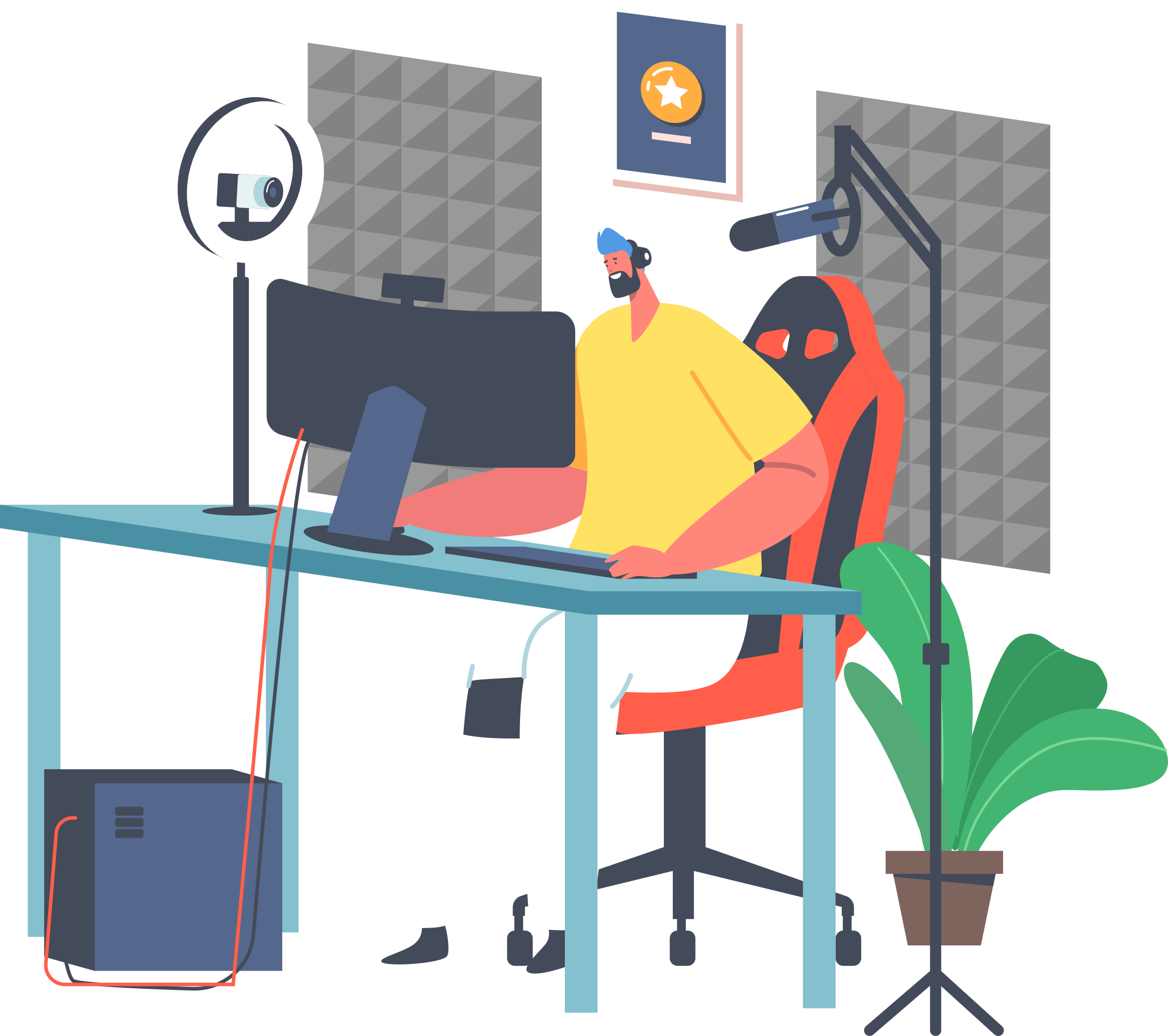 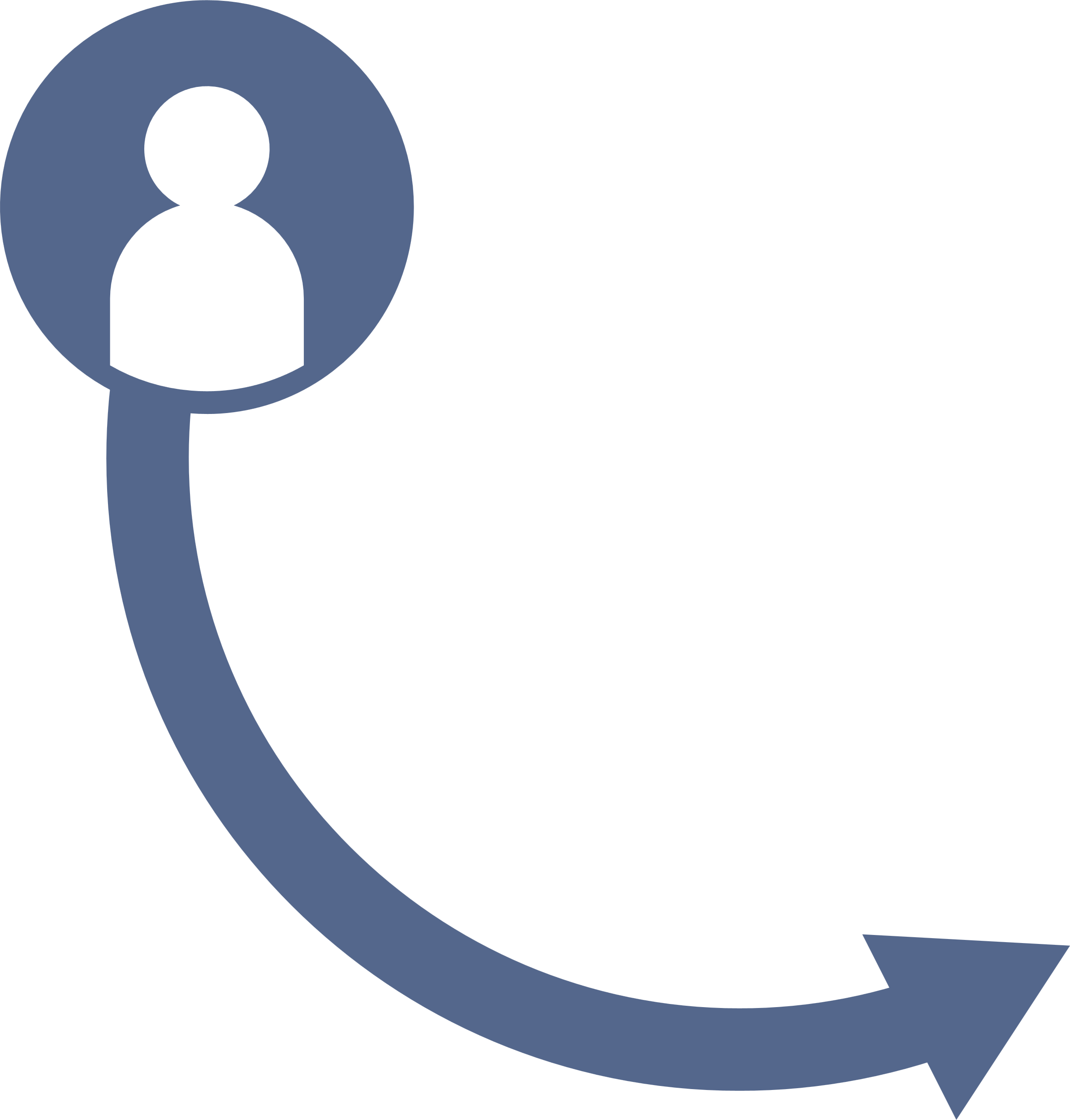 人不在辦公室還是要辦公事
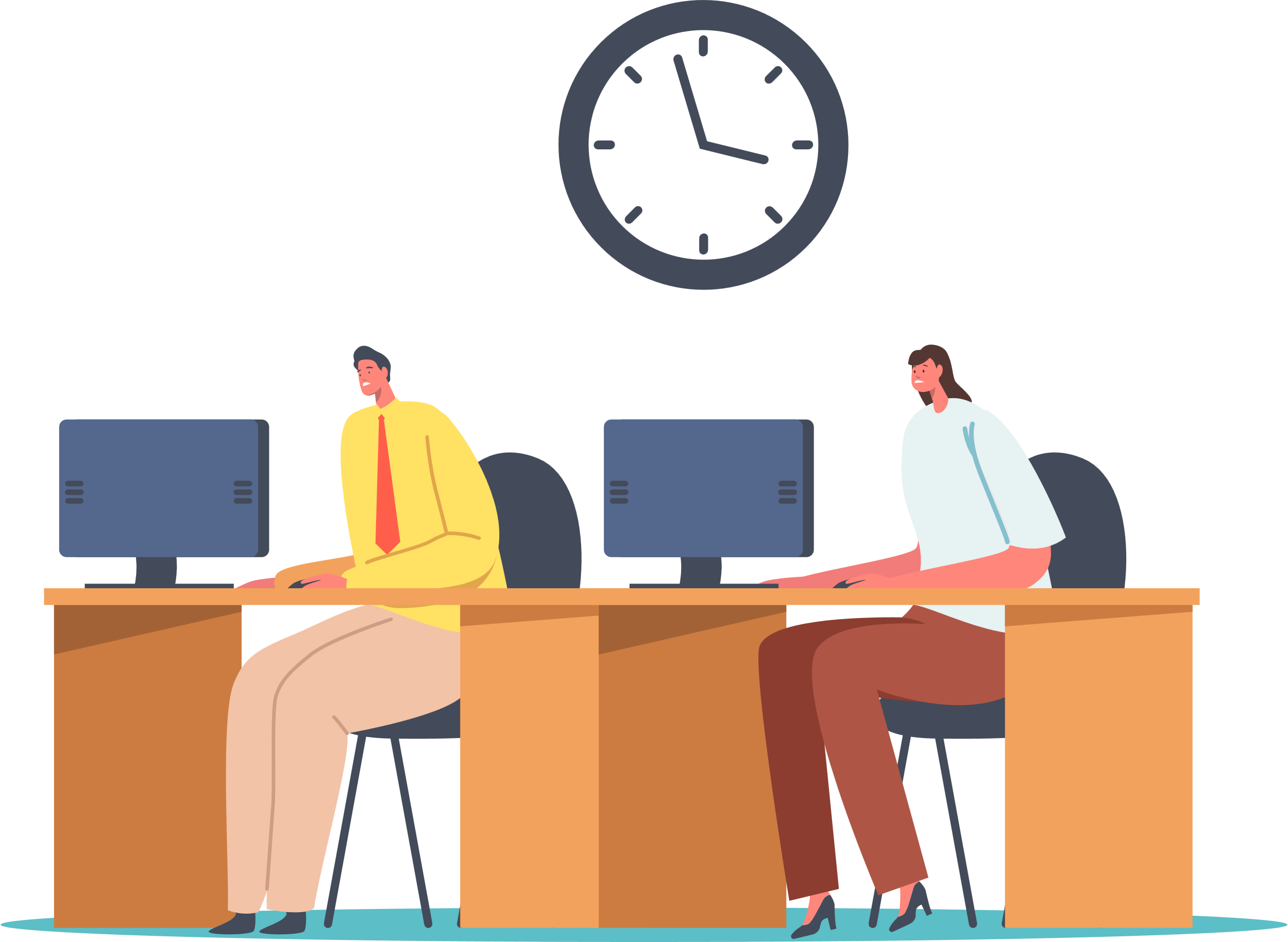 VPN
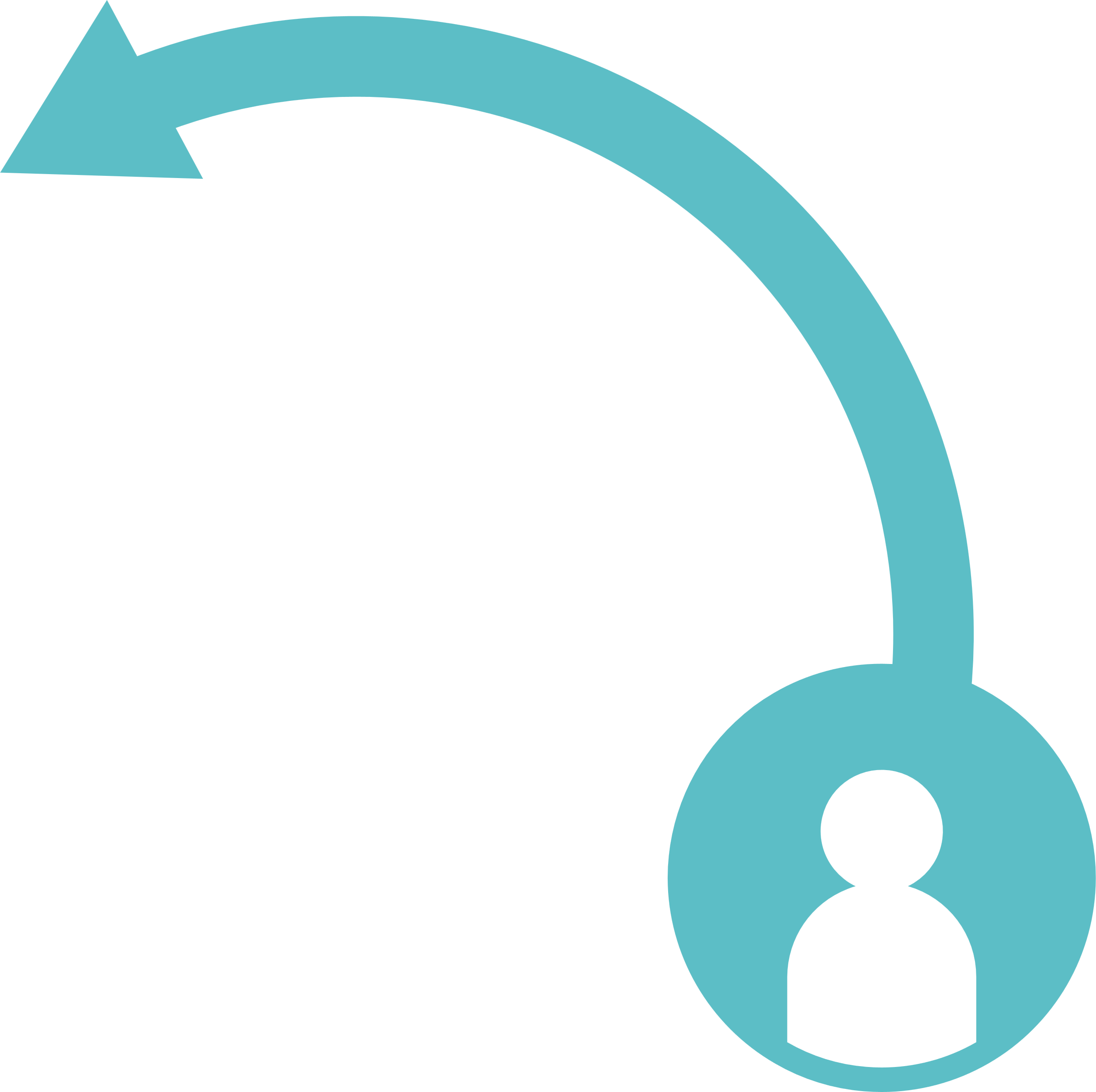 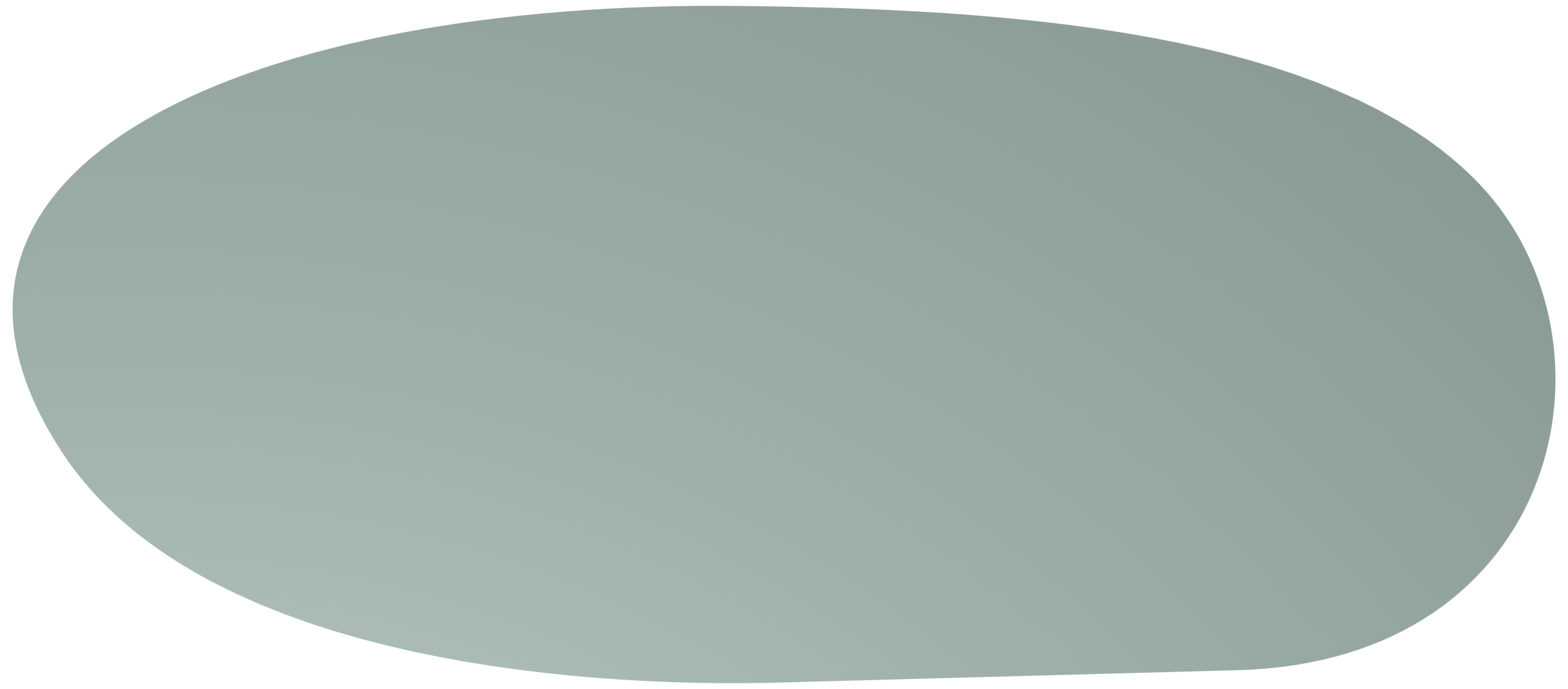 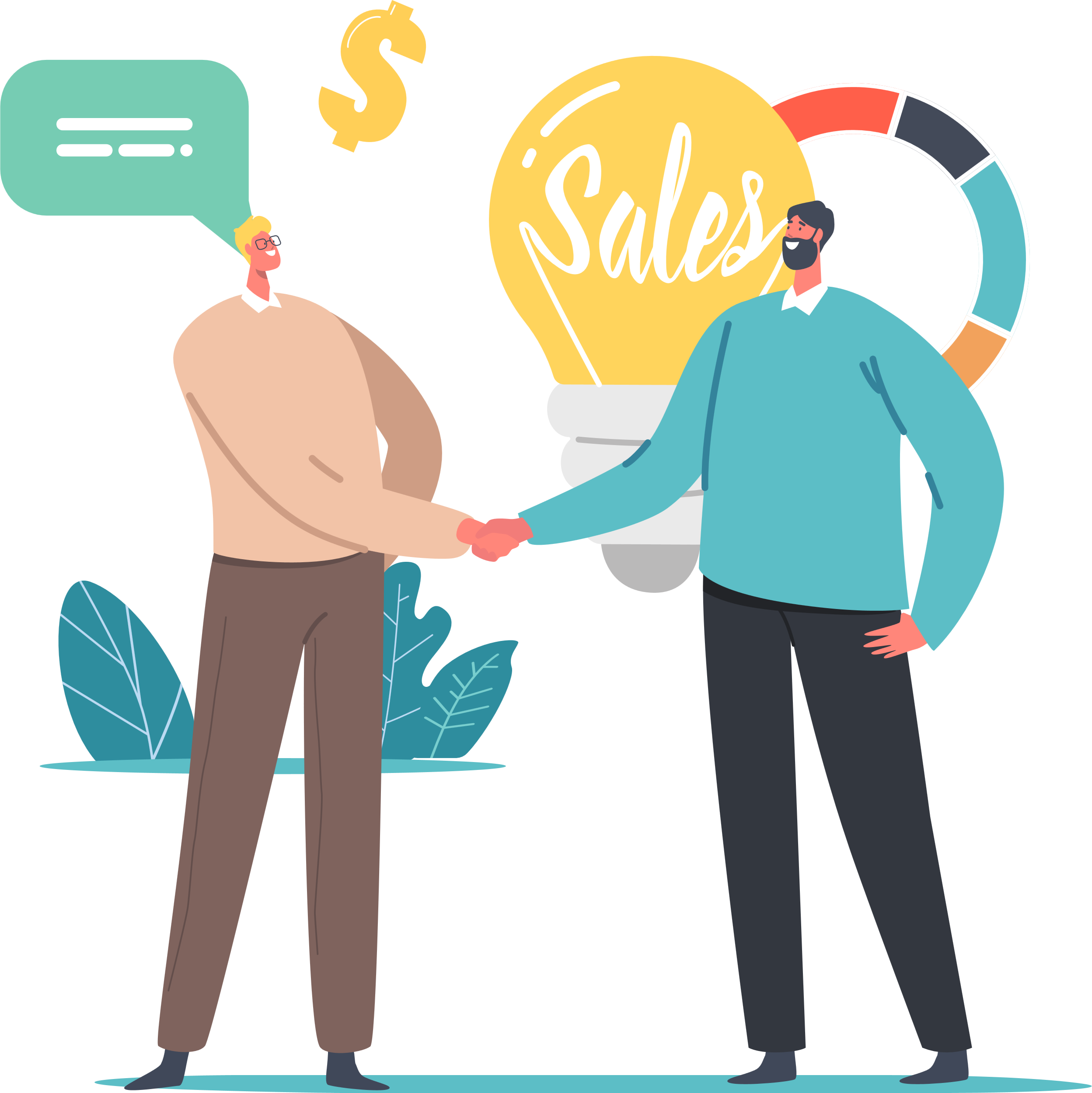 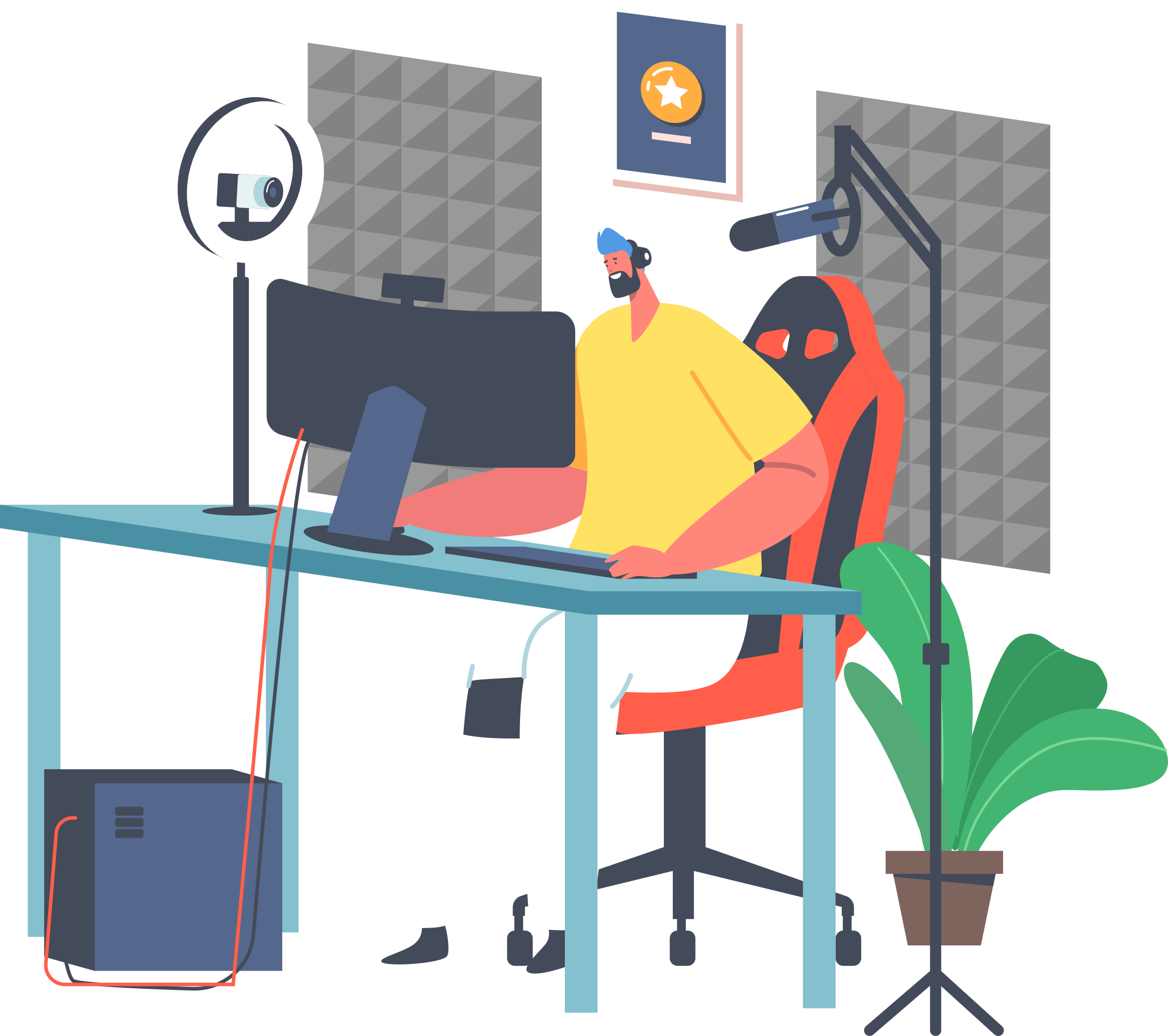 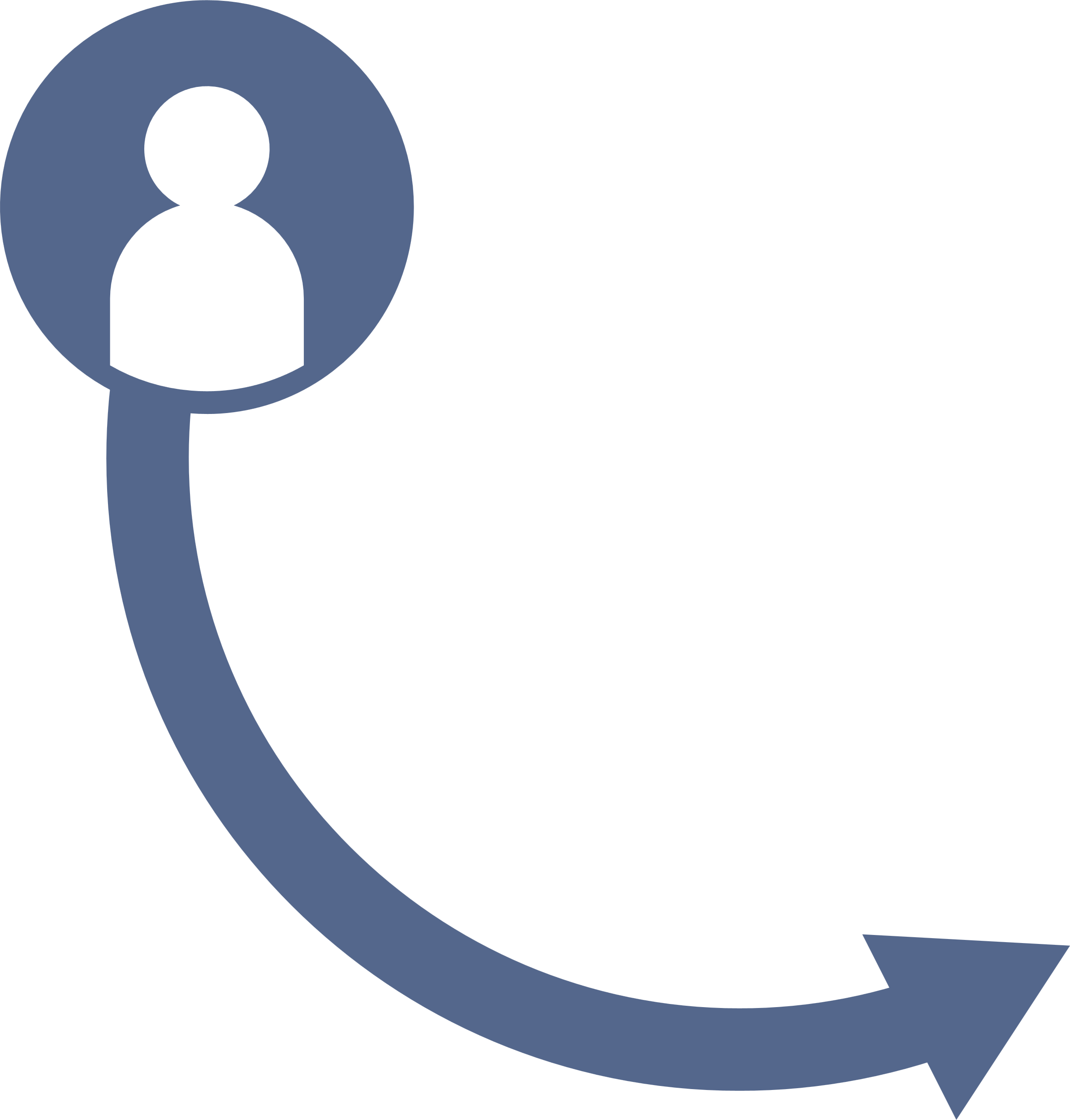 VPN
那誰來設定及管理VPN?
許多中小企業是沒有IT的
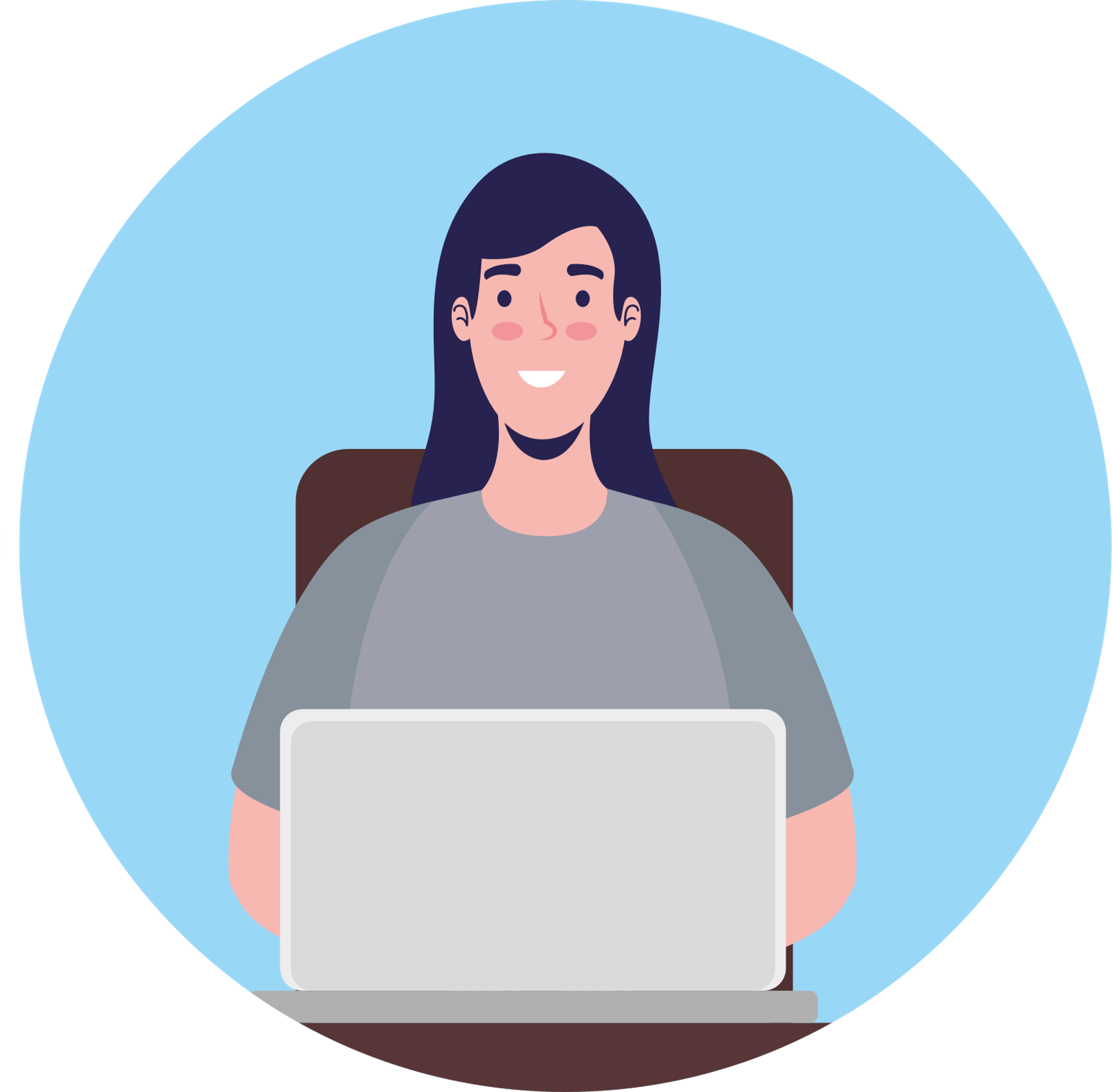 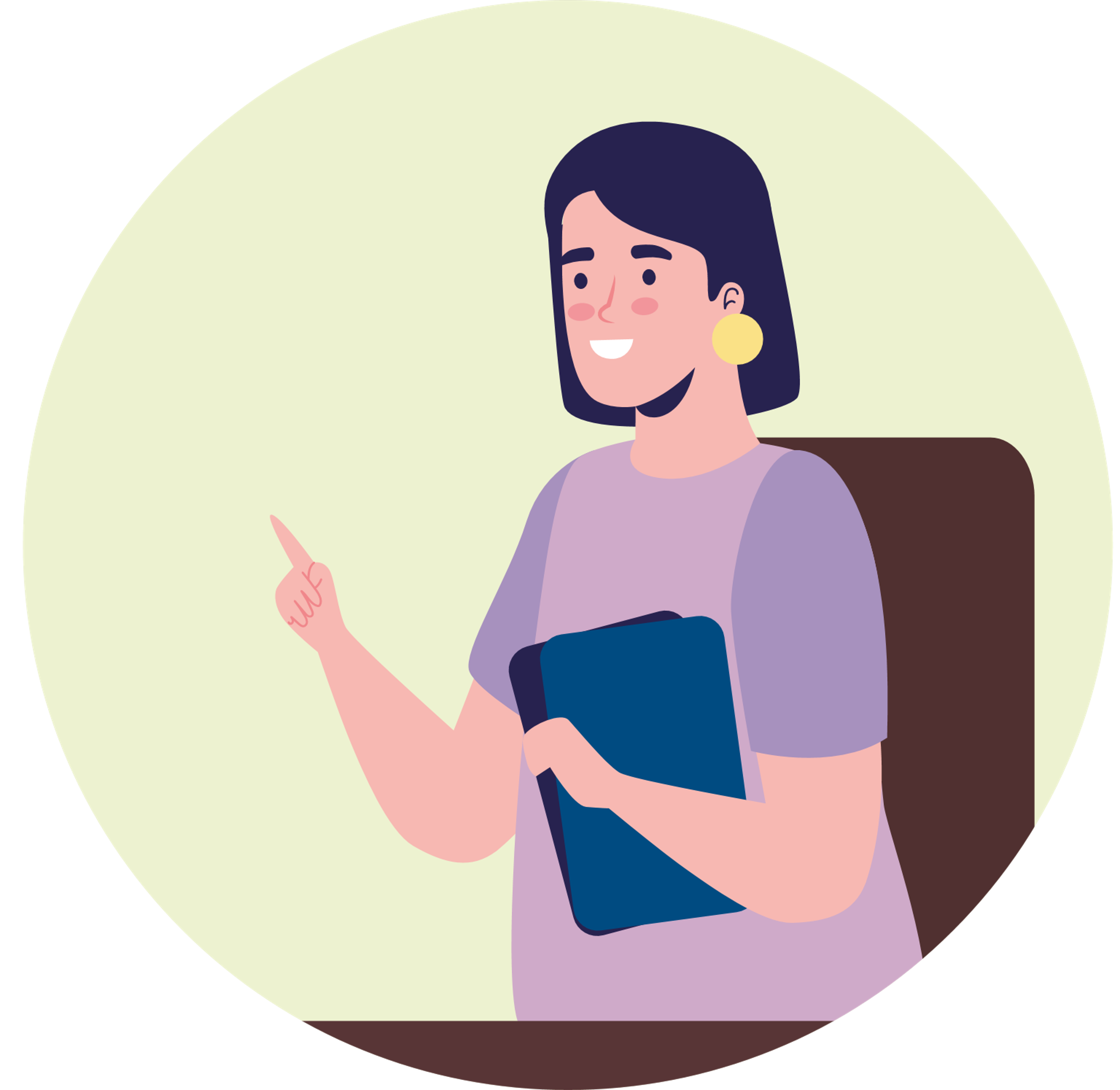 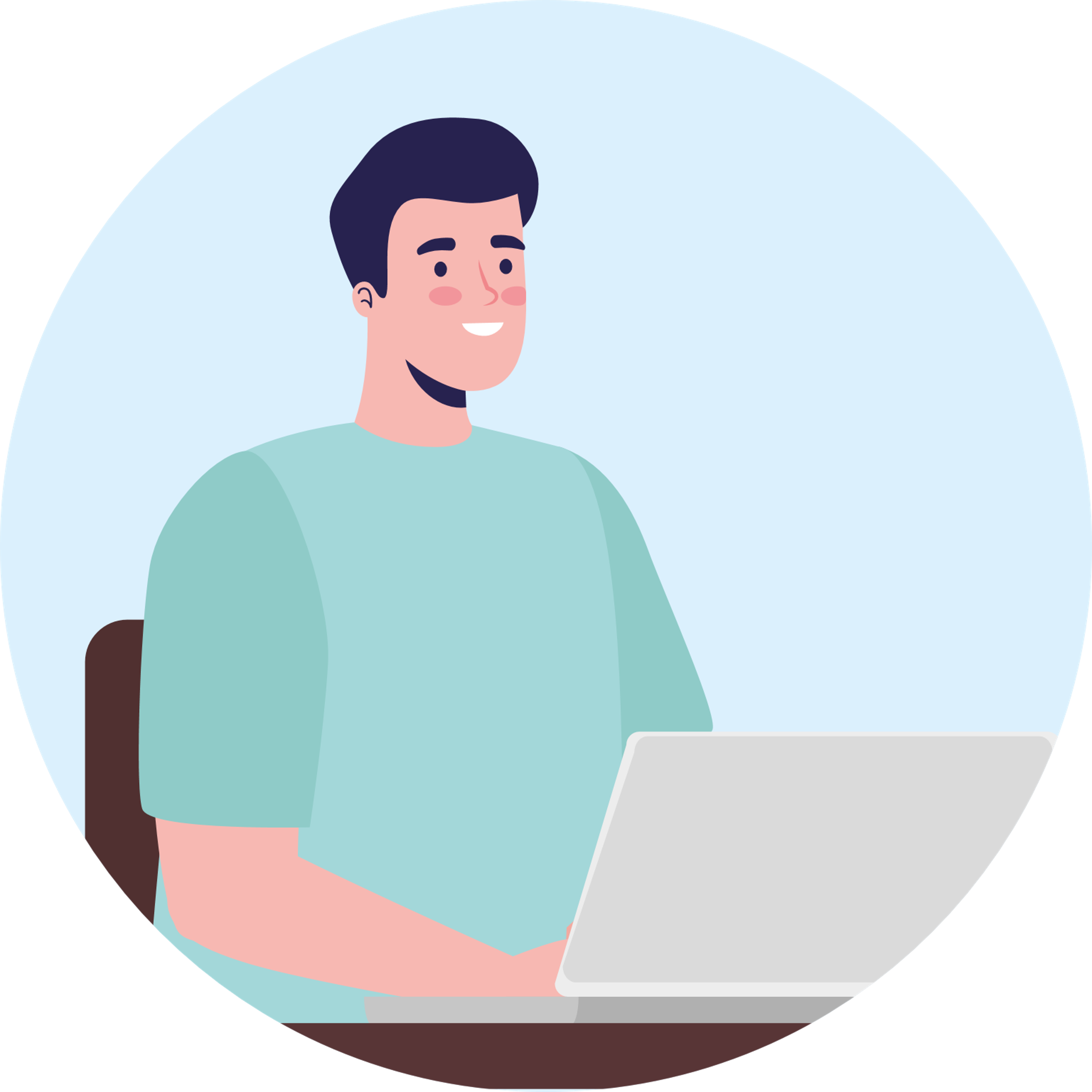 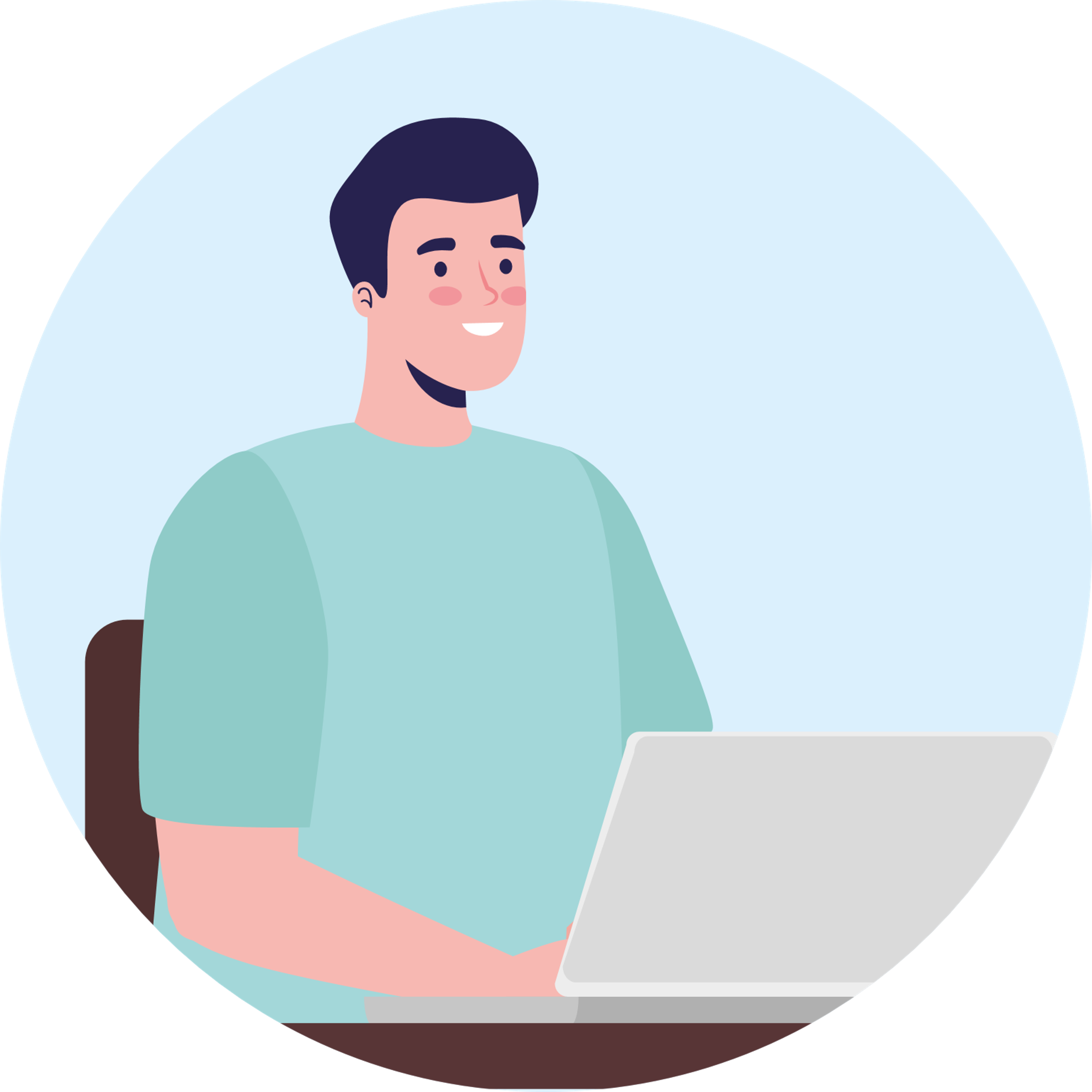 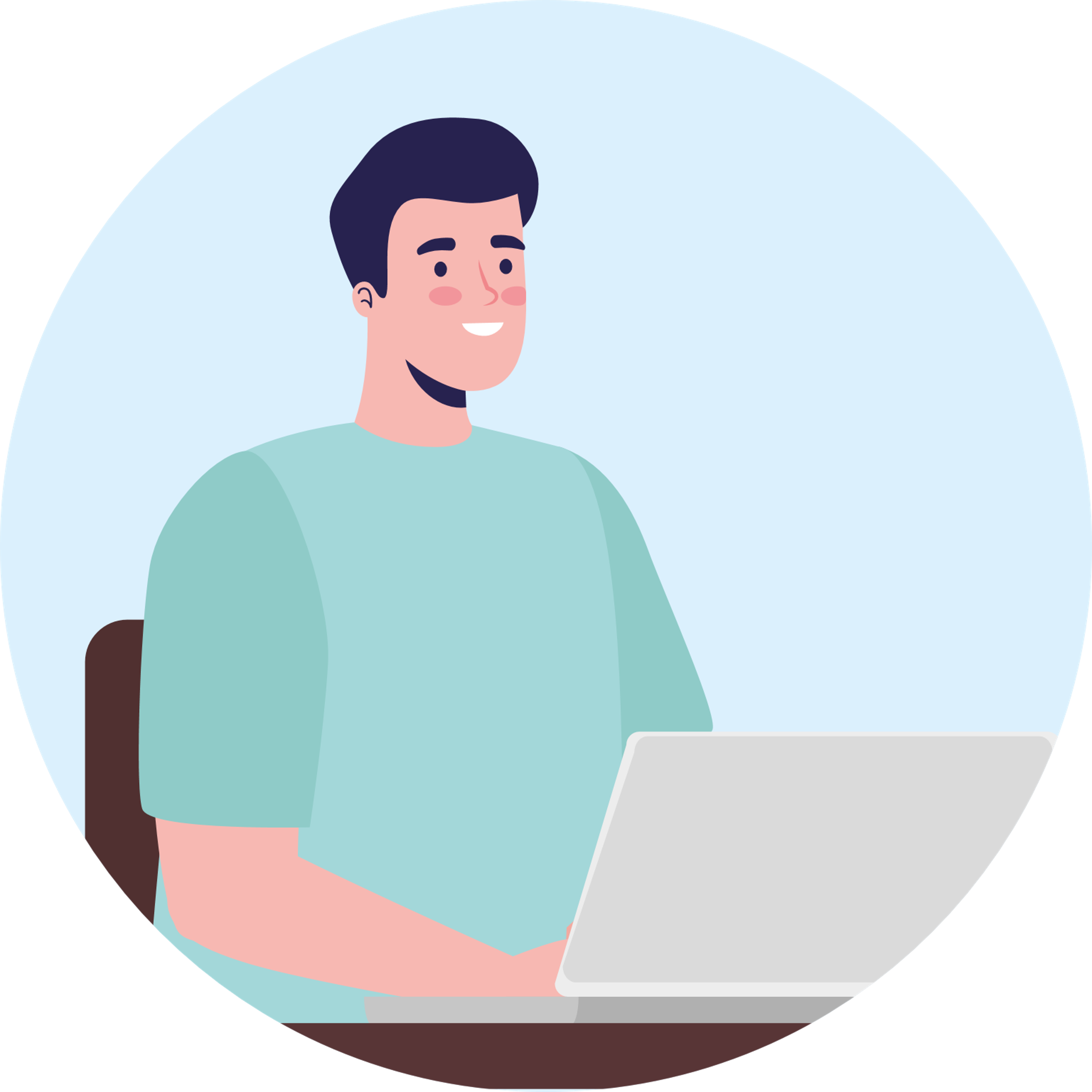 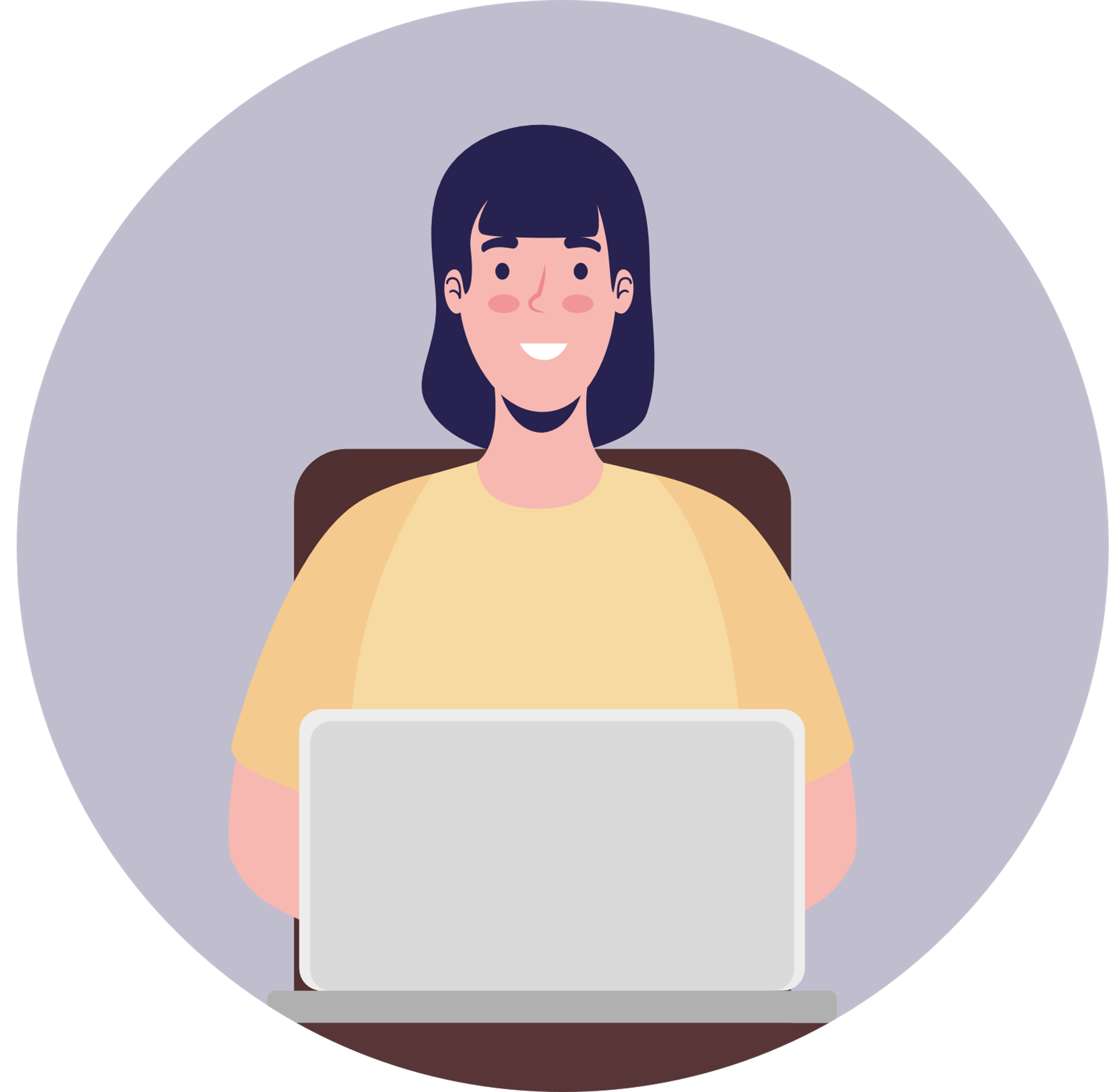 Happy Company
Owner
Engineers
Sales
Accounting
偏偏傳統VPN設定上困難重重
VPN
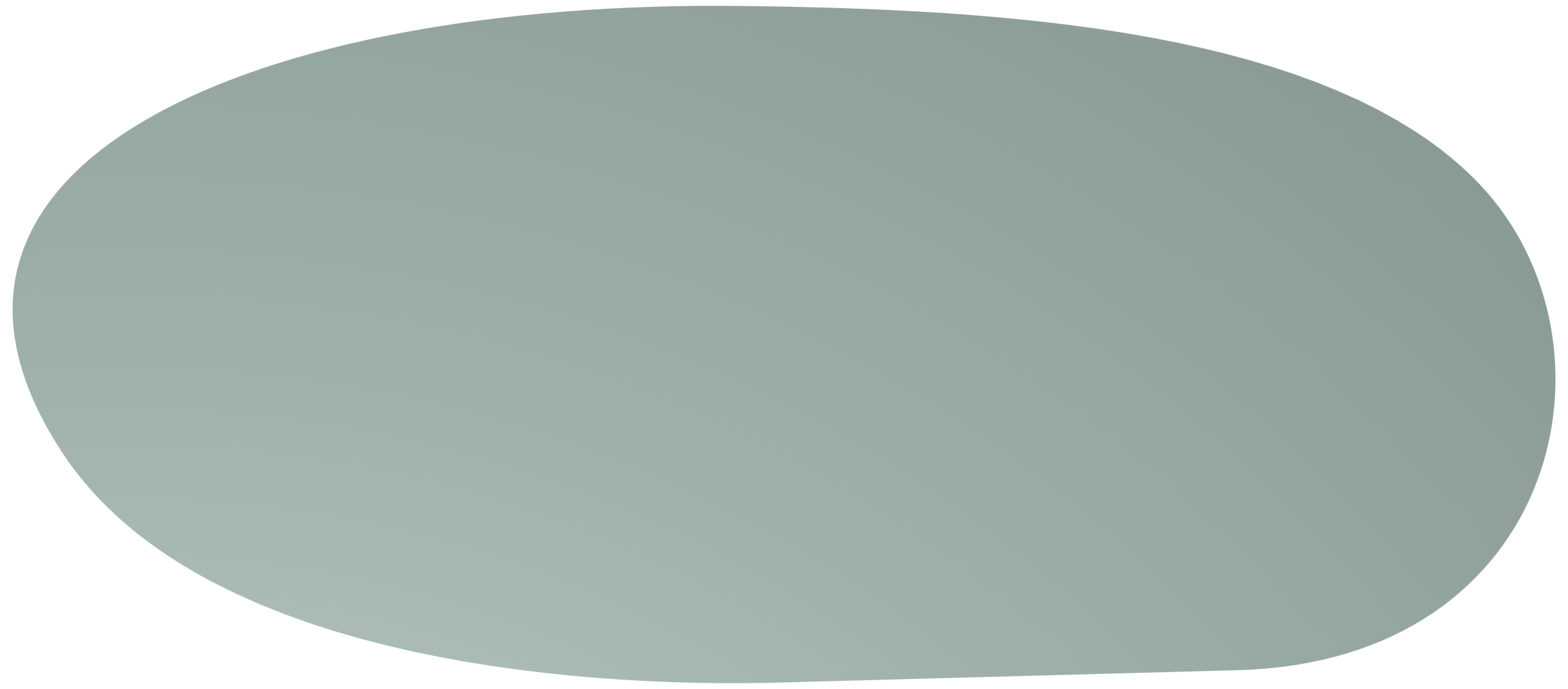 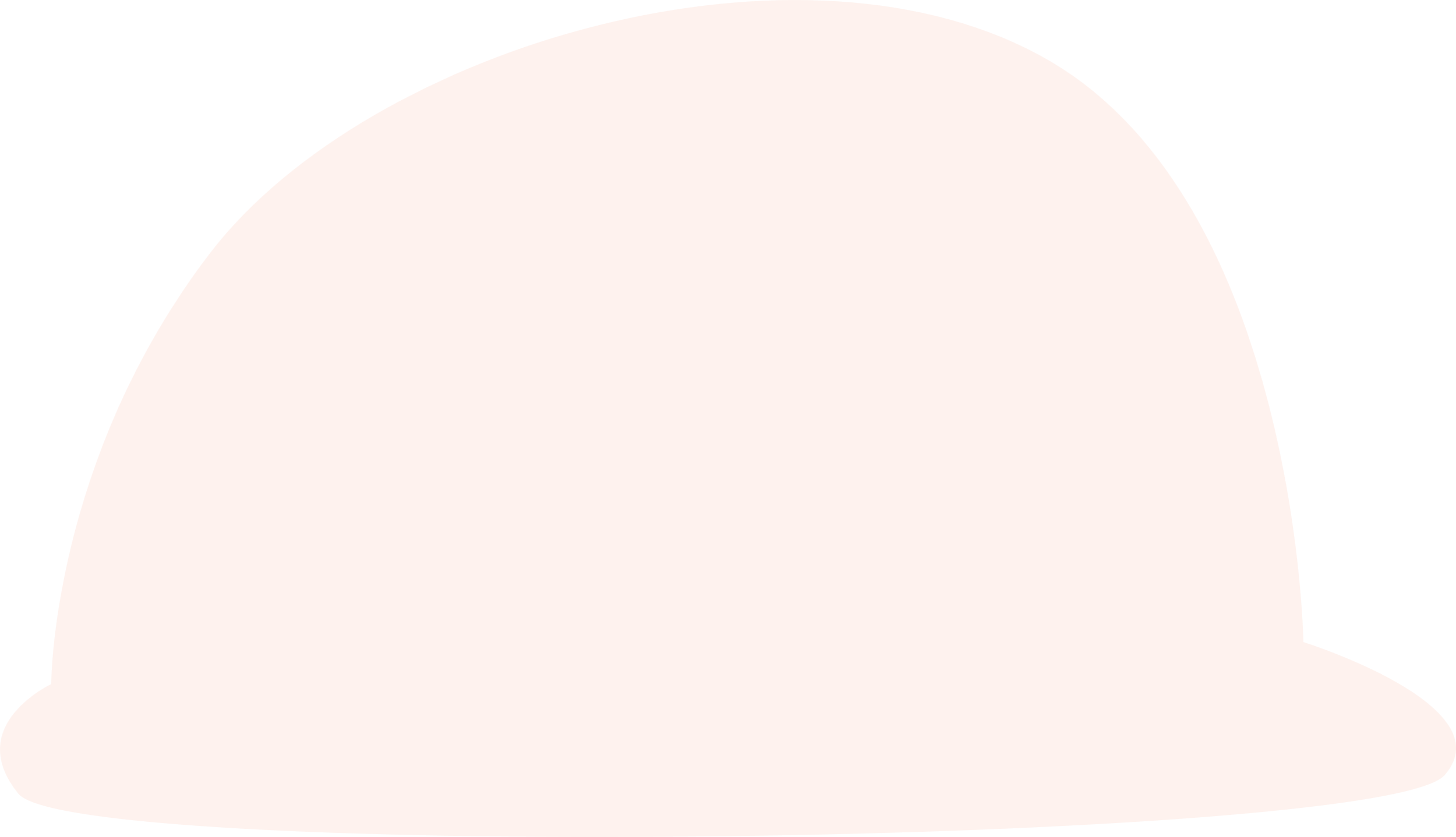 Office(Server)
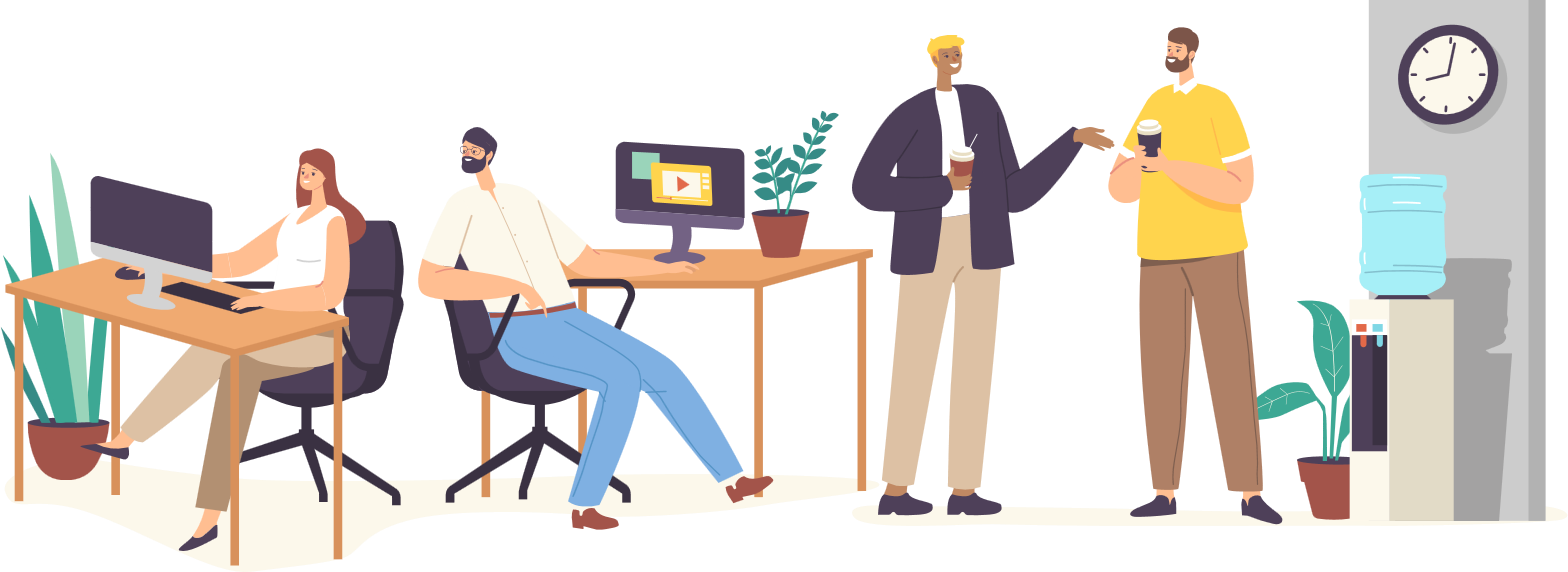 Employees(Client)
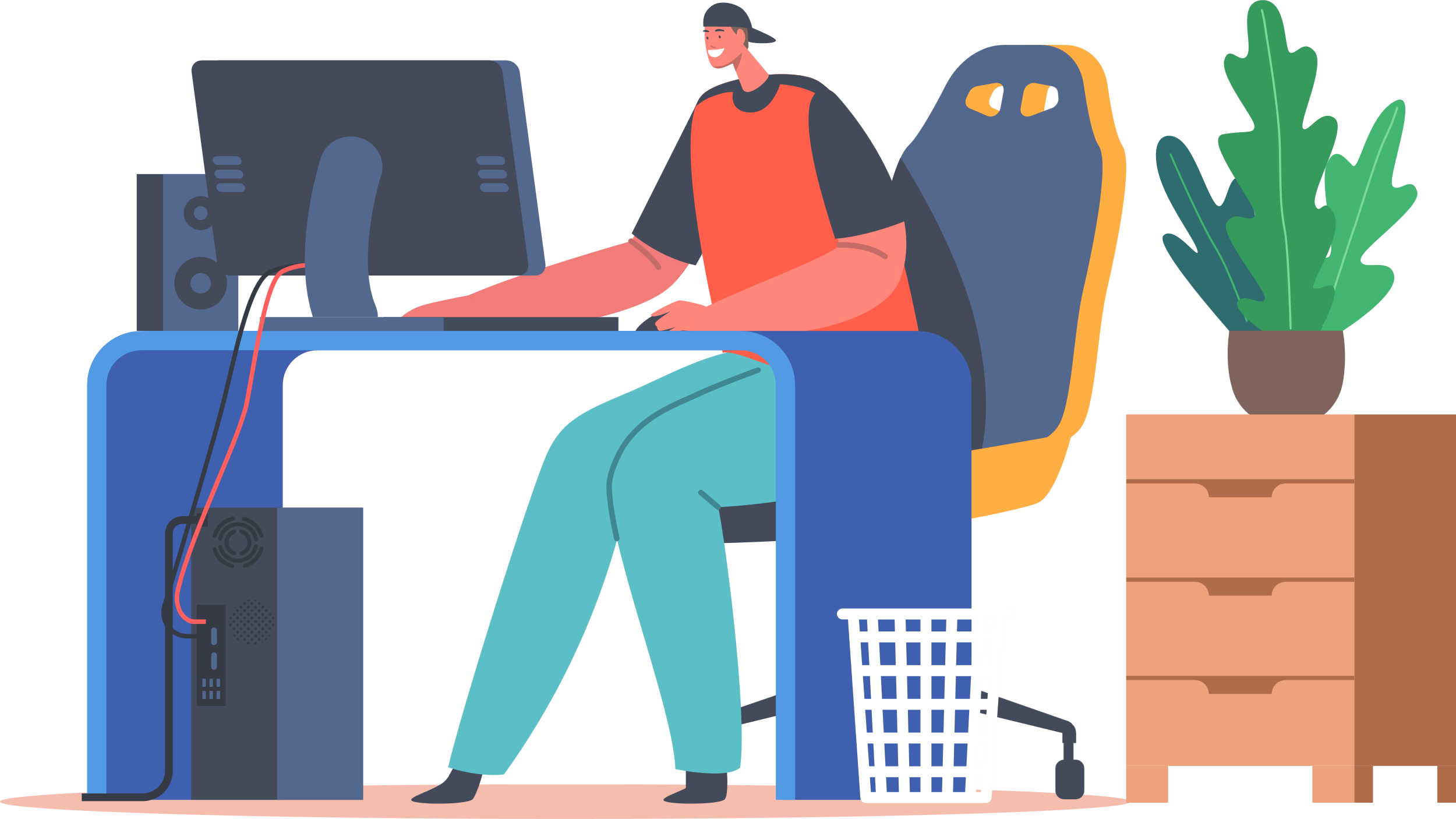 Enter server IP
Service port
PSK
...
Find the router IP address
Setup firewall/NAT rule
Setup authentication for client
Setup encryption for client
Check the routing
...
如今天連公司都是多個辦公室的環境就更複雜
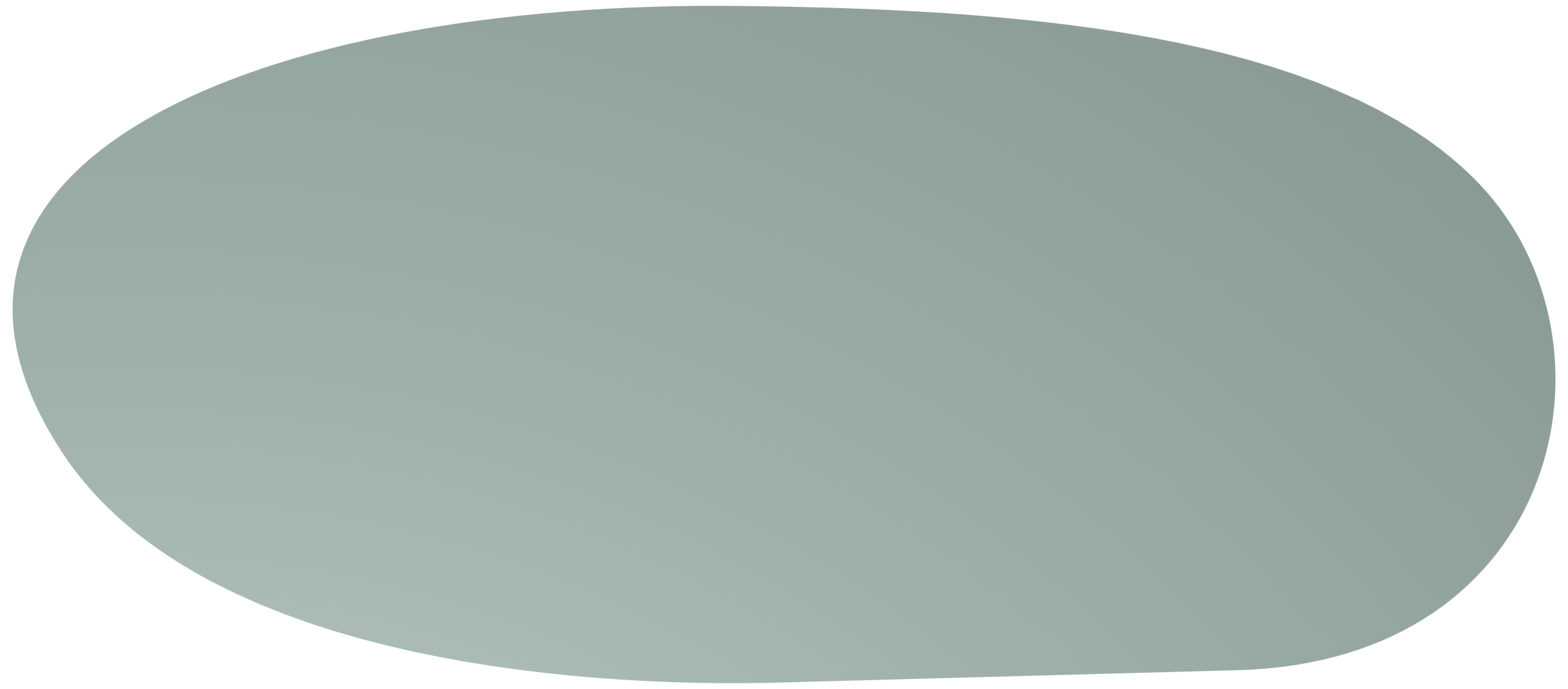 Sub office(Server)
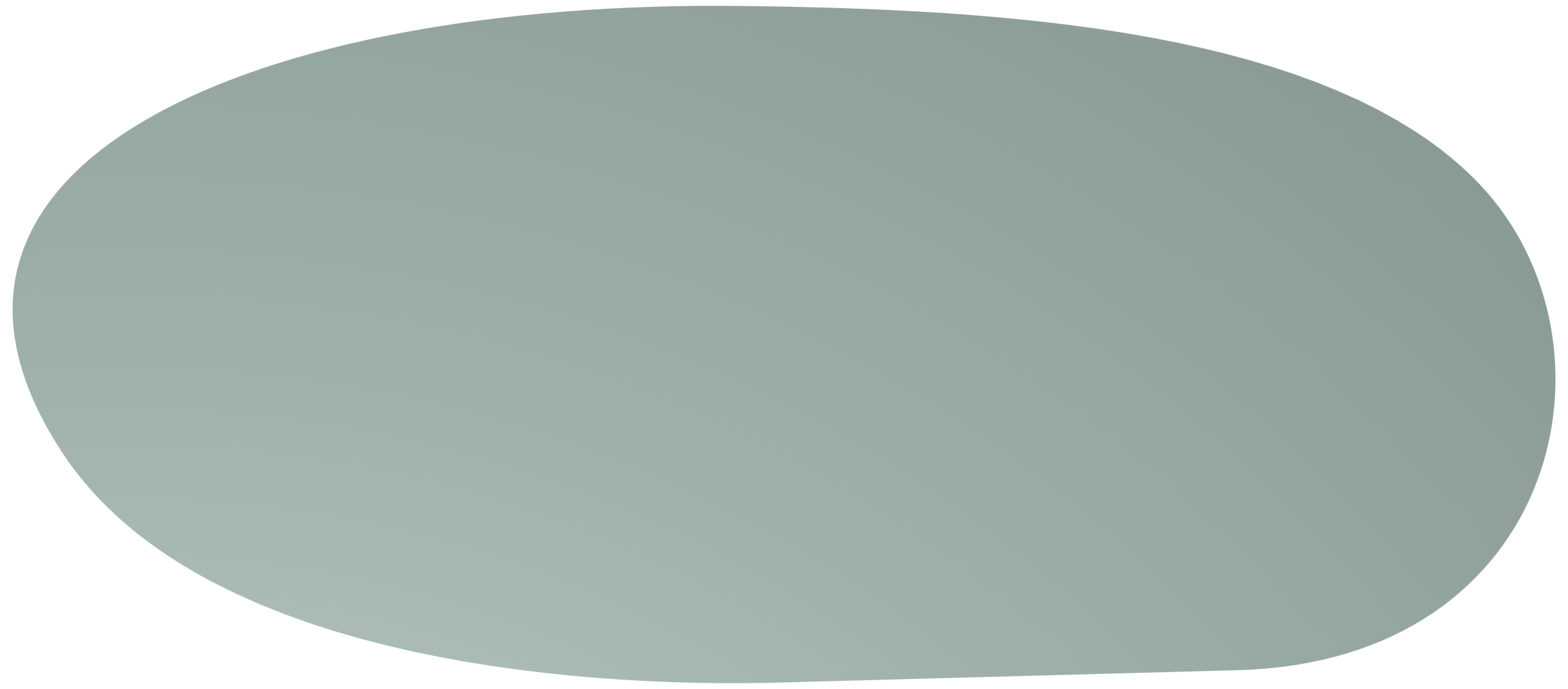 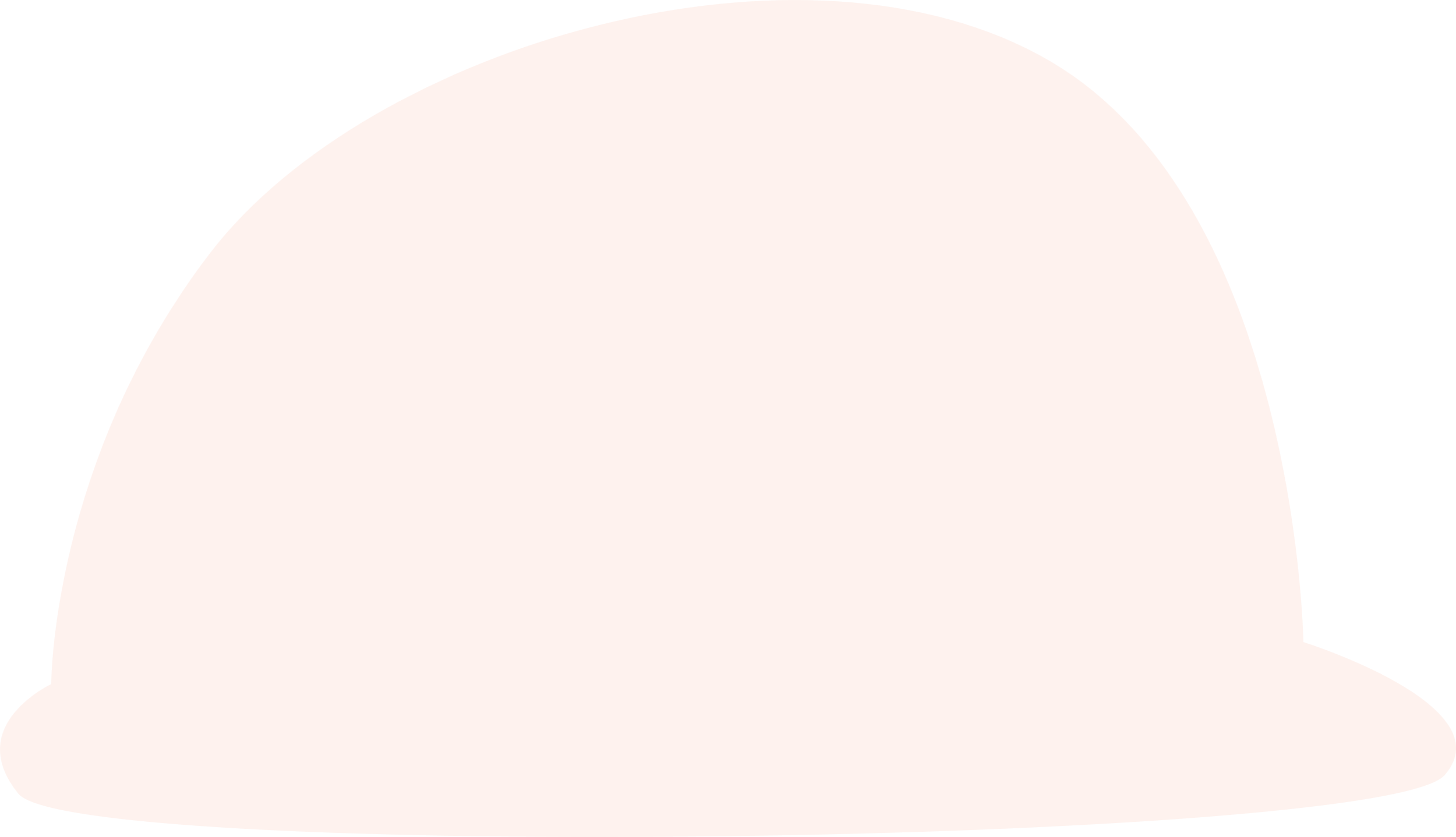 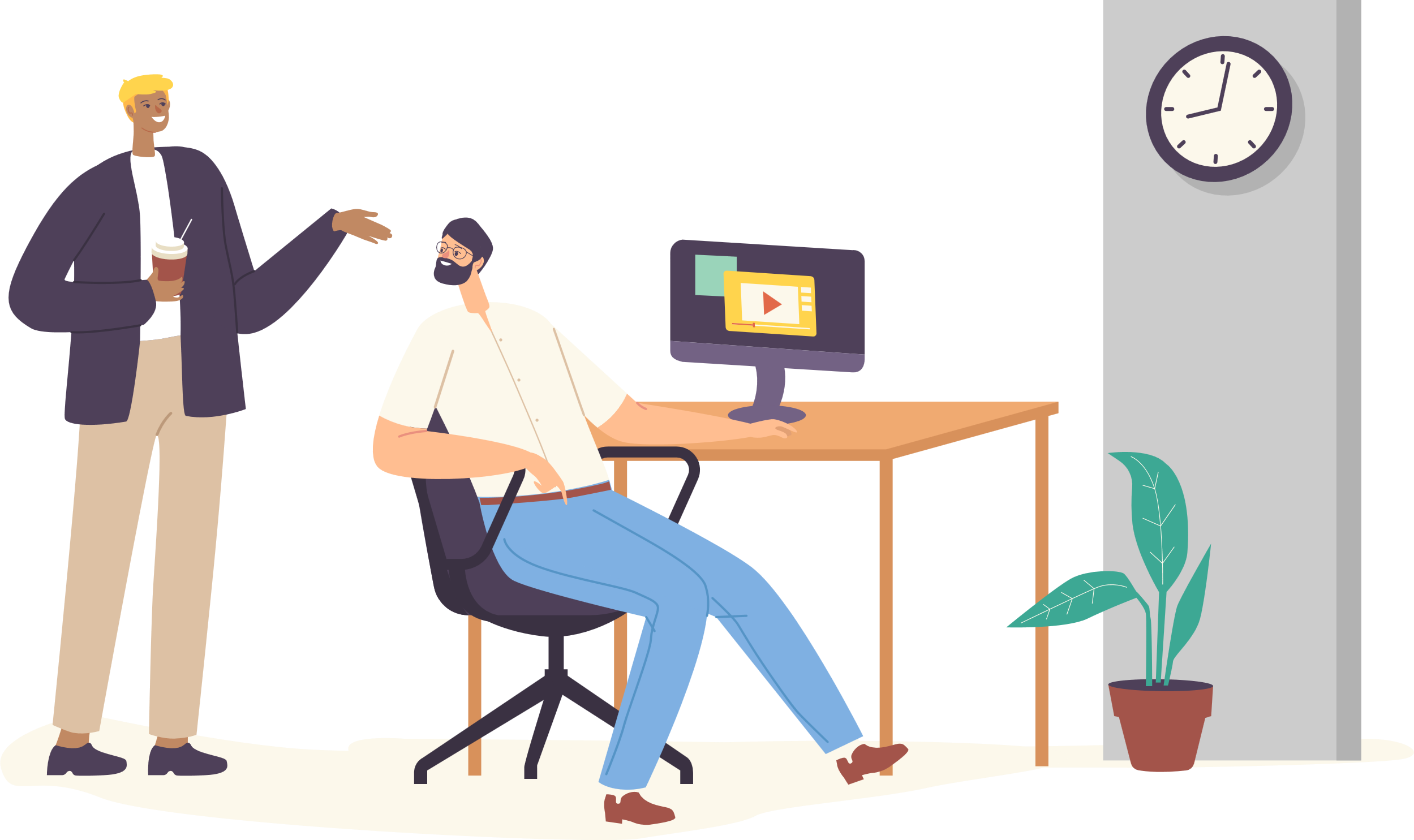 WFH employees(Client)
Find the router IP address
Setup firewall/NAT rule
Setup authentication for client
Setup encryption for client
Check the routing
...
Main office(Server)
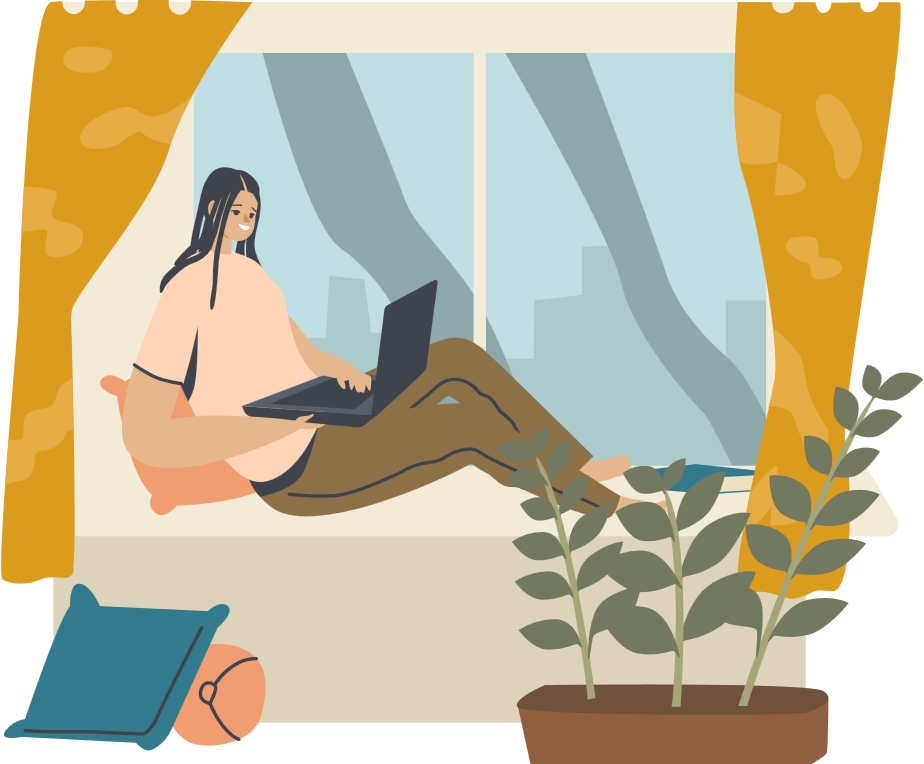 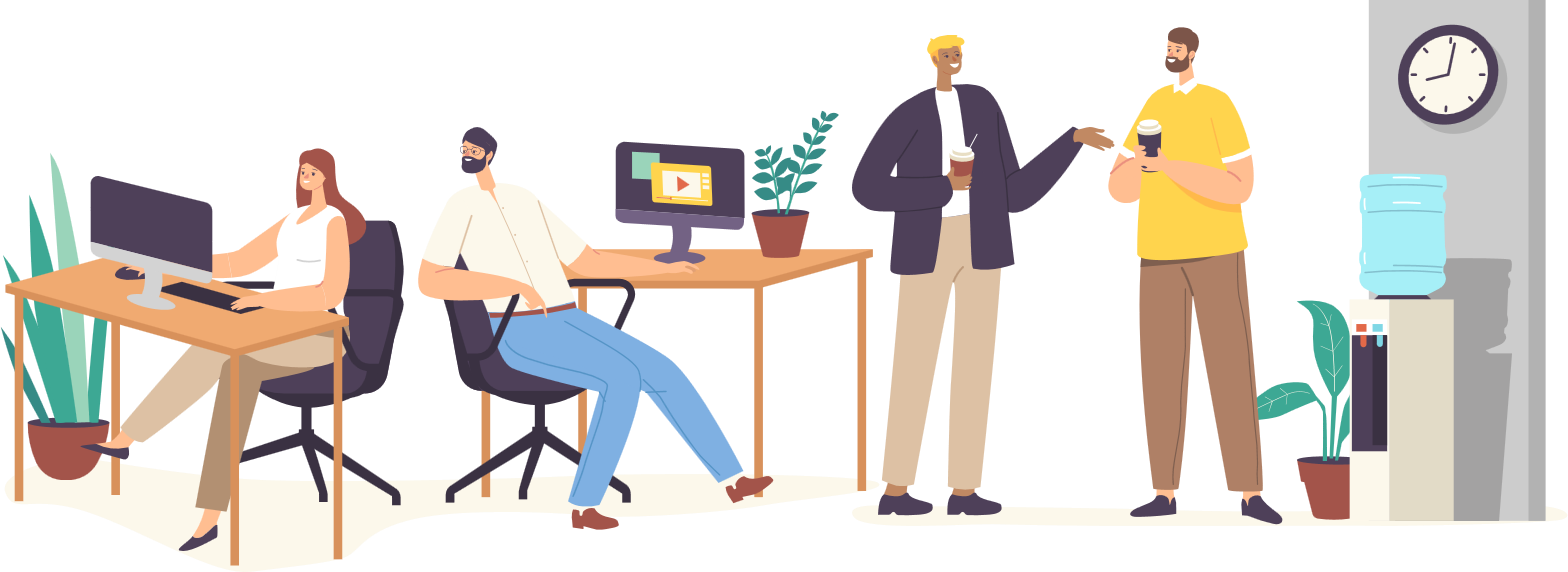 Enter server IP
Service port
PSK
...
Office VPN
Employee VPN
Employee VPN
Employee VPN
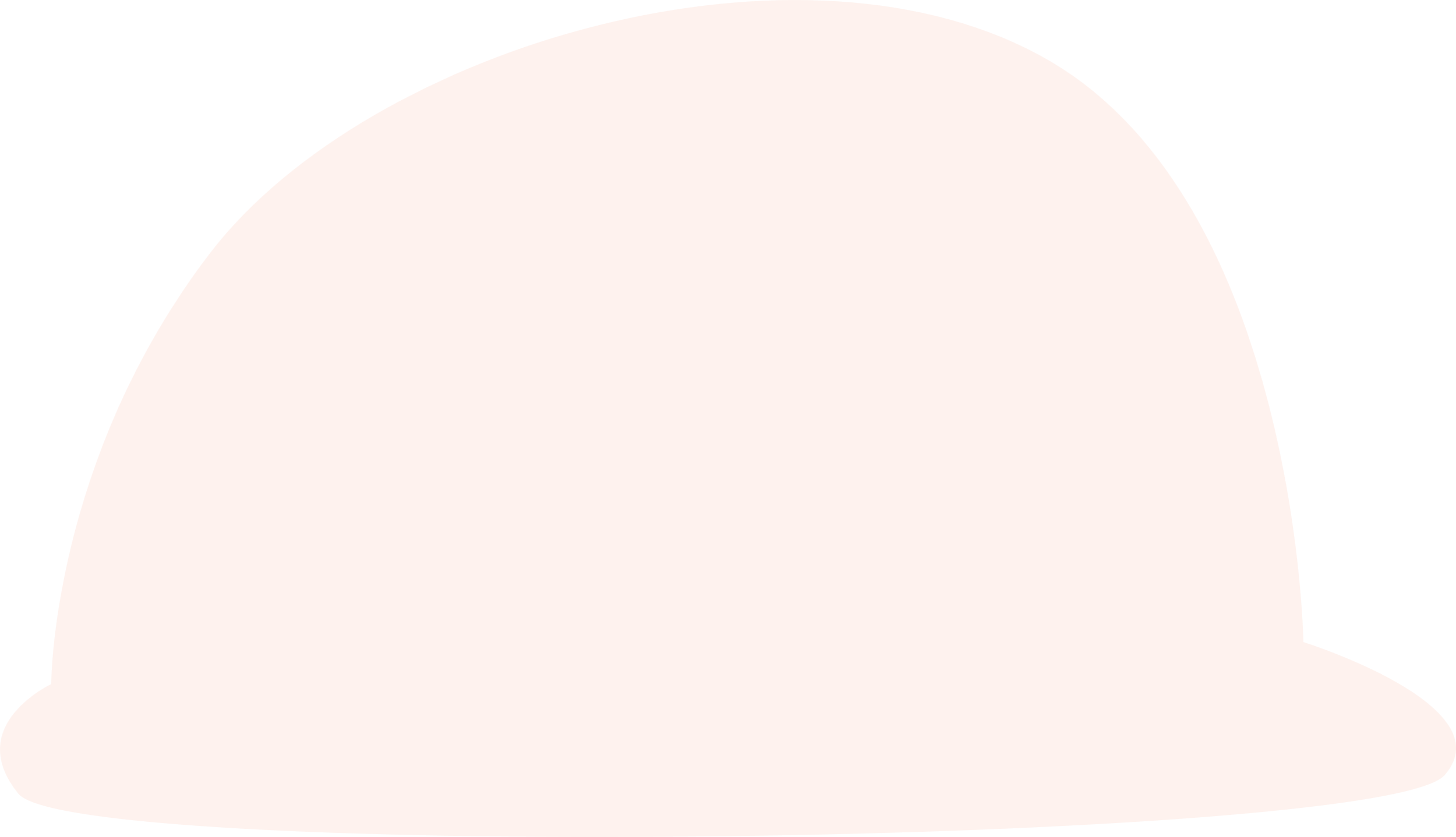 Field employees(Client)
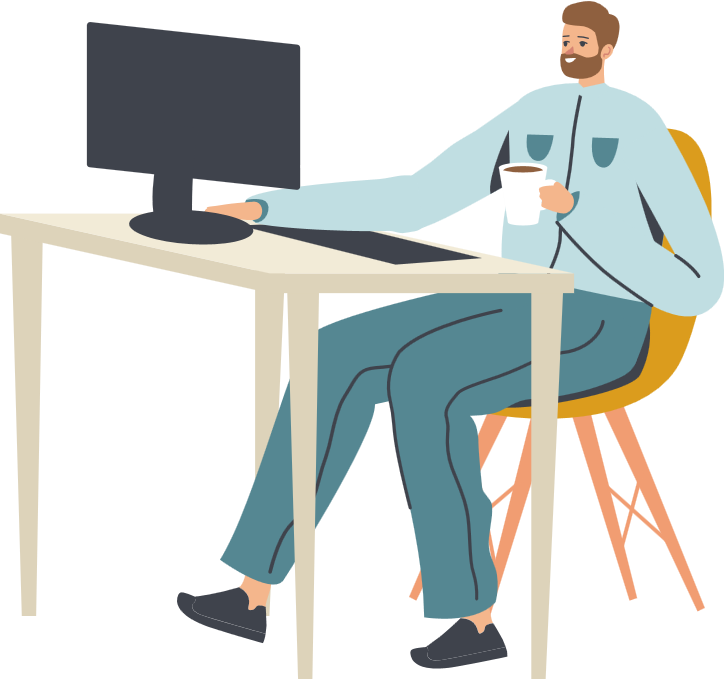 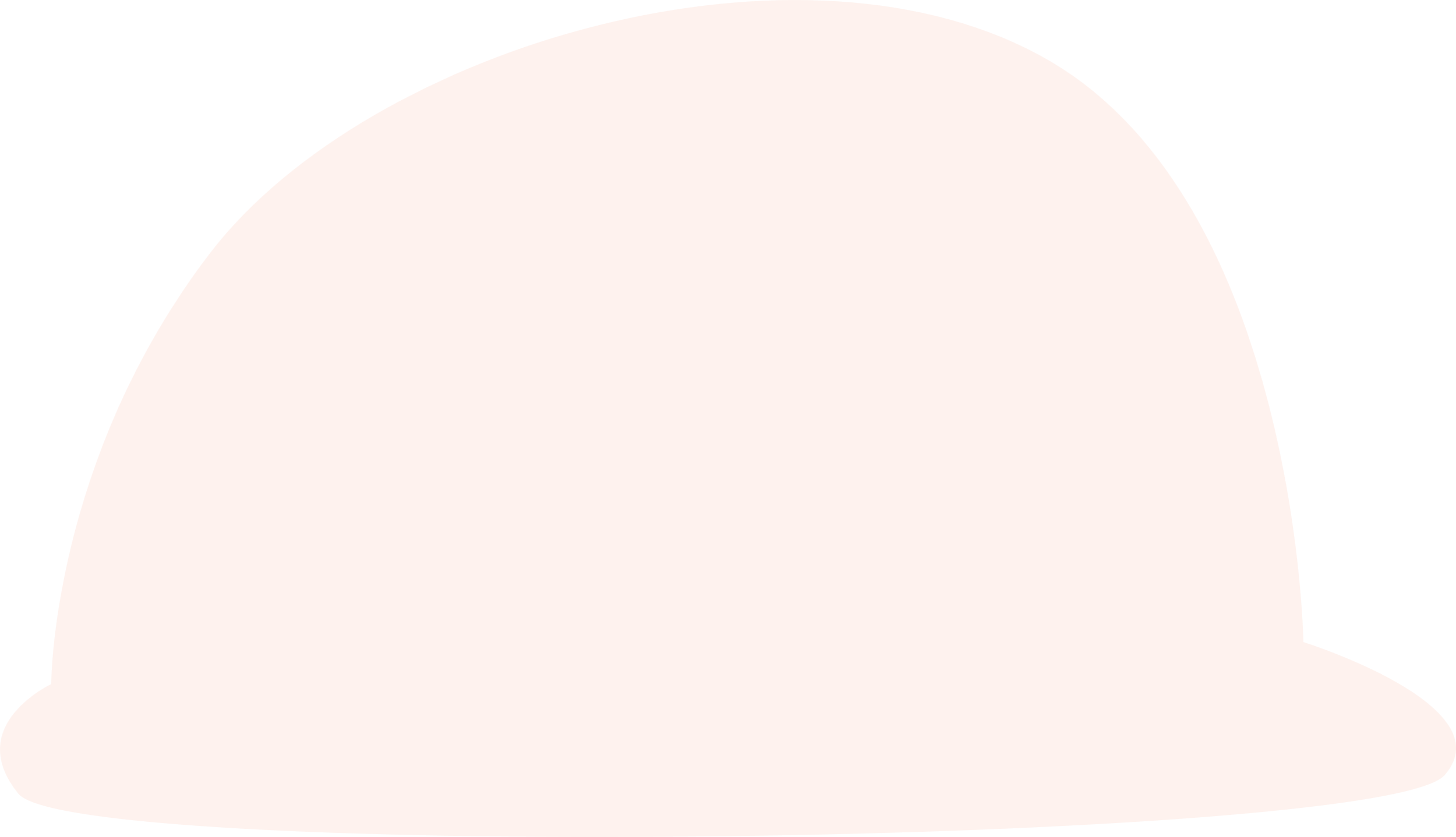 Sales(Client)
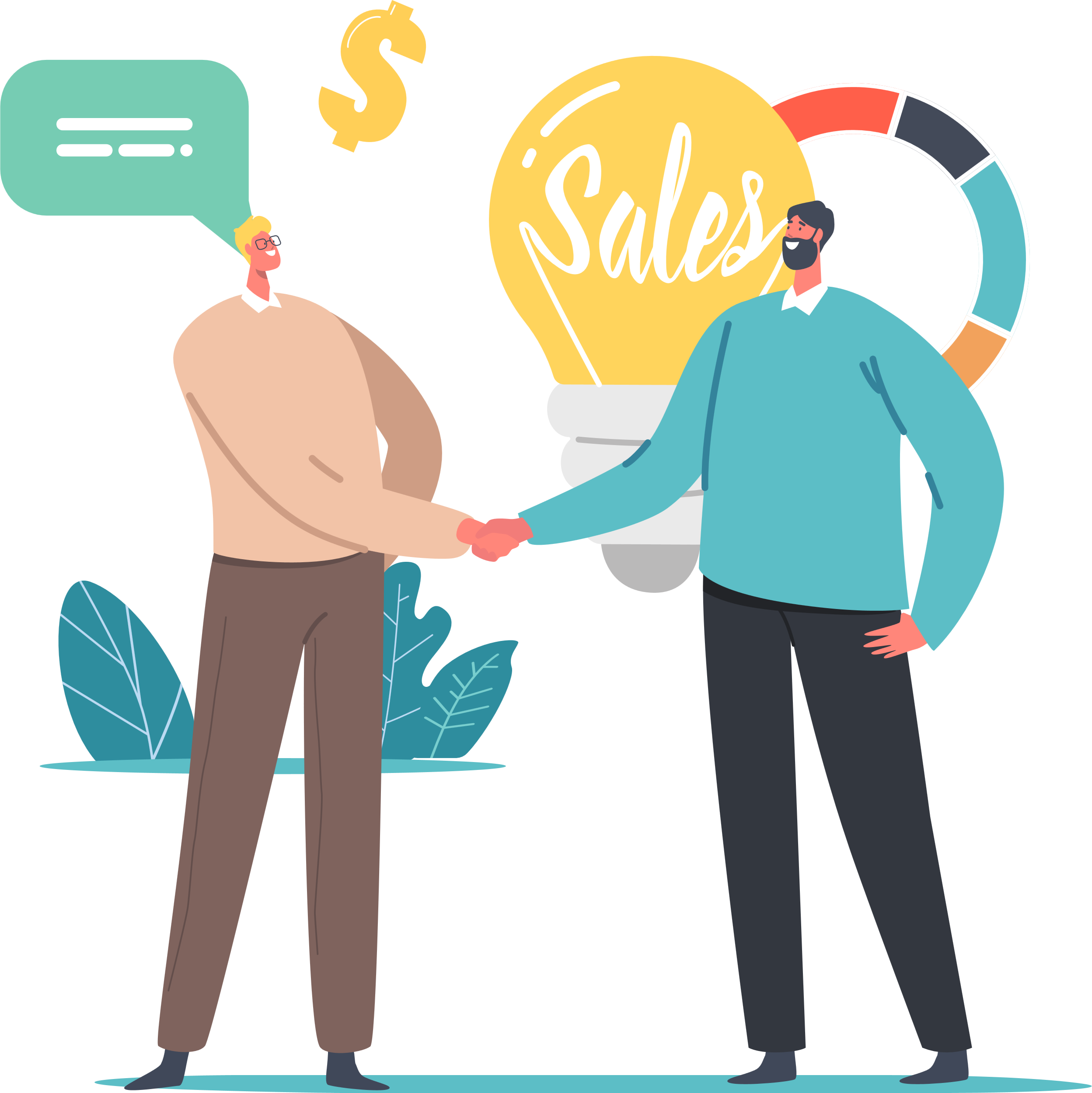 Enter server IP
Service port
PSK
...
Find the router IP address
Setup firewall/NAT rule
Setup authentication for client
Setup encryption for client
Check the routing
...
Enter server IP
Service port
PSK
...
這時老闆通常只有兩條路可以做選擇
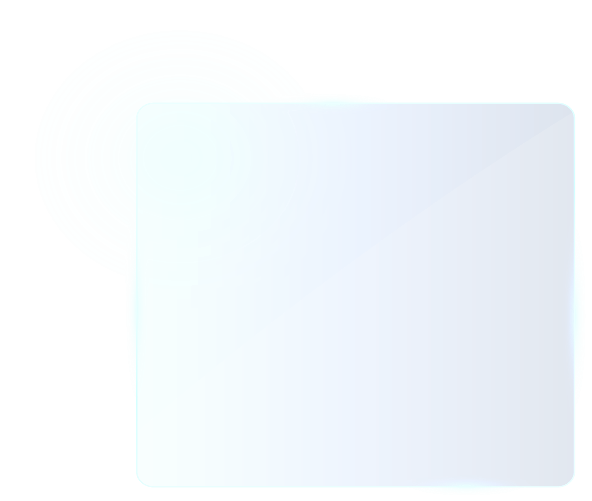 我需要額外多請一個IT來管理這麼多的VPN
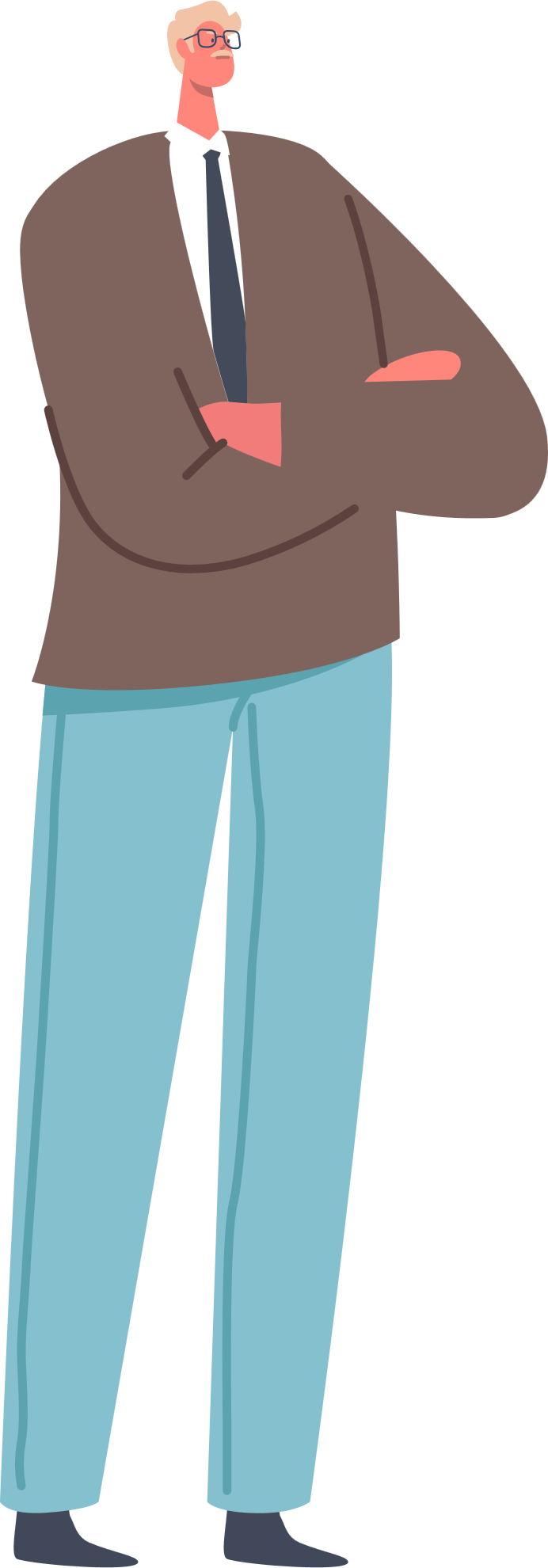 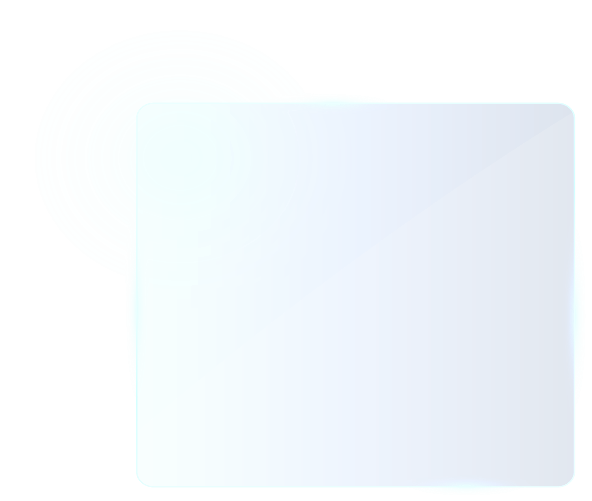 不如我就自己來學習設定吧!
Owner
QuWAN就是來改變VPN世界拯救SMB老闆的
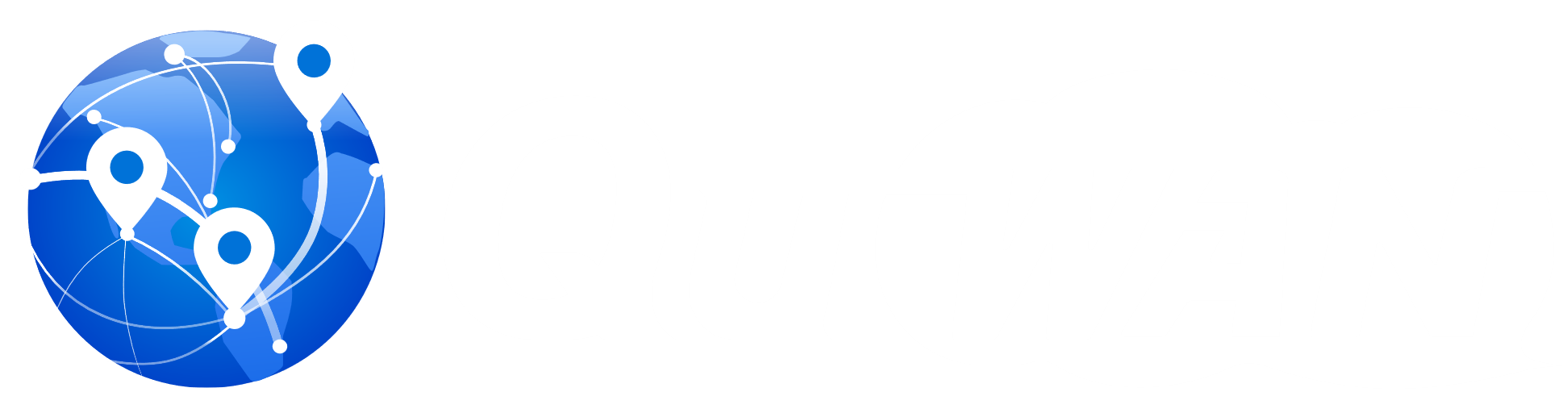 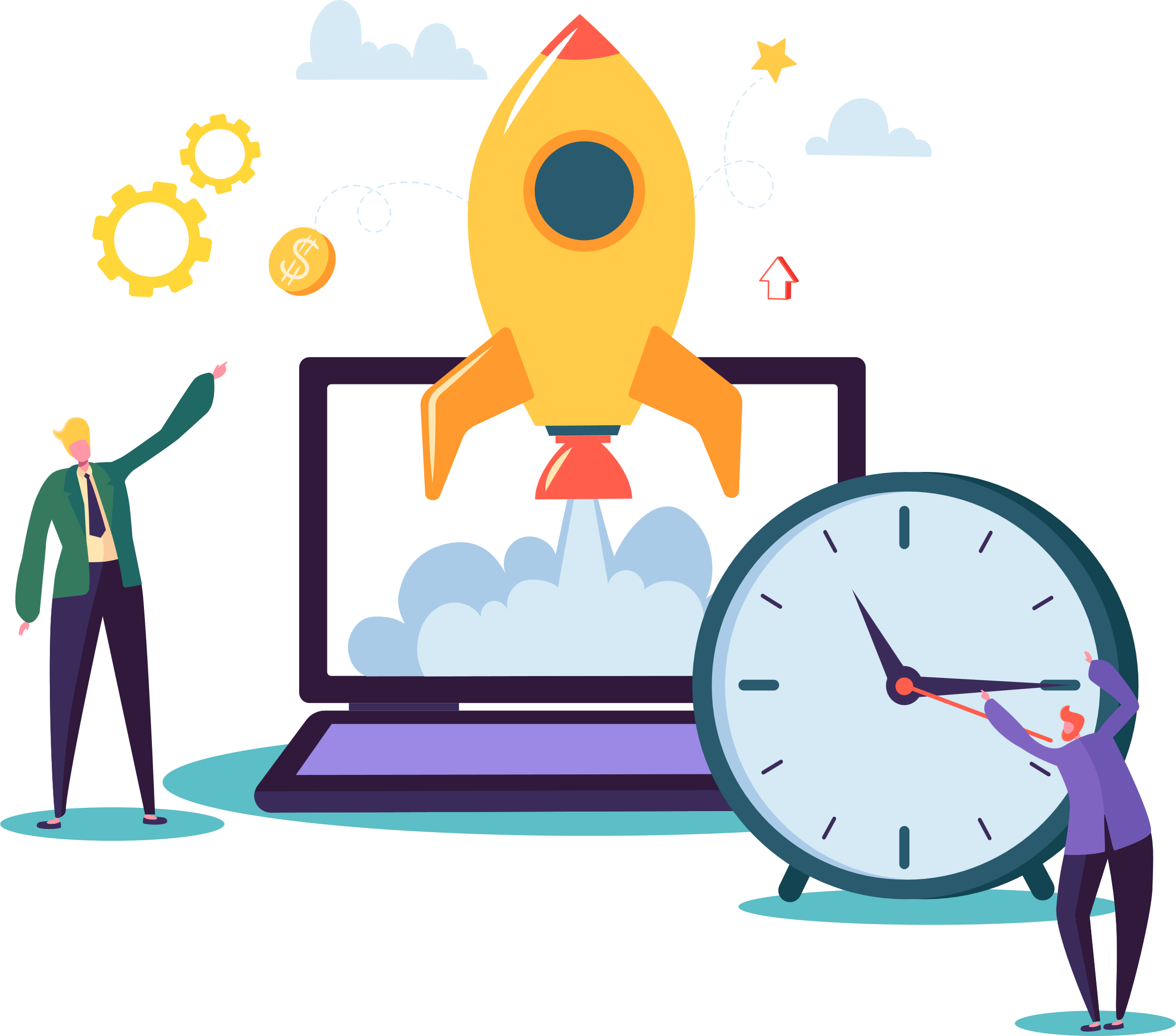 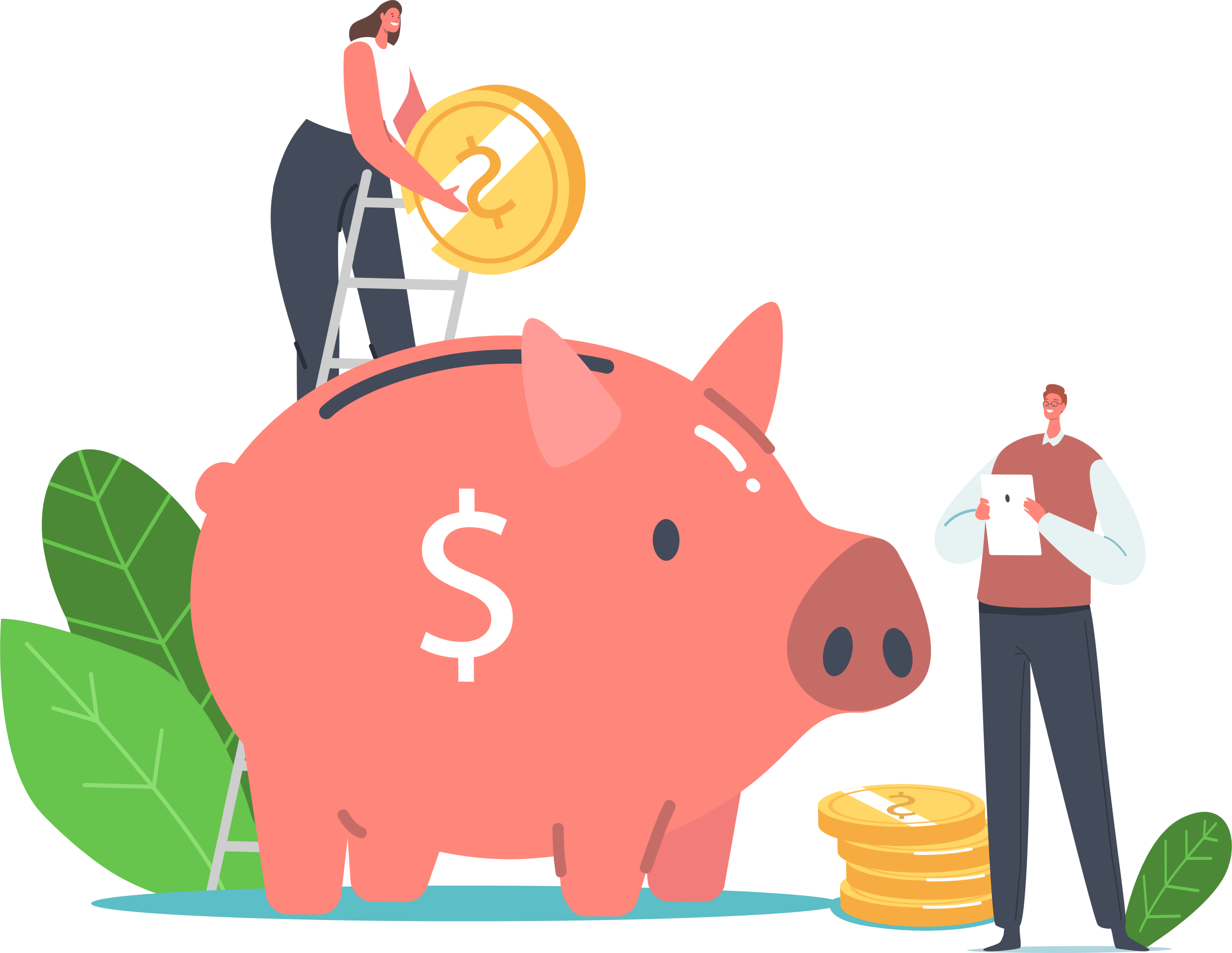 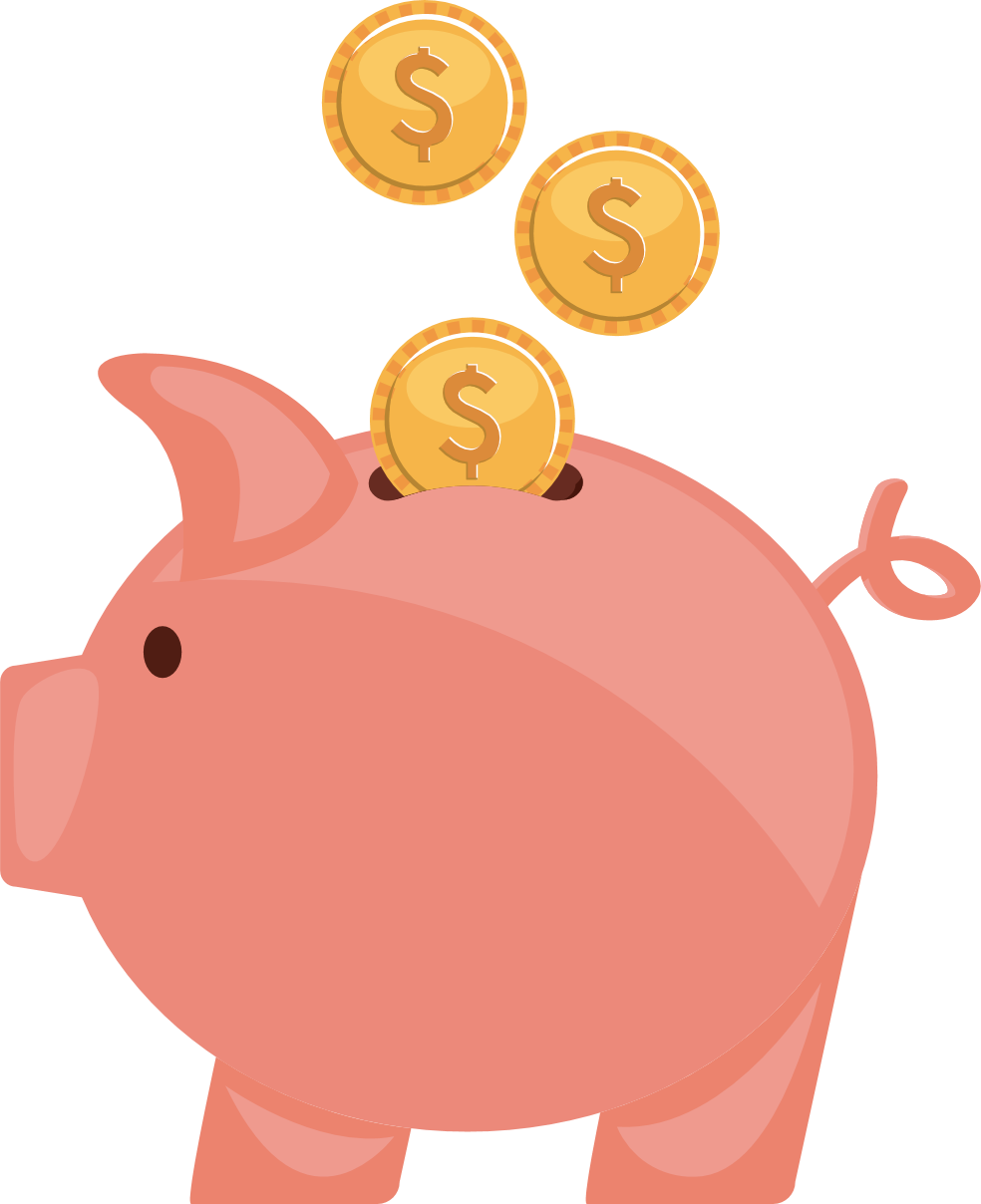 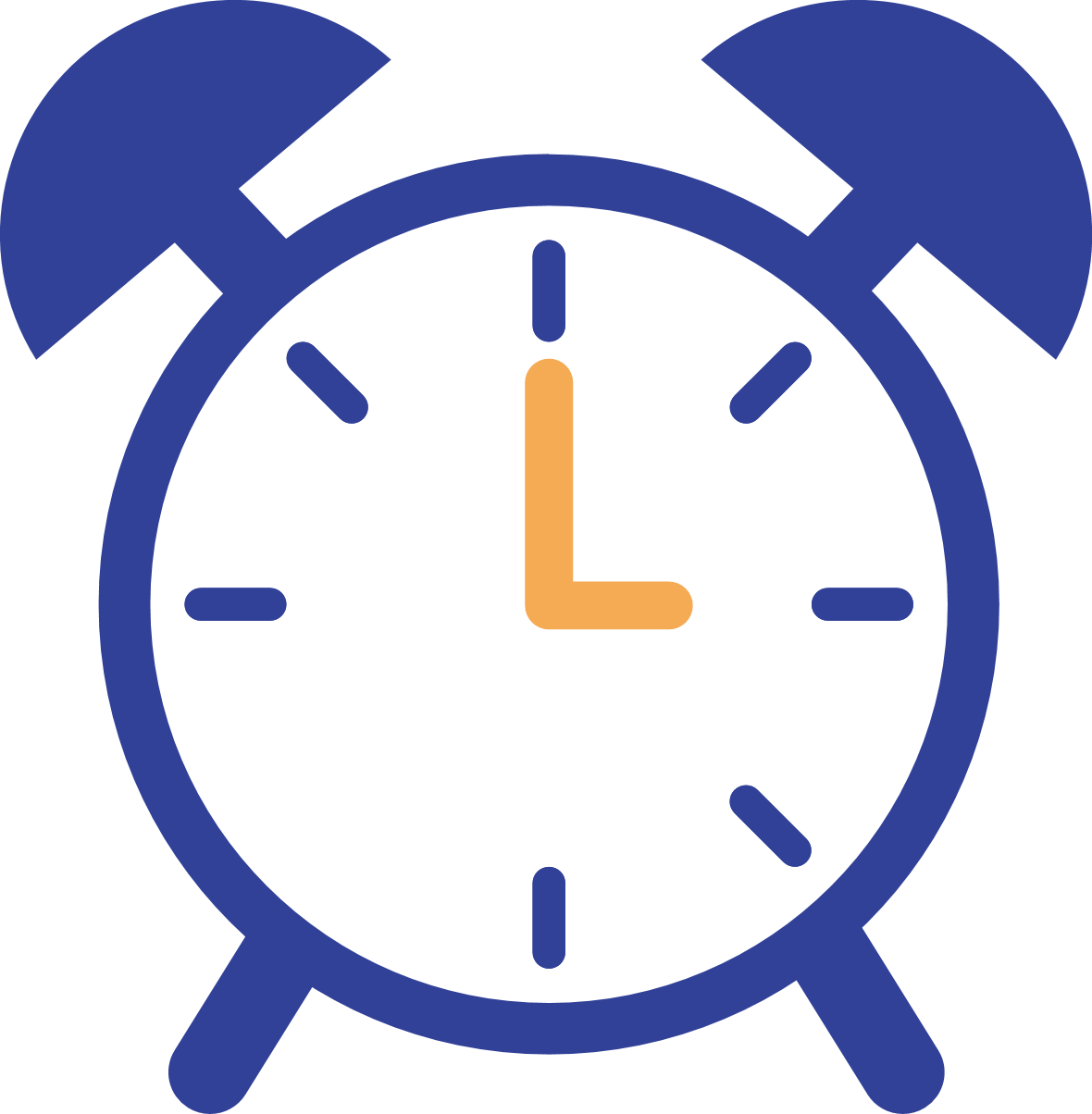 Lower
Less
成本更低
更簡單省時
[Speaker Notes: QNAP SD-WAN solution(QuWAN) gives you much easy and cost-effective VPN environment then traditional VPN deployed.]
QuWAN可以降低SMB在建置VPN的成本
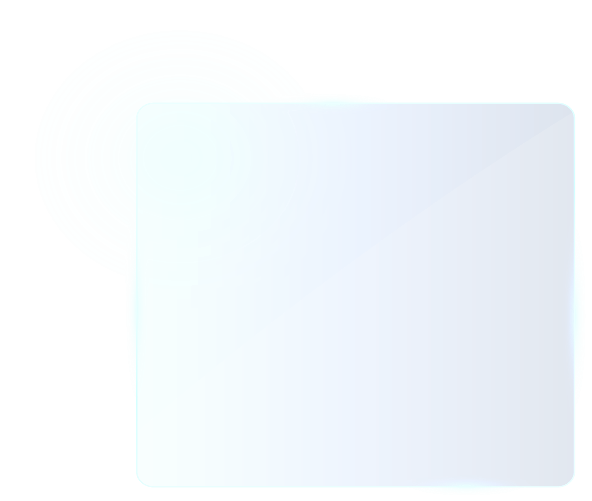 S2S VPN
Suppose we need to deployed 5 device for VPN connections
建立VPN連線變快也變簡單了
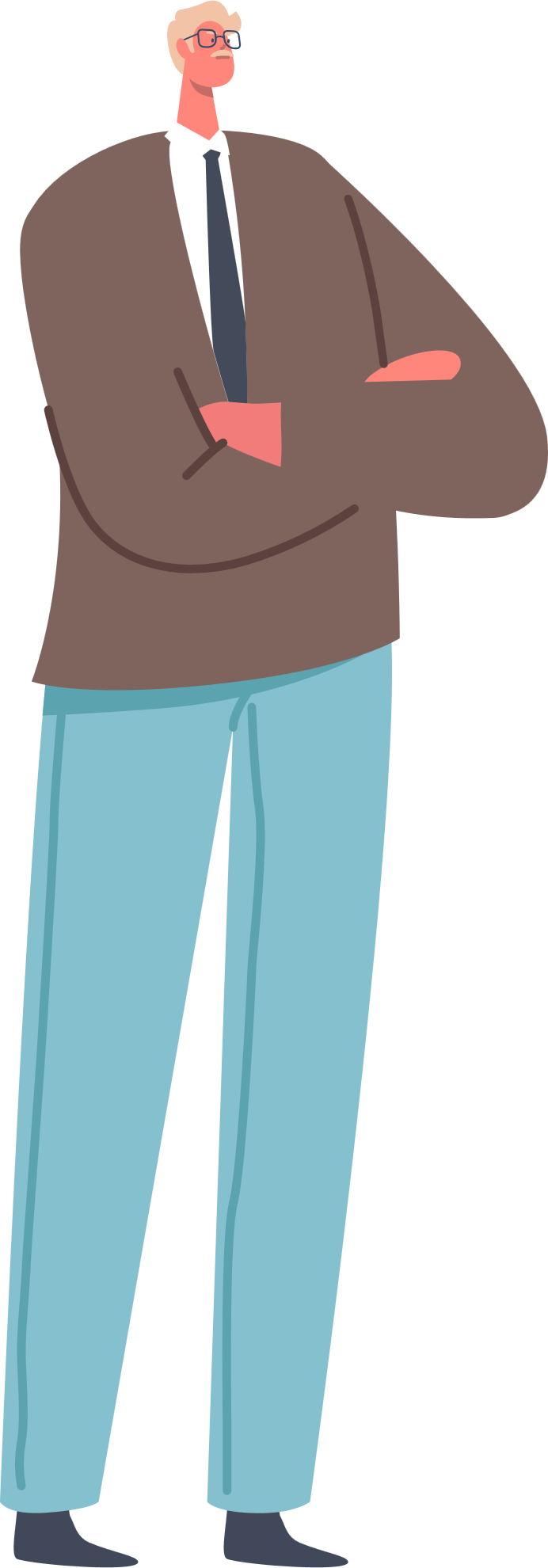 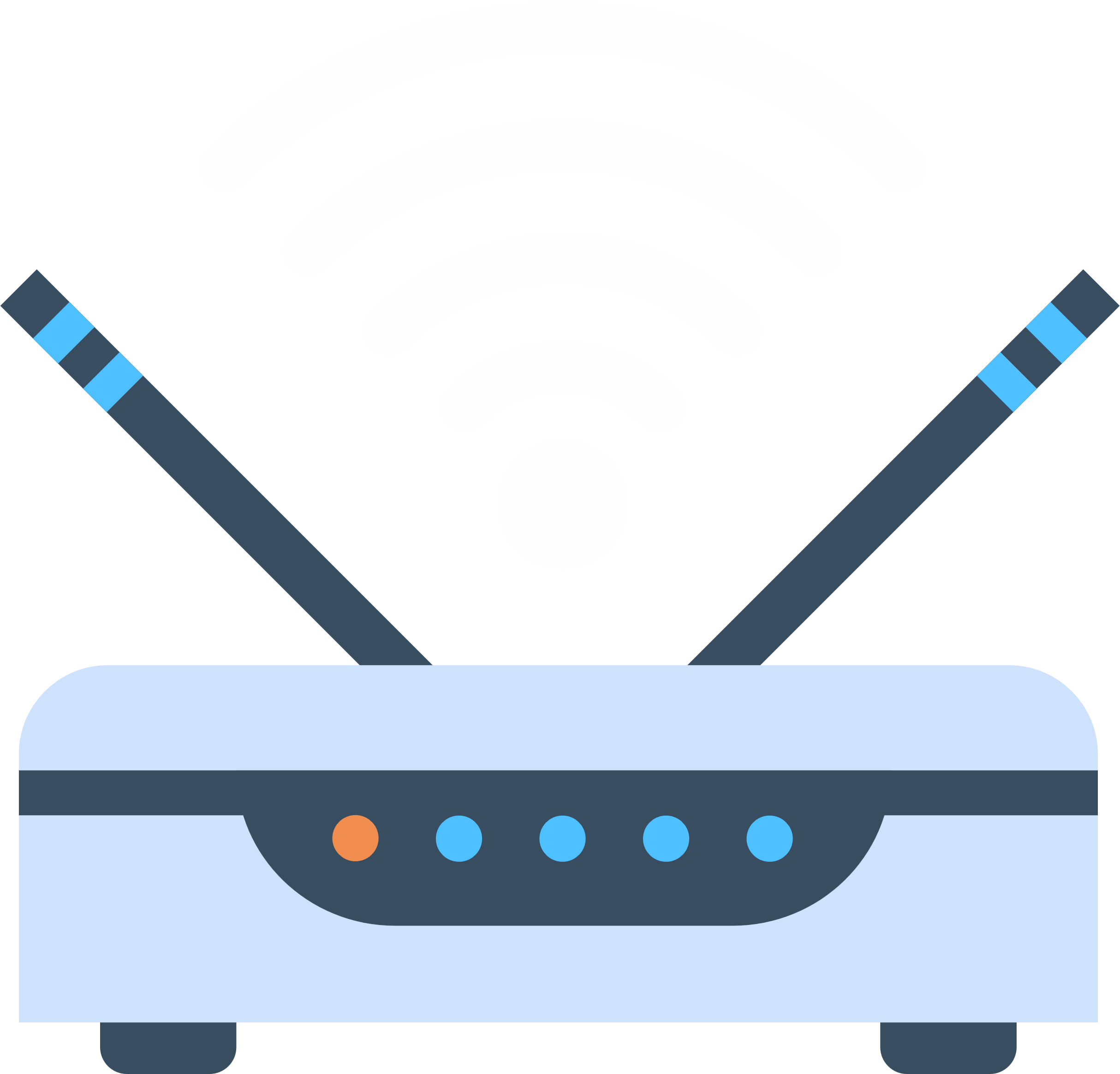 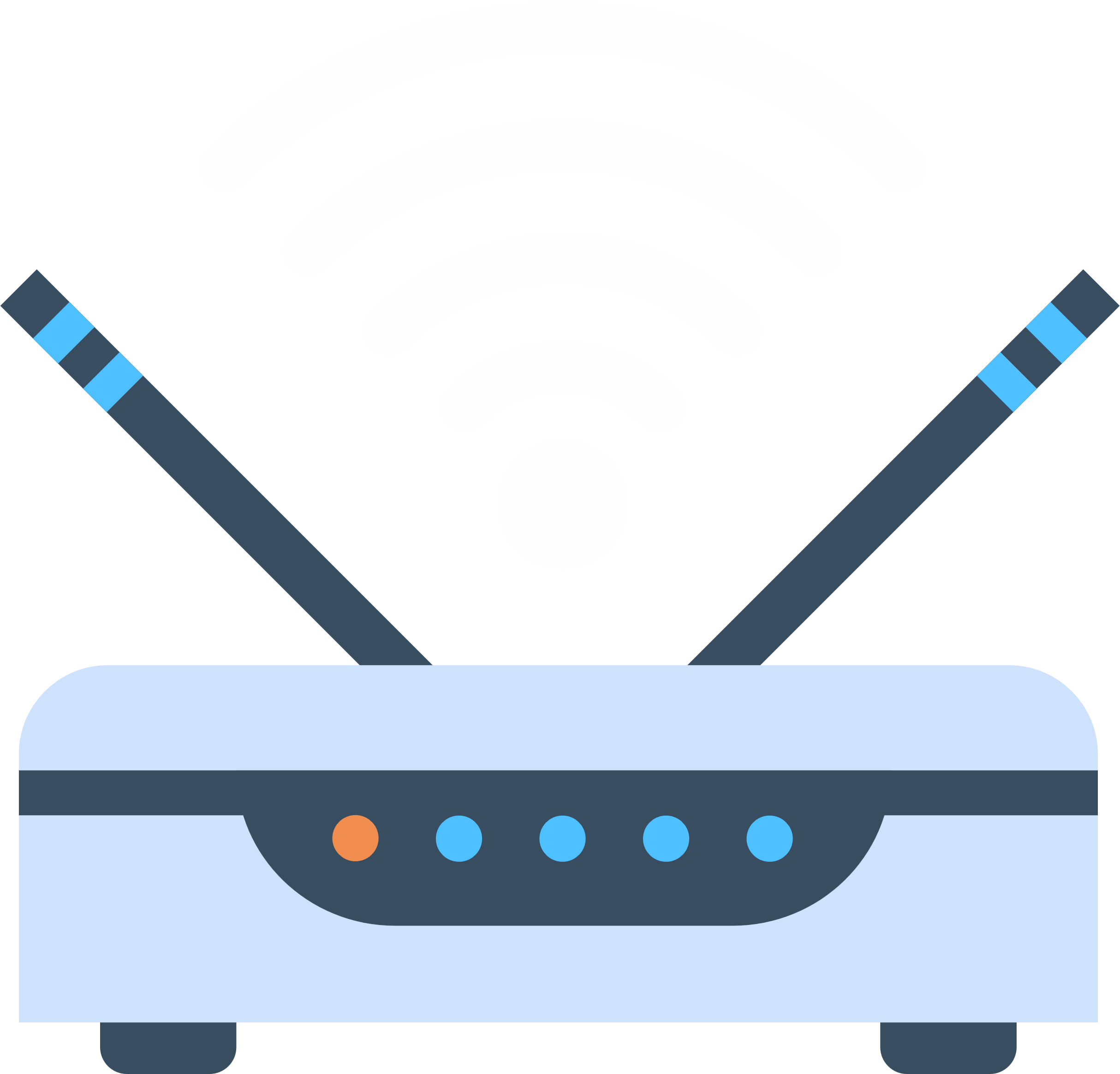 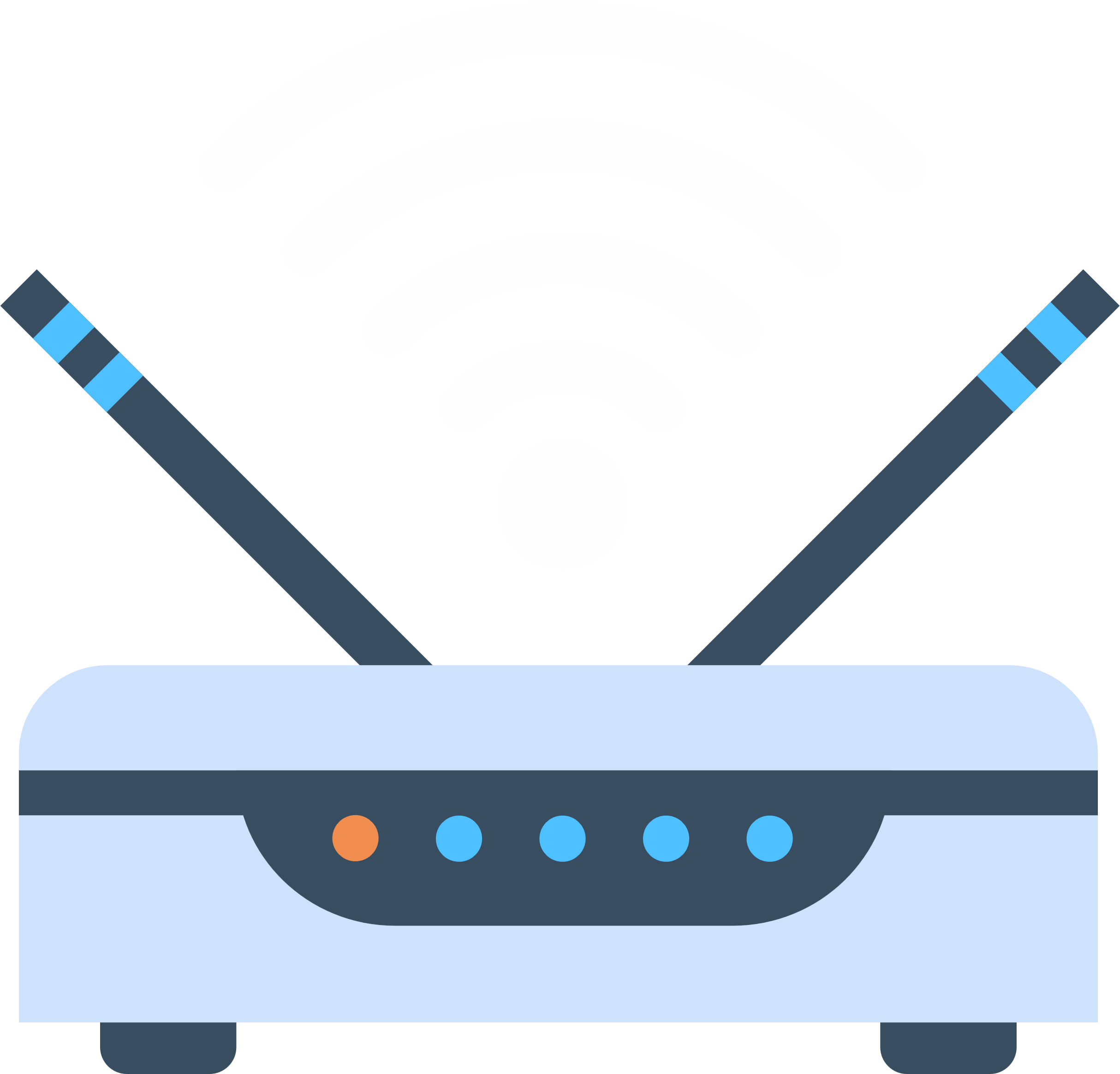 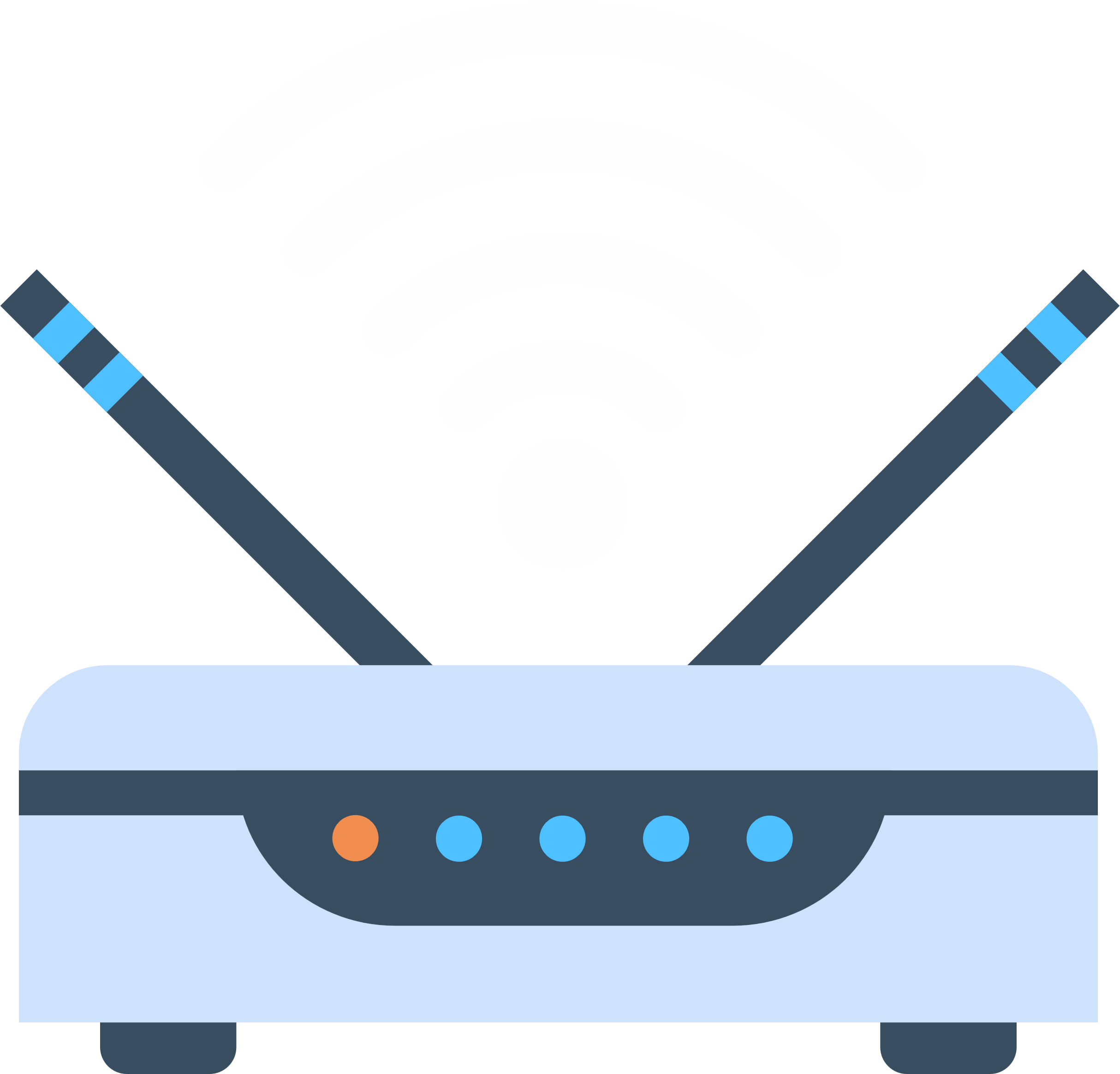 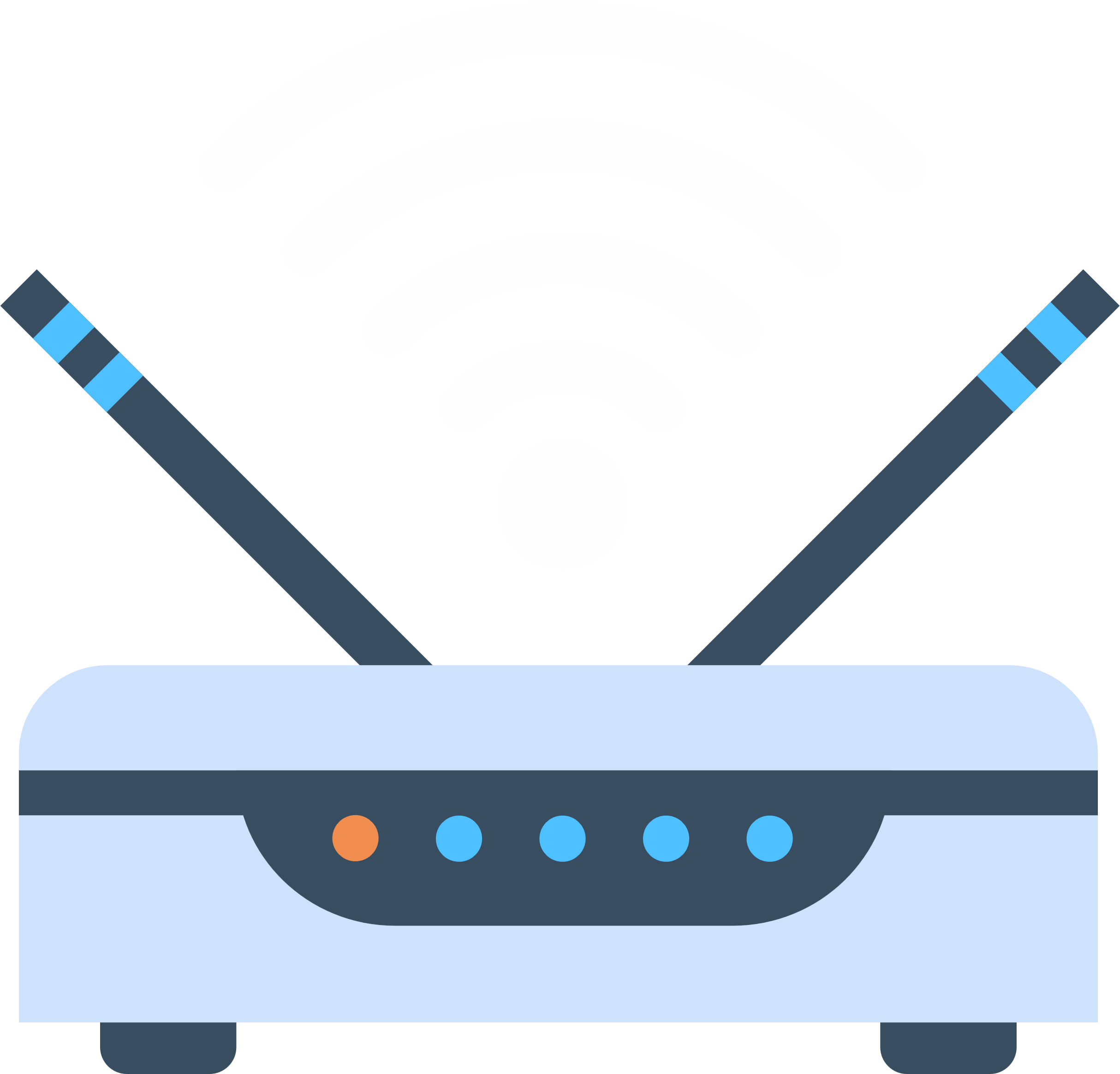 Owner
QuWAN
Once for FIVE!
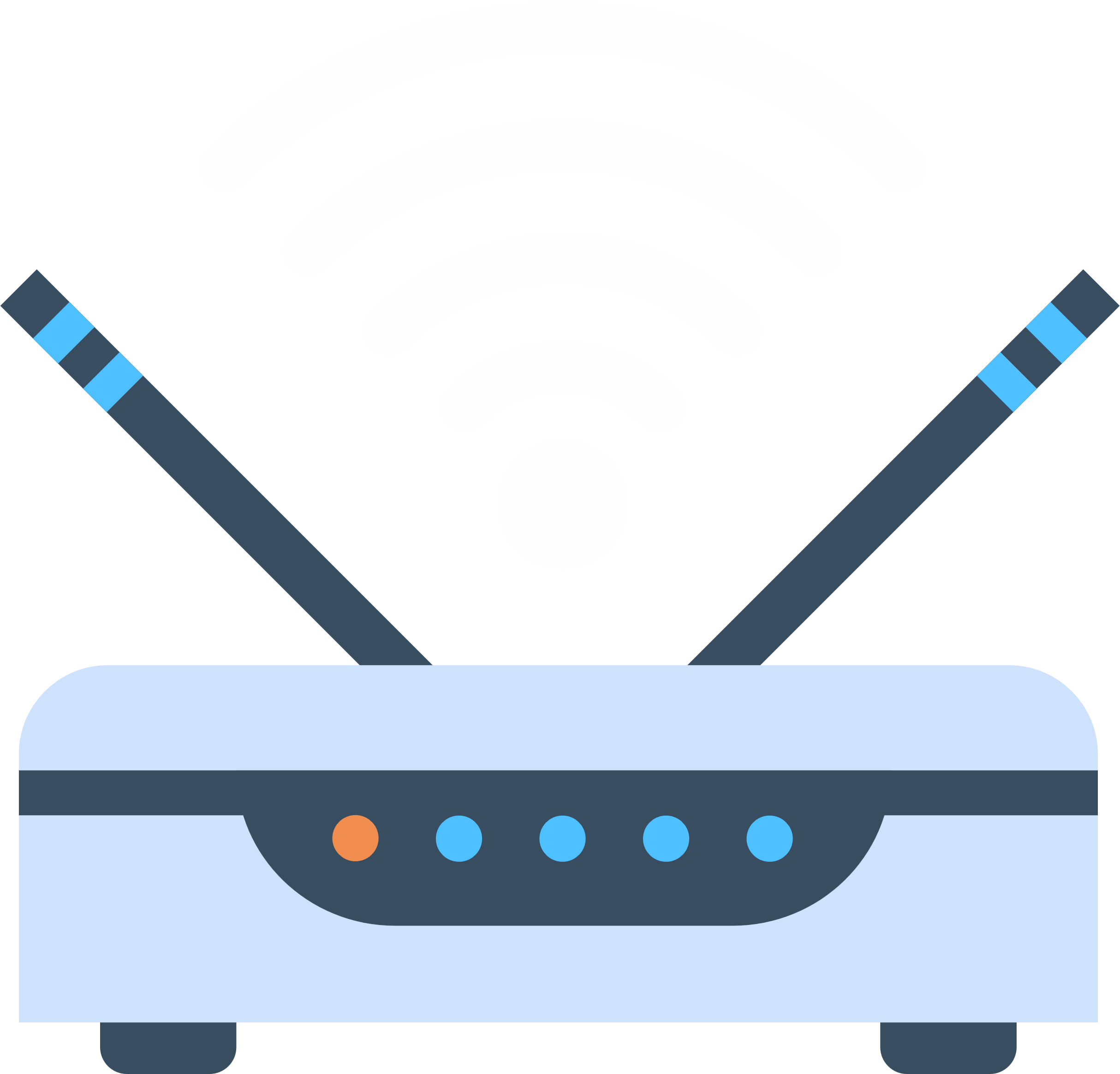 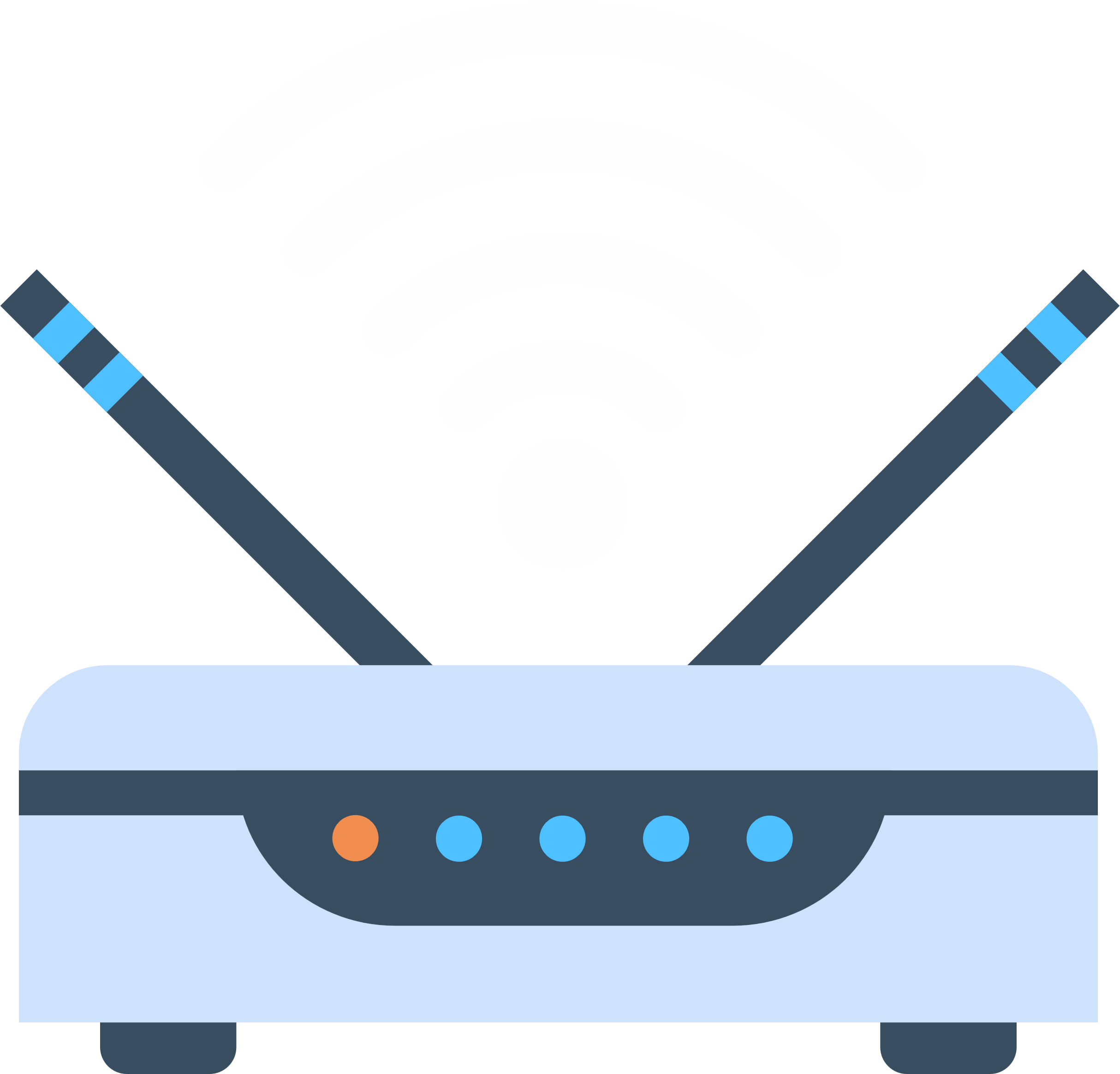 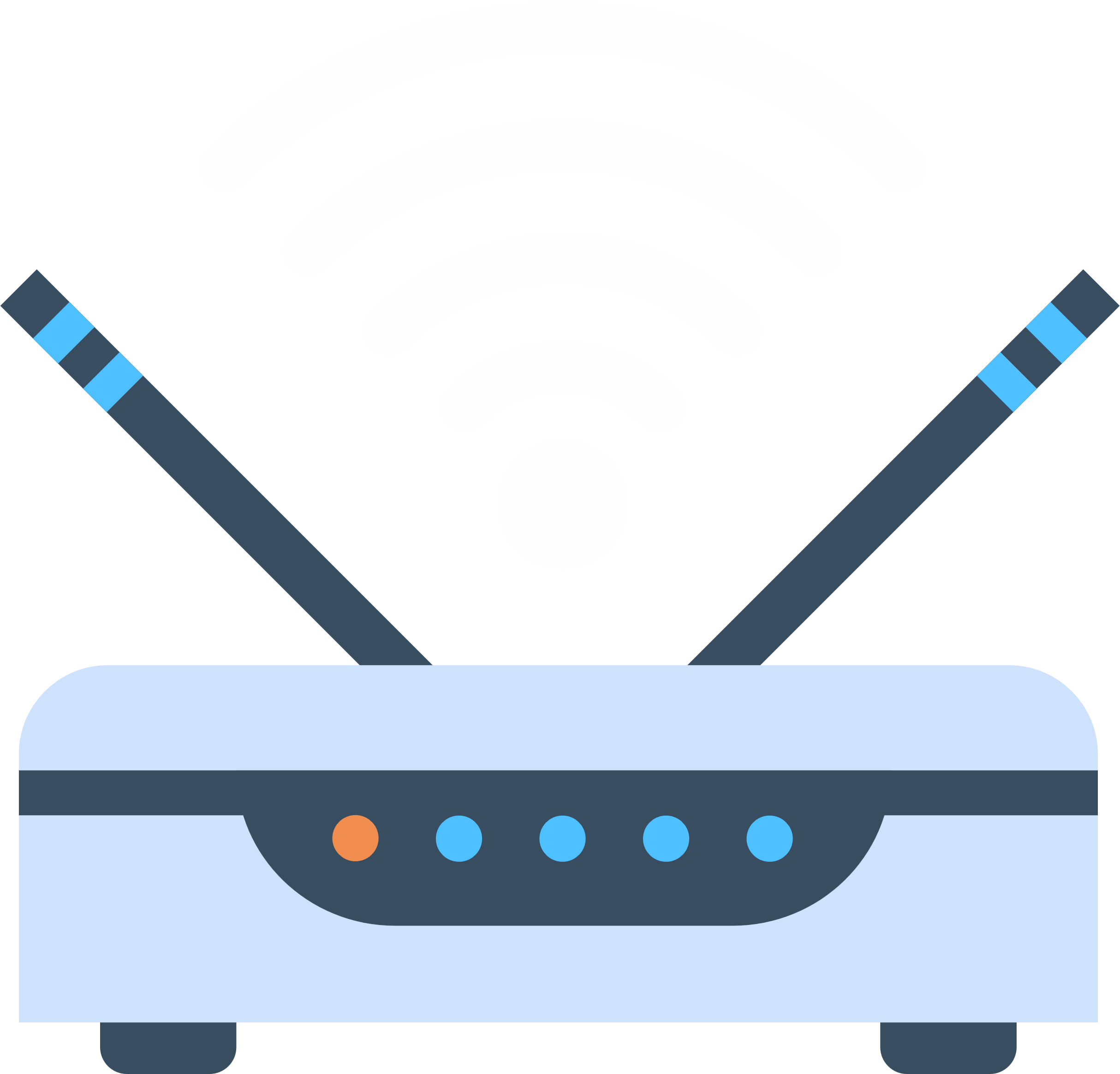 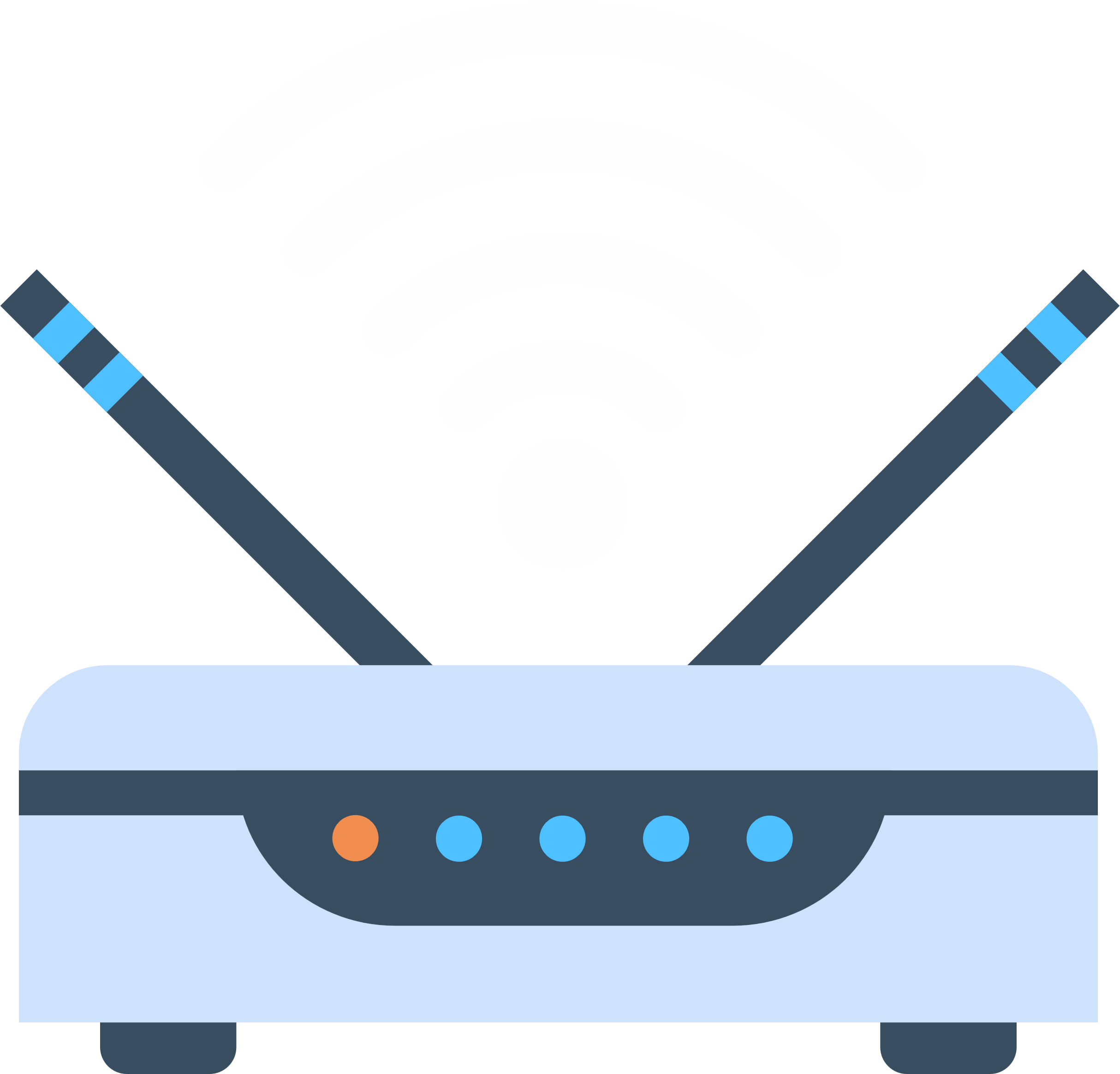 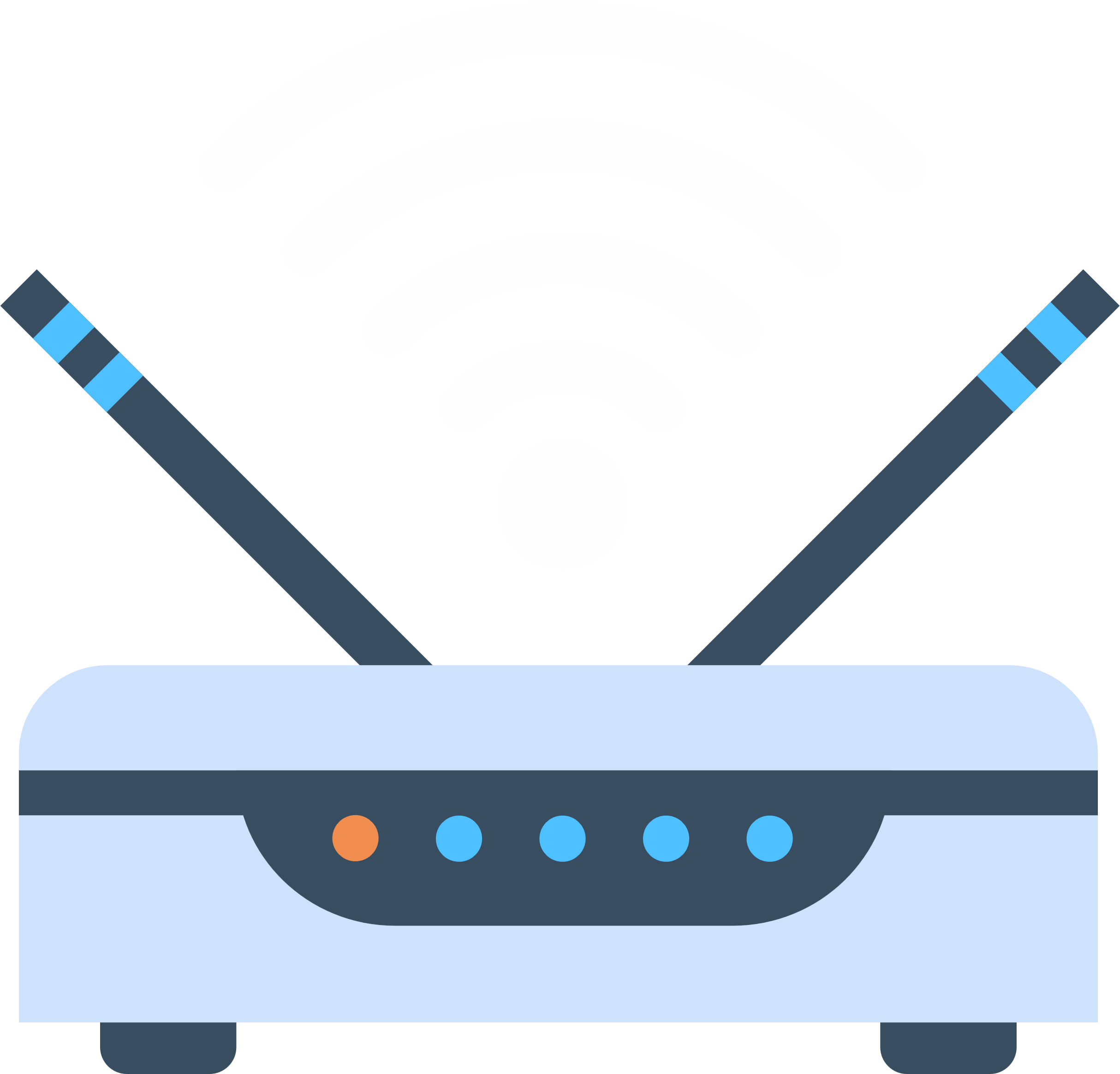 [Speaker Notes: Per org
100 region
1000 devices total]
全系列QuWAN產品都可以從雲端直接設定行動裝置VPN連線
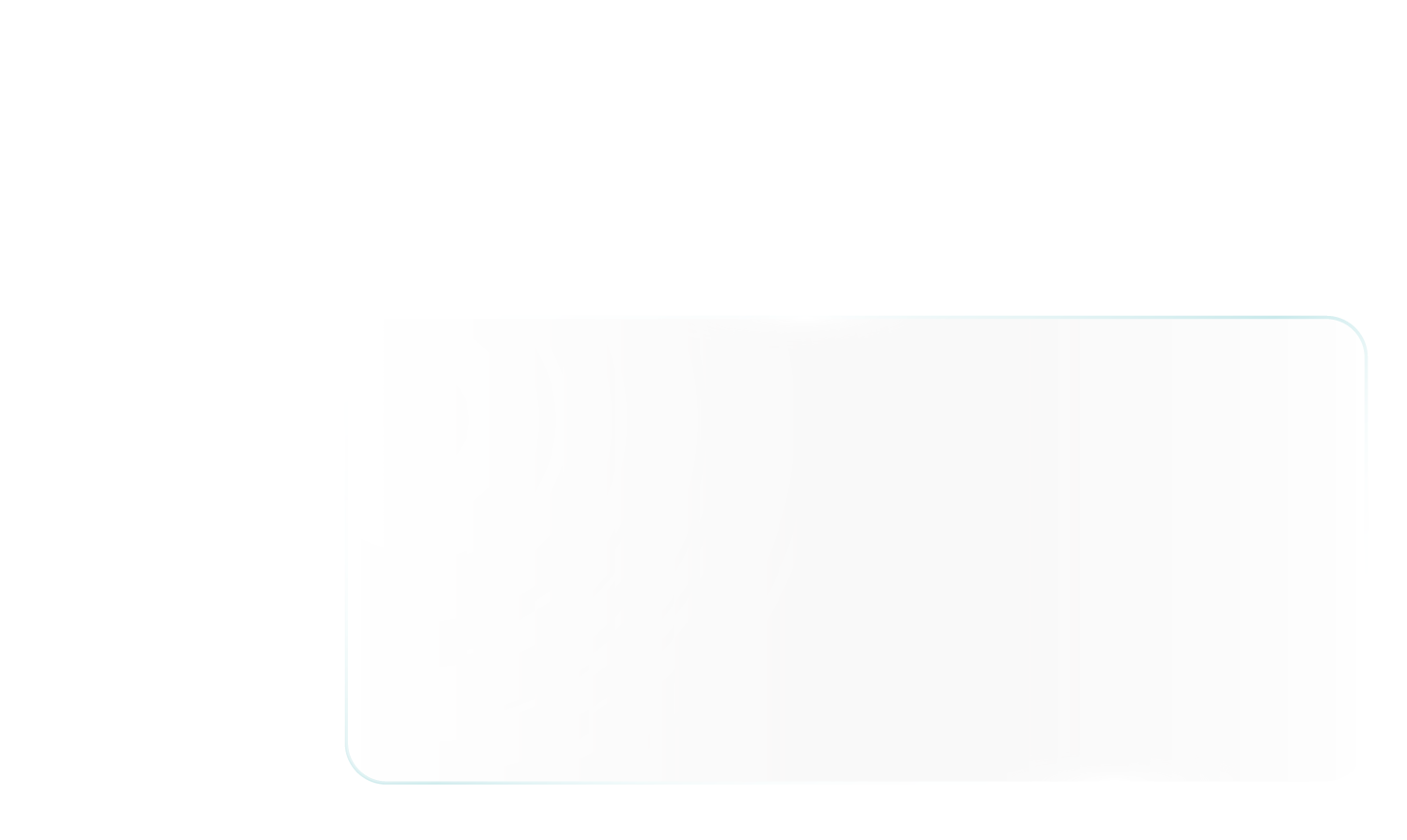 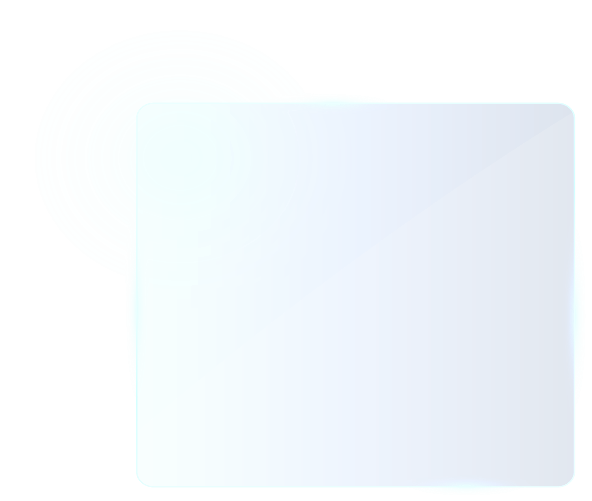 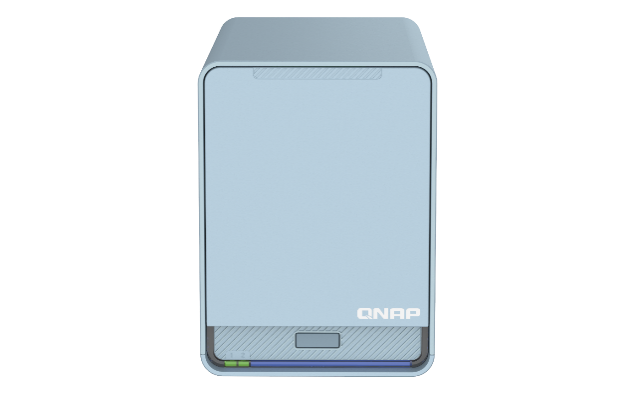 連讓員工連VPN都這麼方便!!
太棒了，我不需要自己設定多條QBelt了，也不需要決定要連那一台server
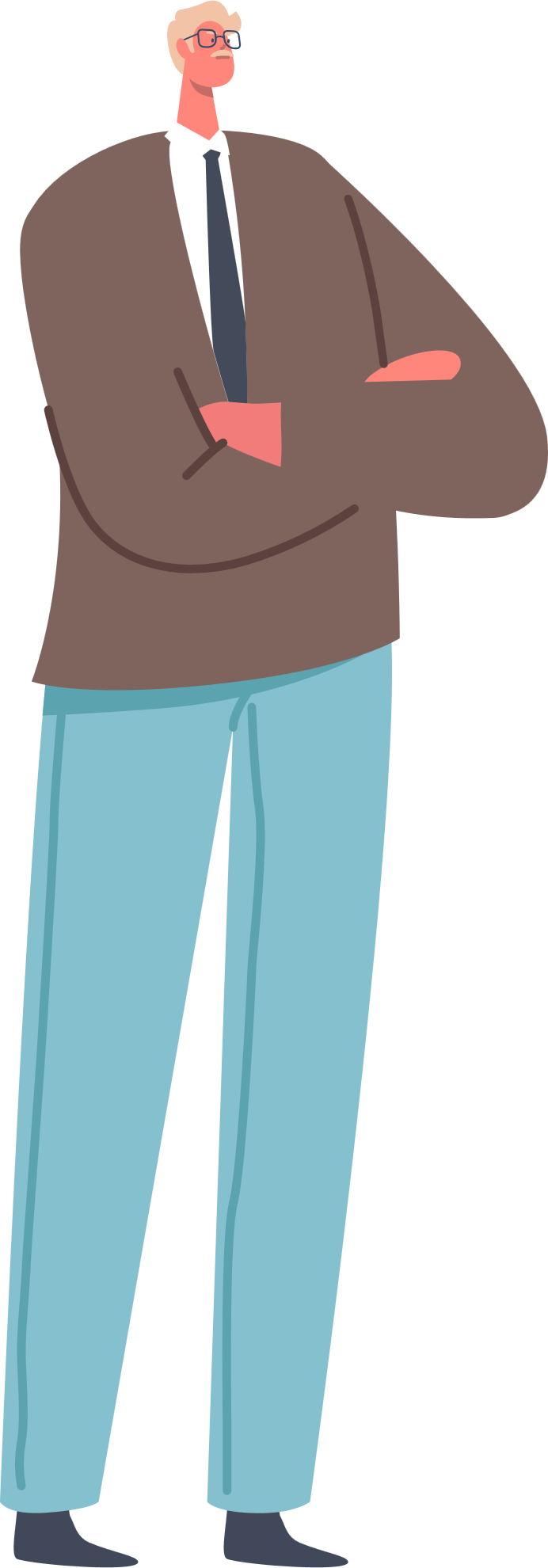 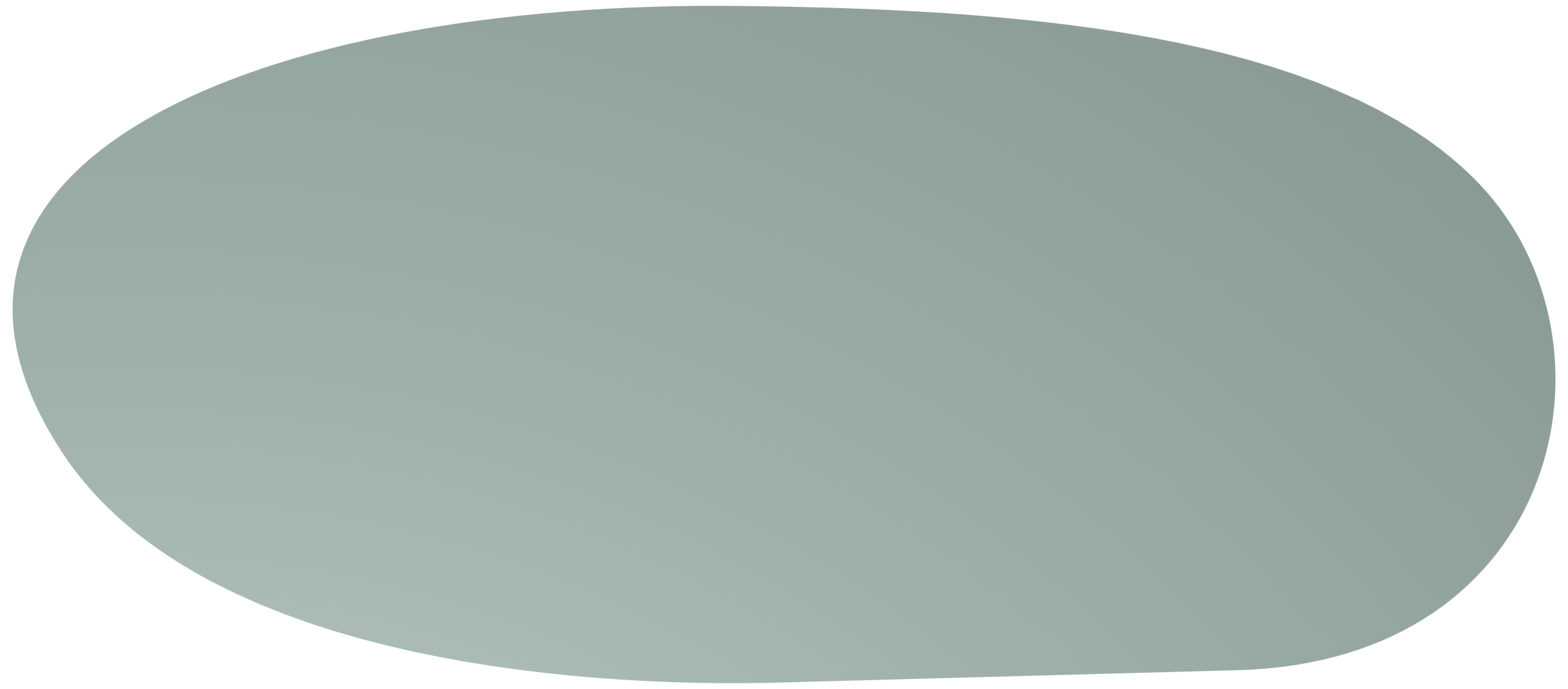 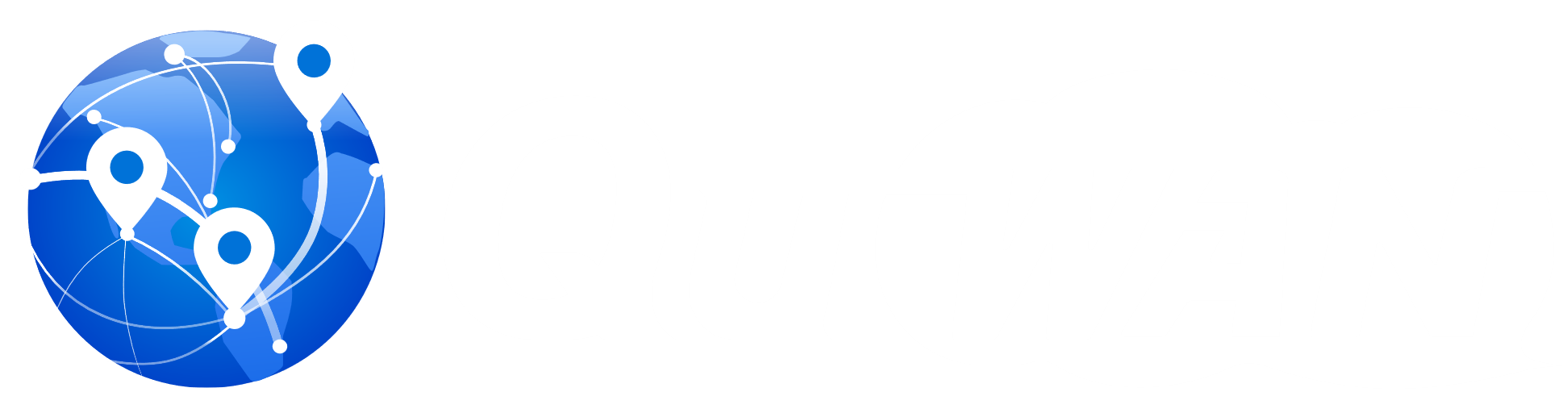 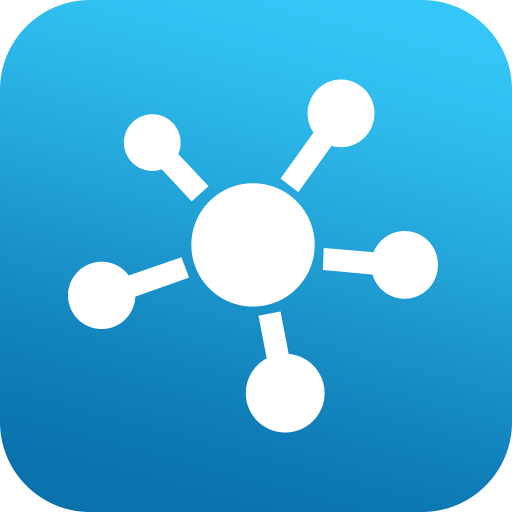 QMiroPlus-201W
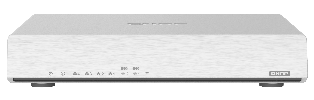 Owner
QVPN
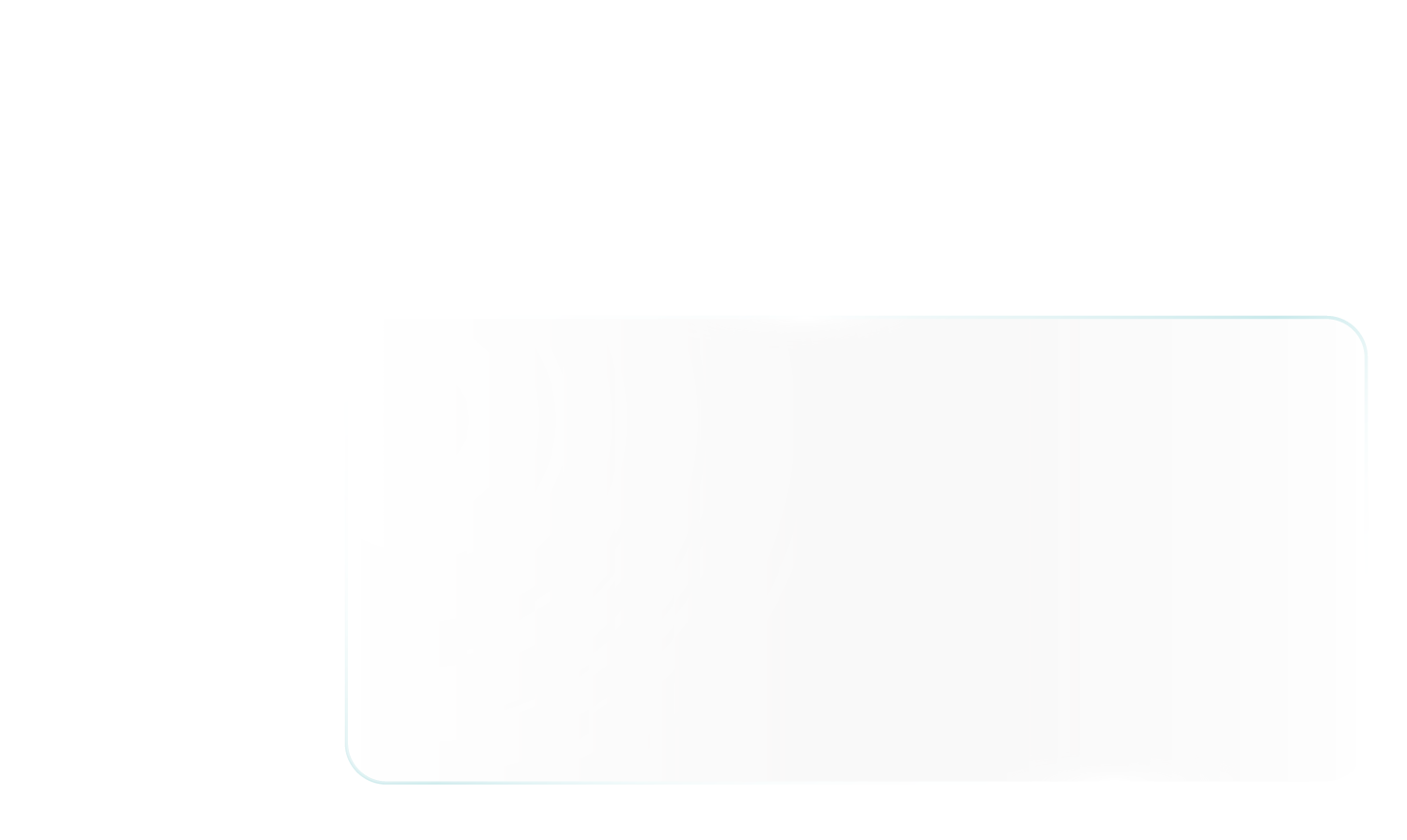 QHora-301W
這是你的設定檔
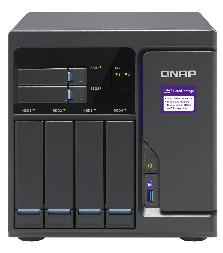 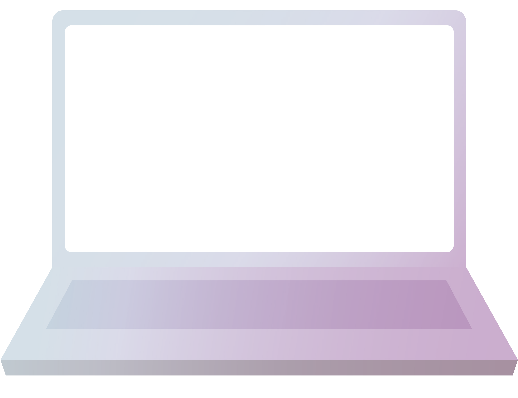 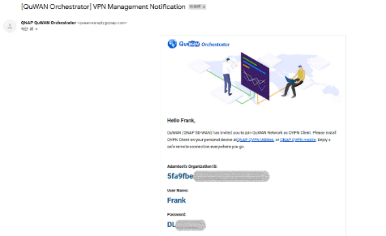 QNAP NAS
辦公室跟外點連線一個平台統一管理
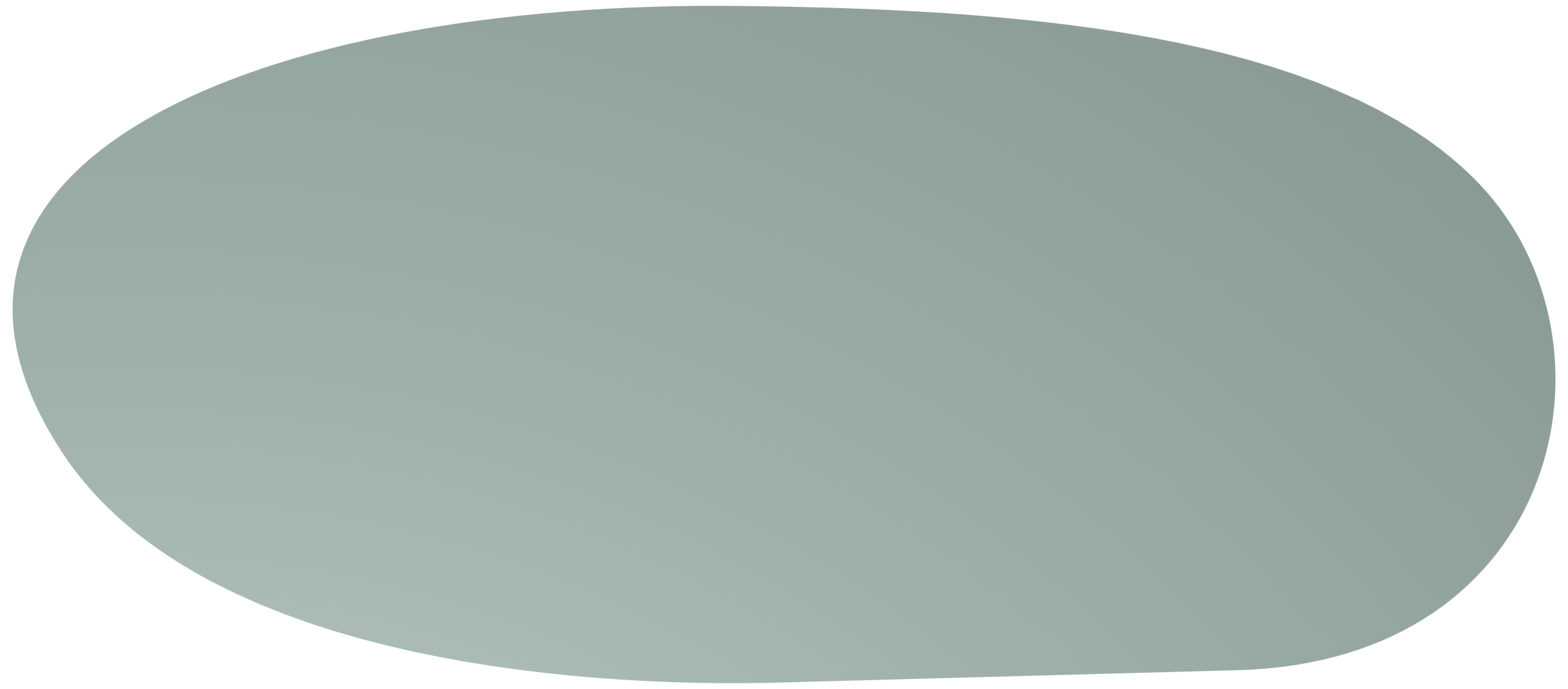 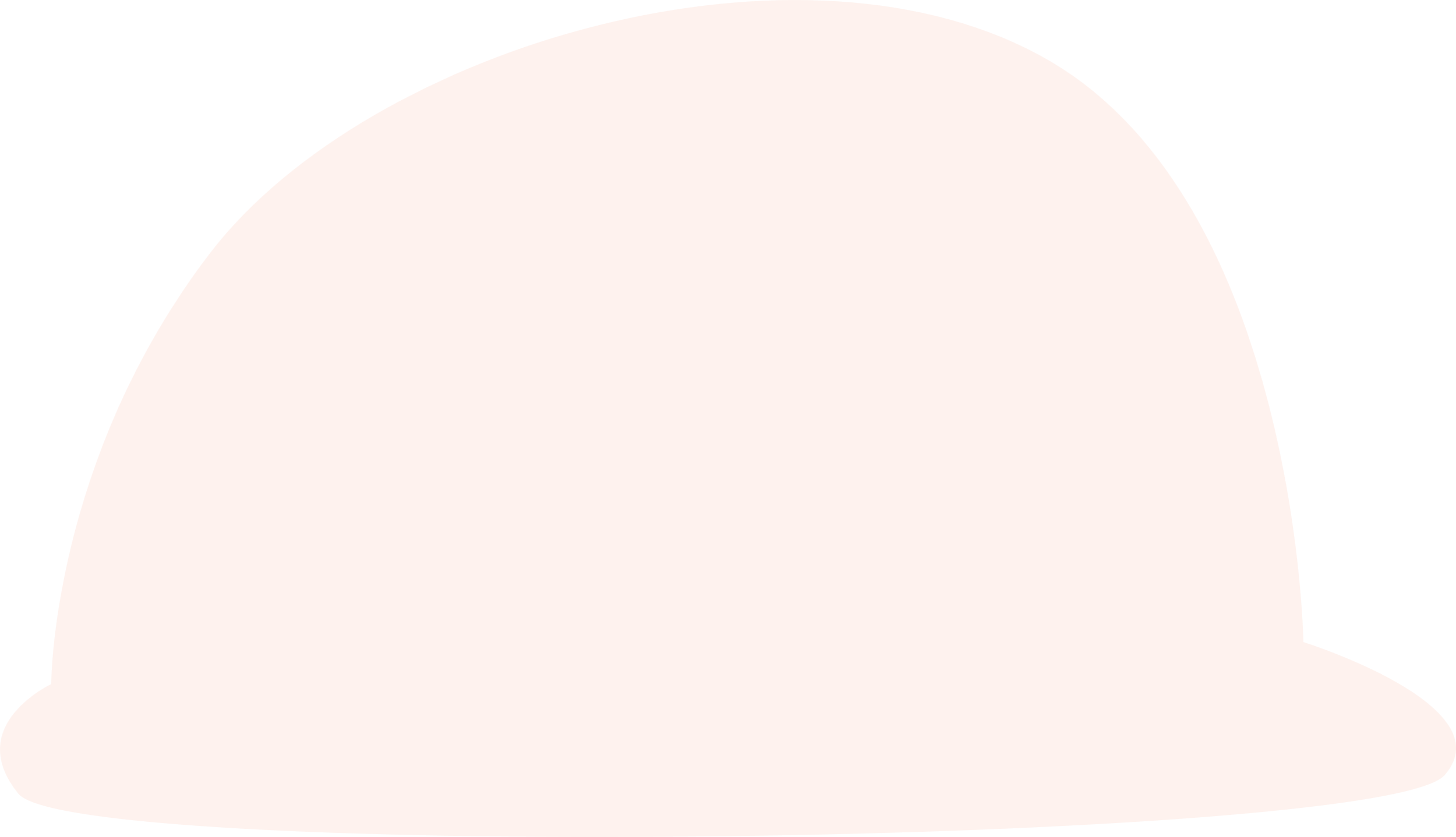 WFH employees(Client)
Sub office(Server)
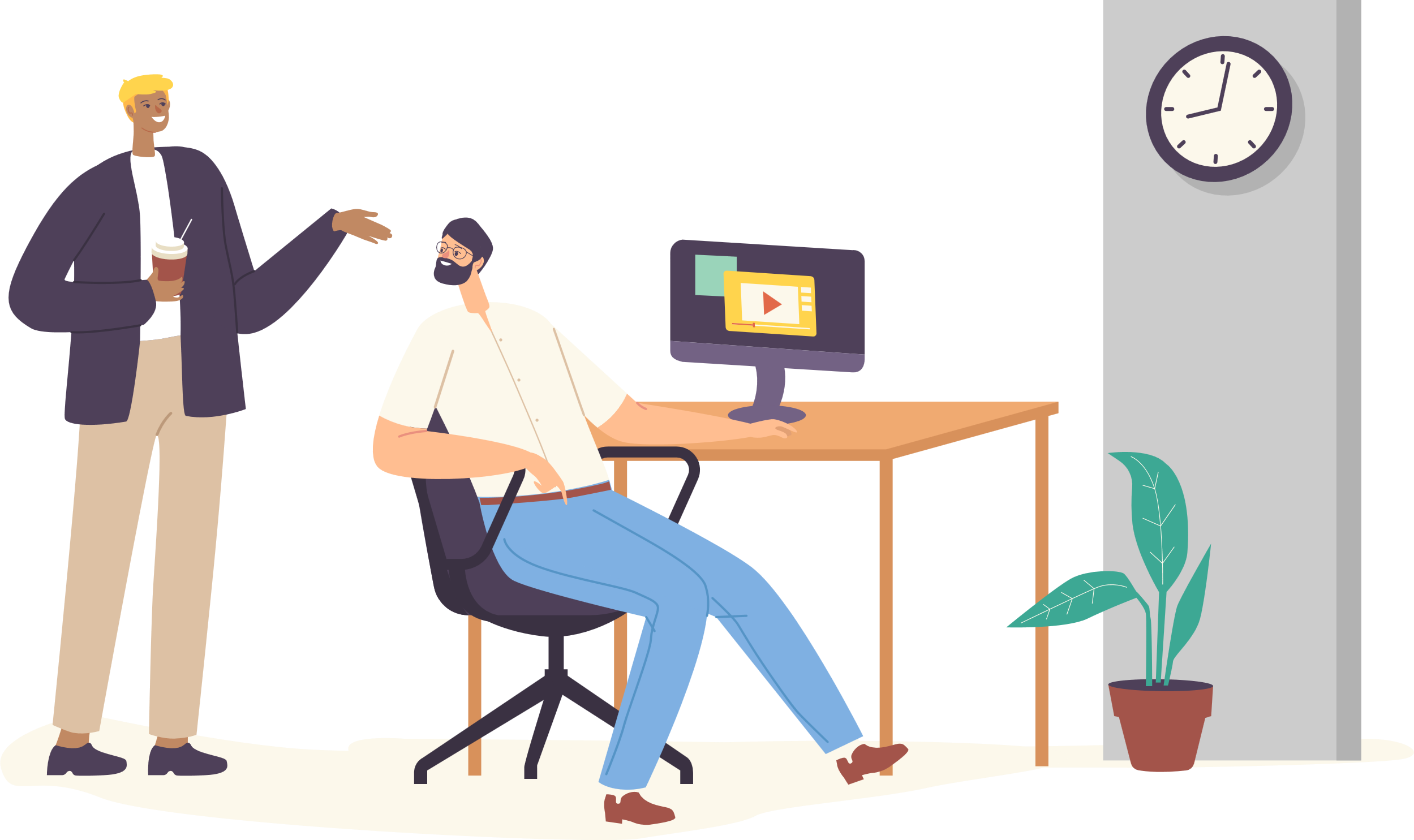 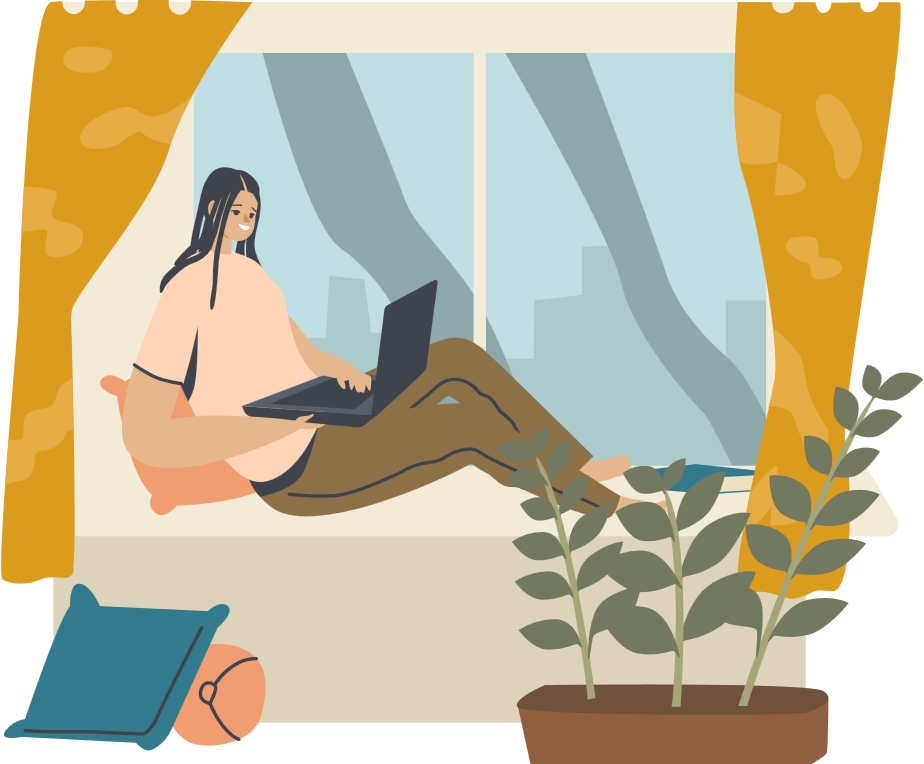 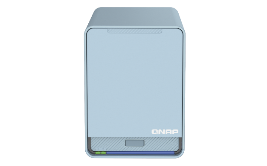 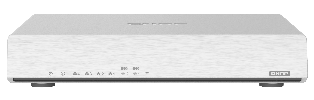 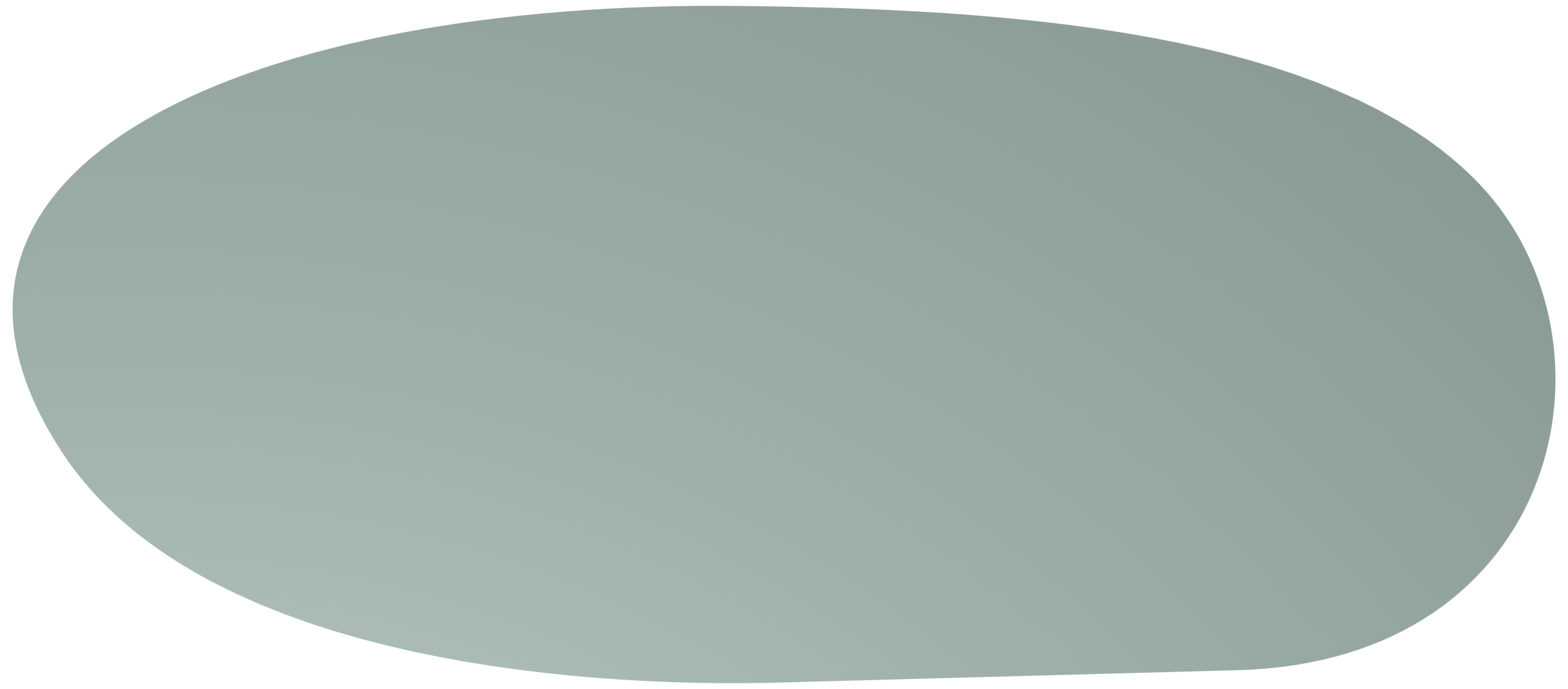 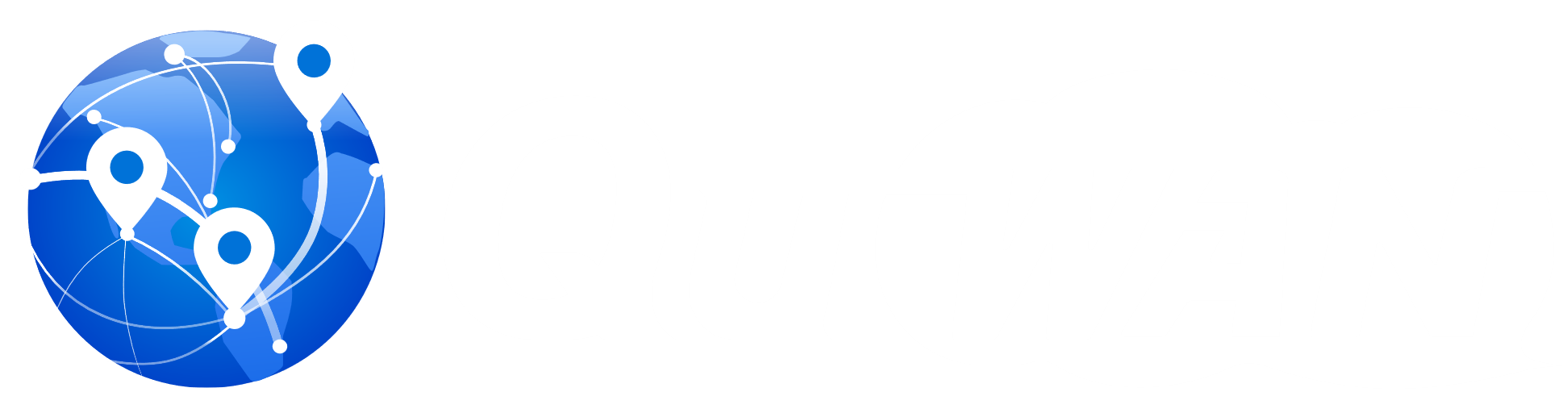 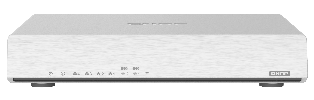 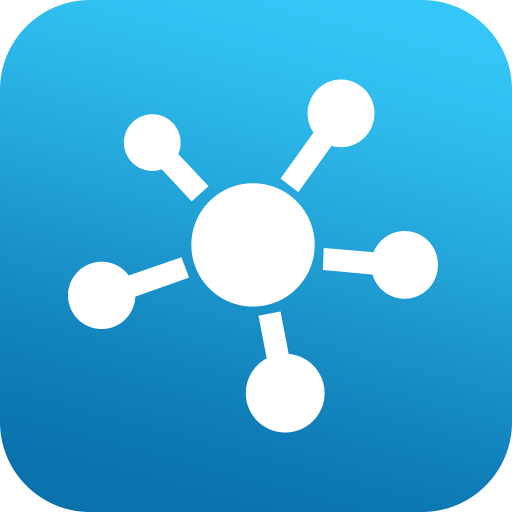 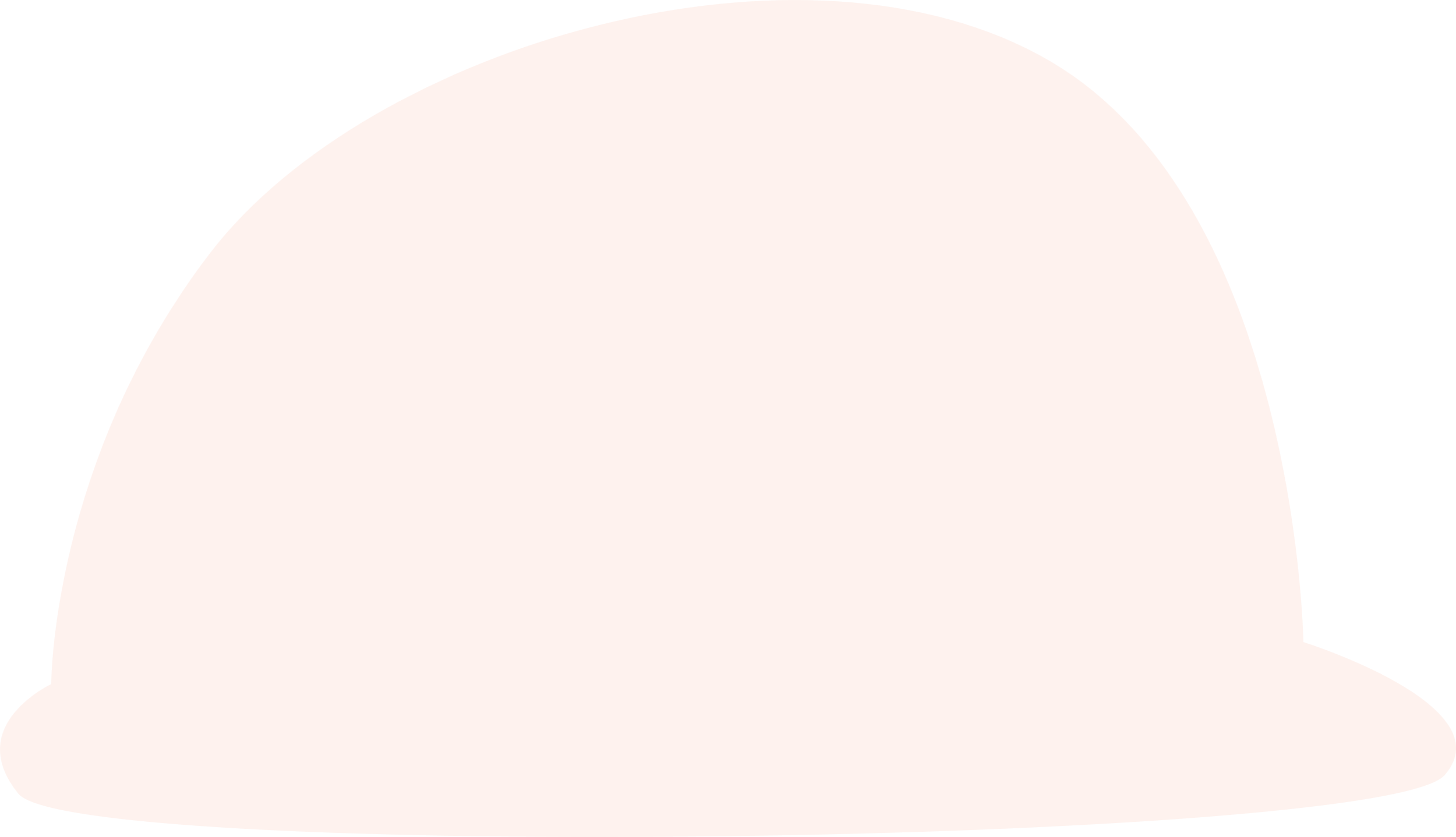 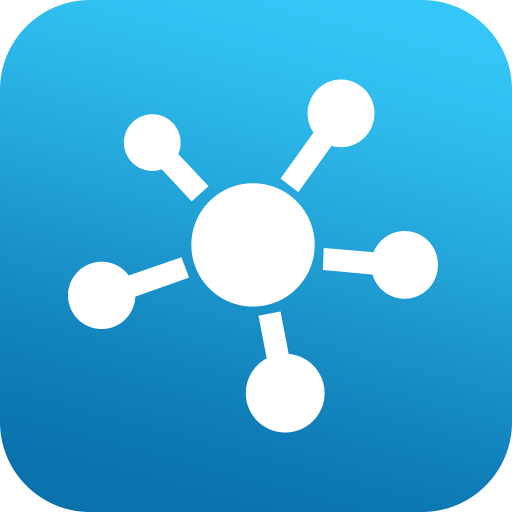 Field employees(Client)
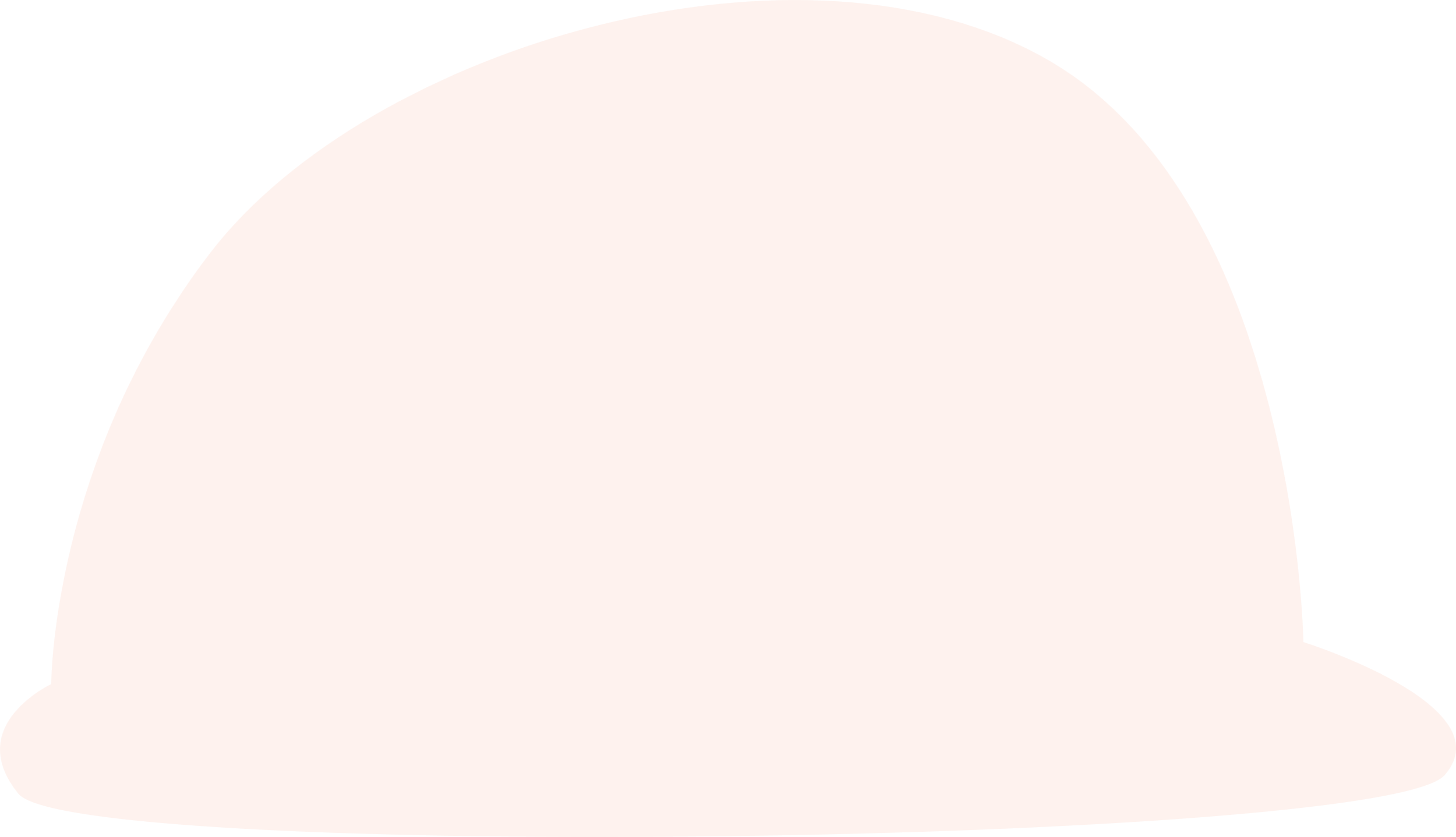 Sales(Client)
Main office(Server)
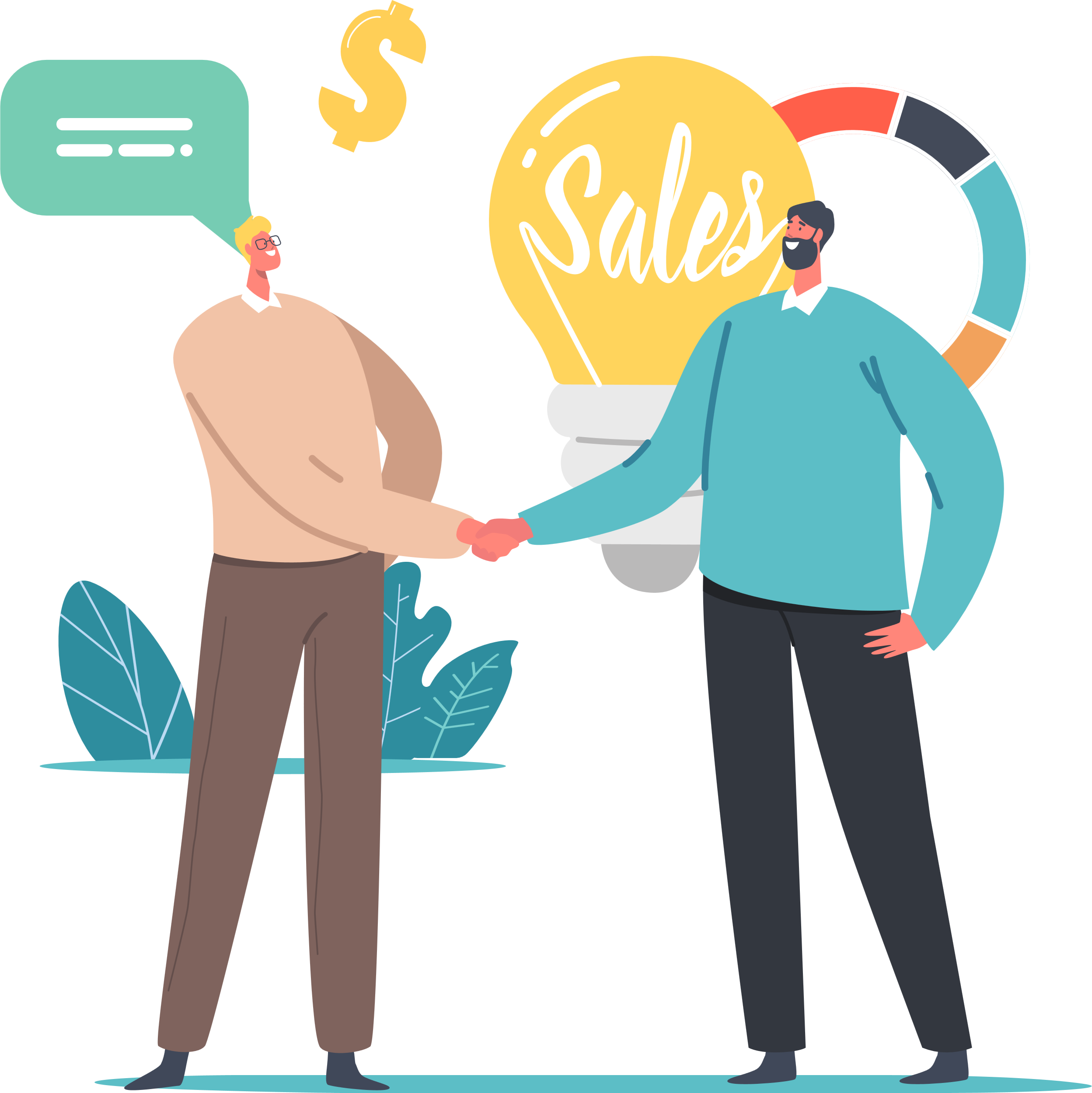 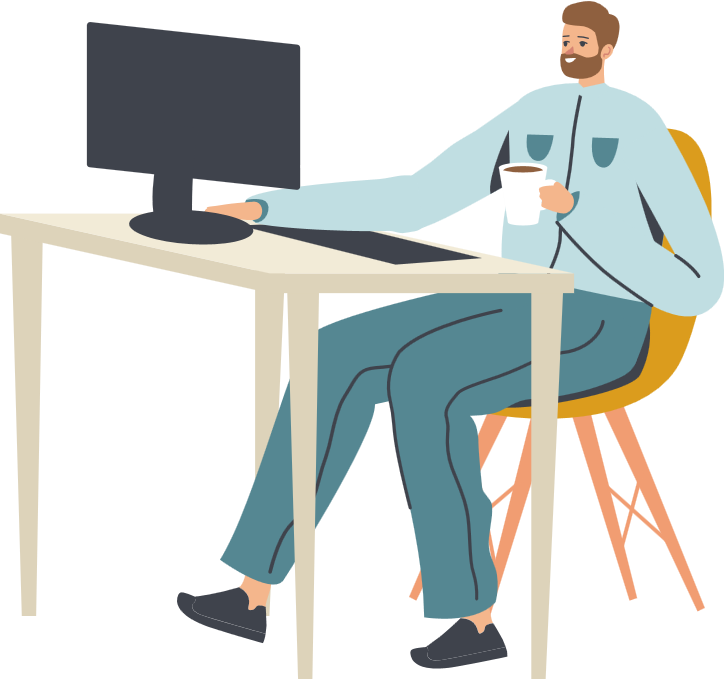 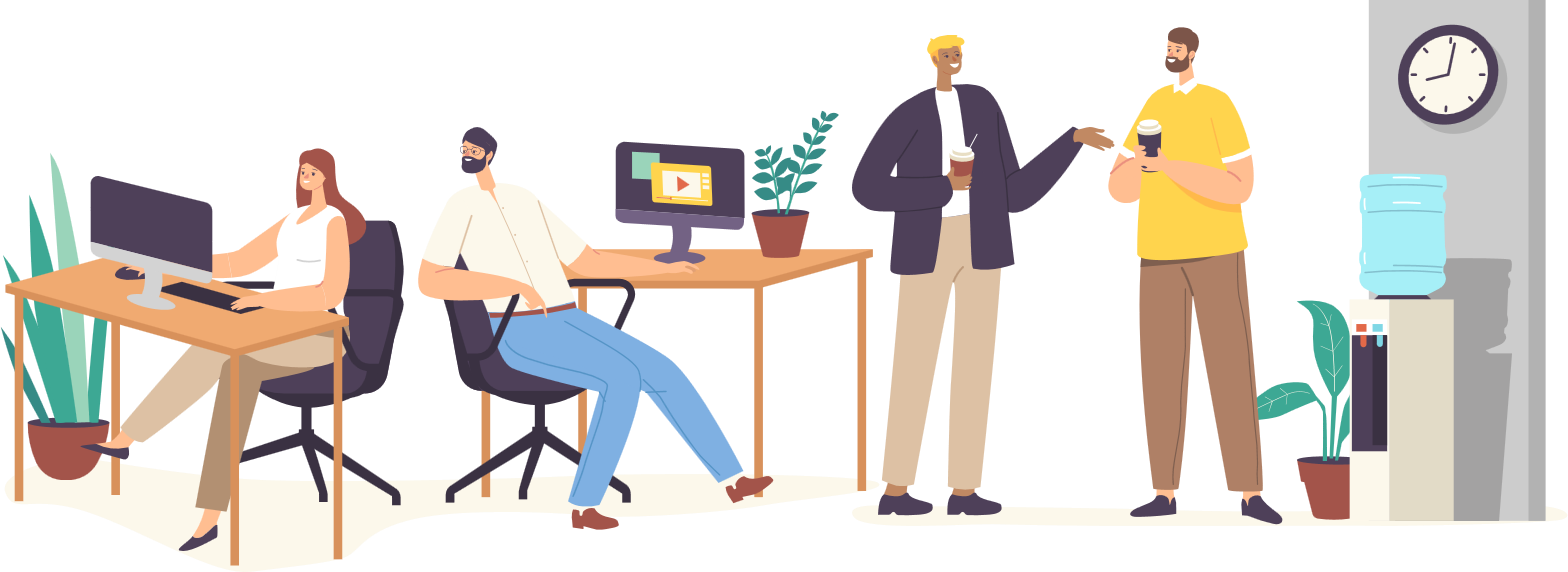 QuWAN
QVPN
QuWAN+QVPN讓VPN設定更簡單，覆蓋範圍更廣更多元
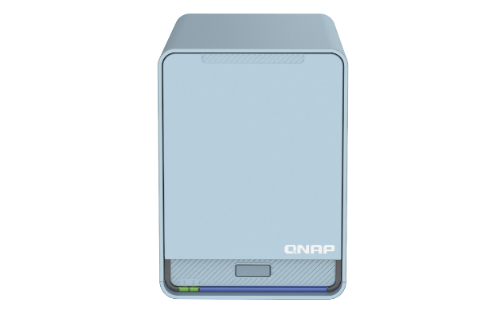 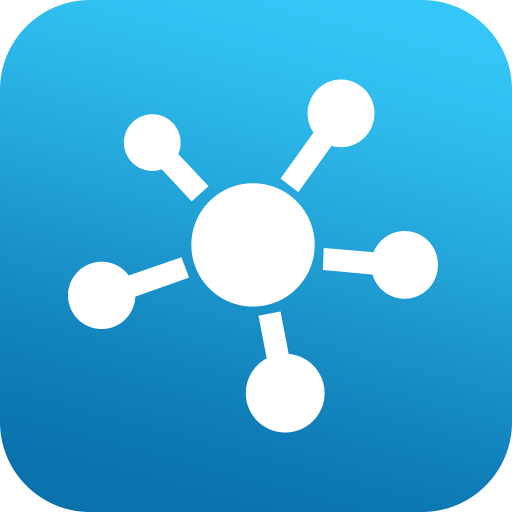 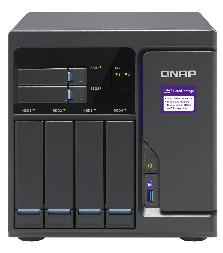 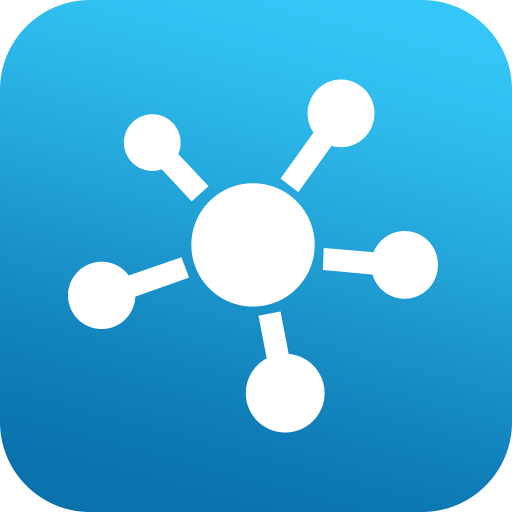 QVPN
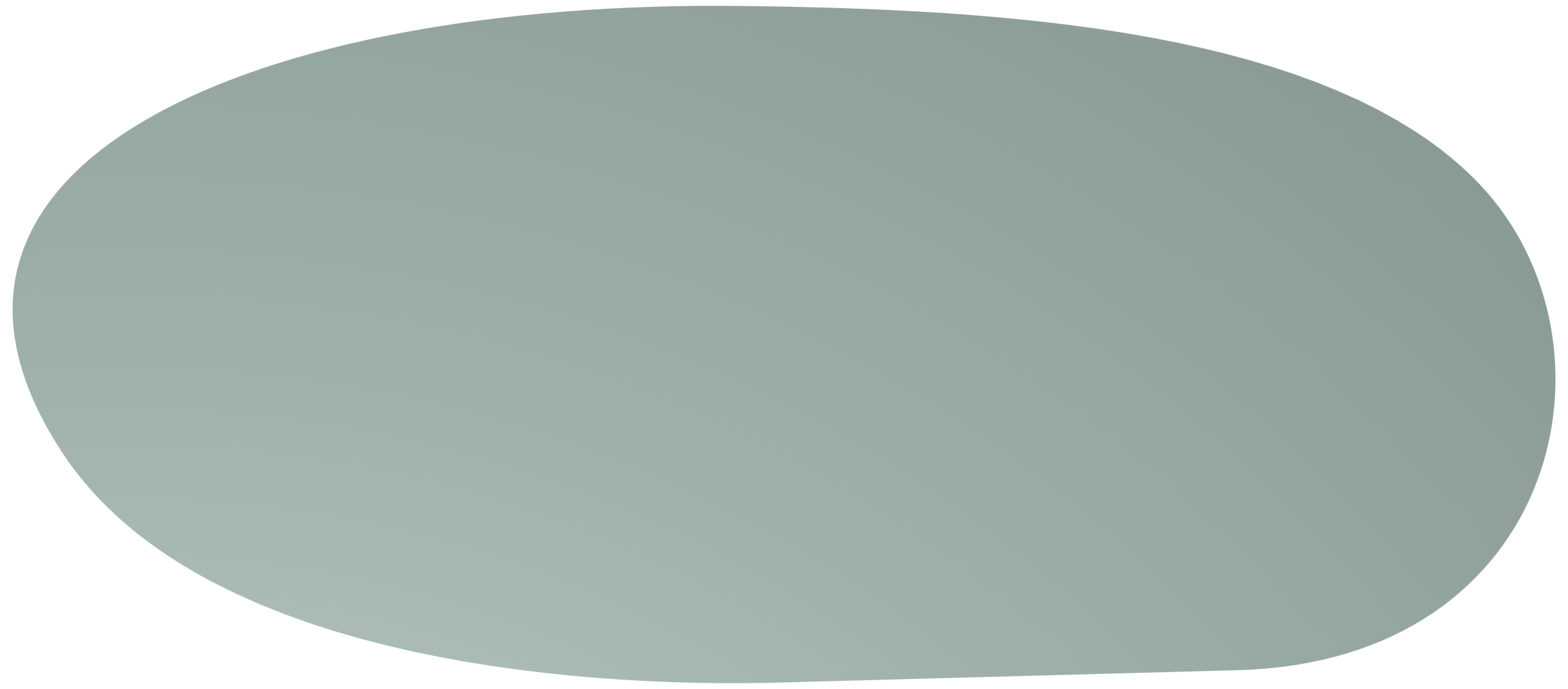 QNAP QMiroPlus wifi mesh solution
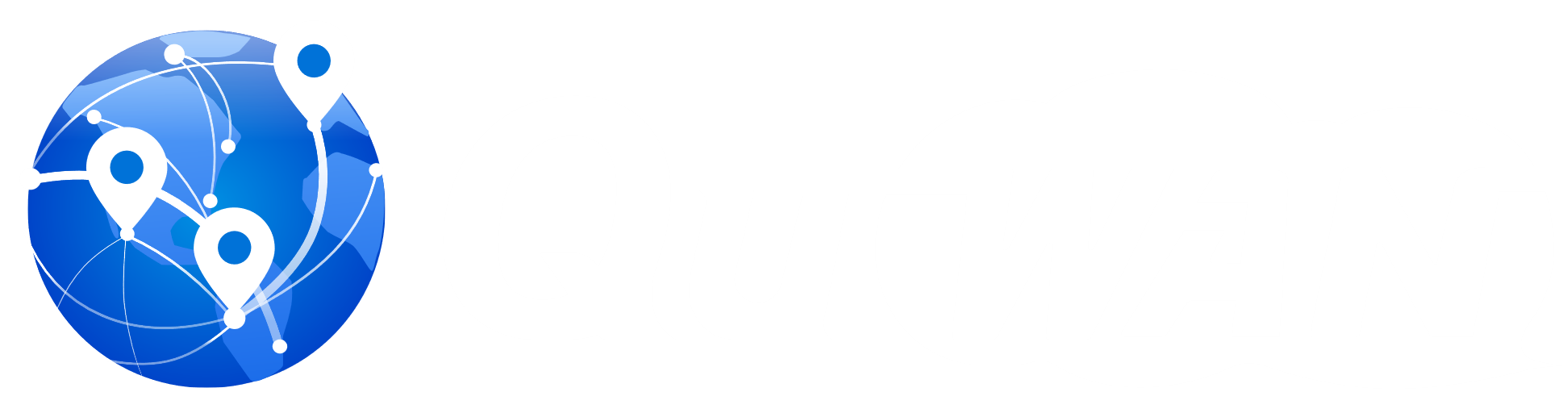 QVPN
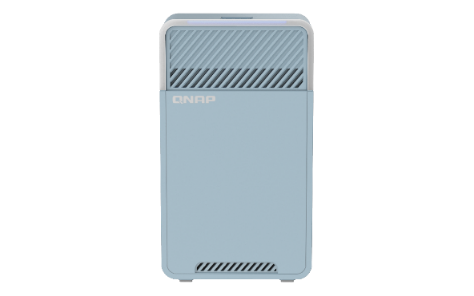 QNAP NAS storage
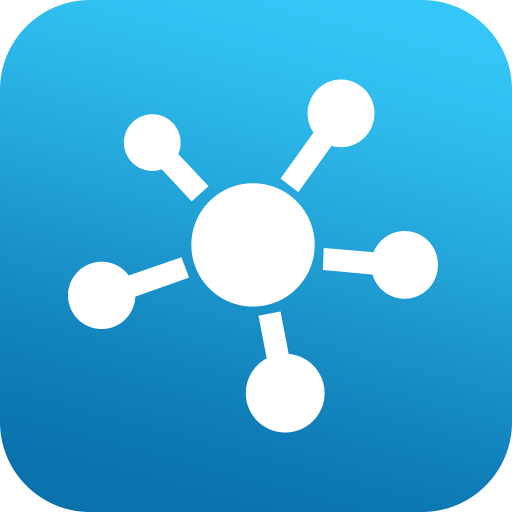 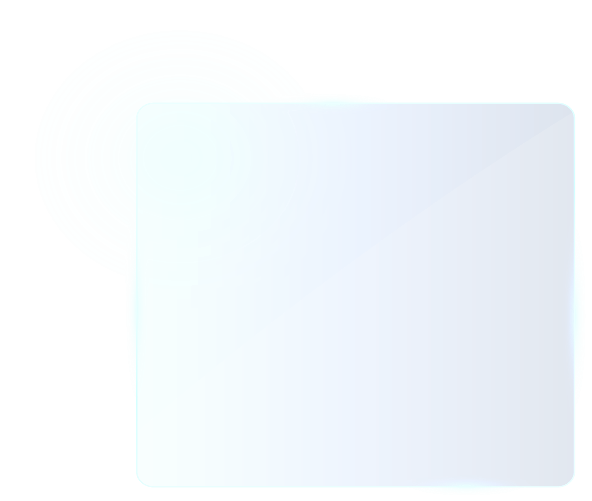 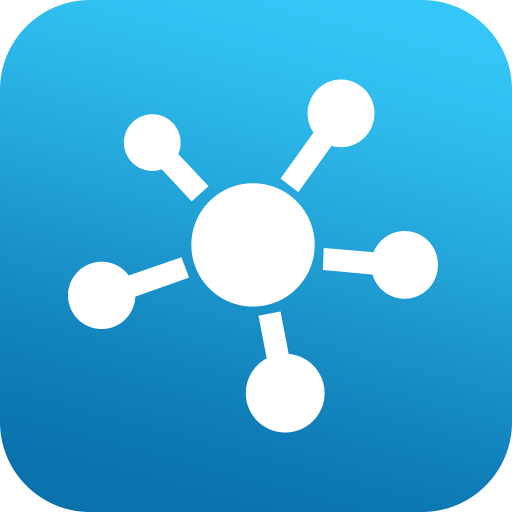 QVPN
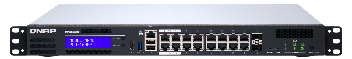 一個QuWAN就搞定我辦公室跟員工的連線，真好!
QNAP QMiro 
wifi mesh solution
QNAP QGD smart switch
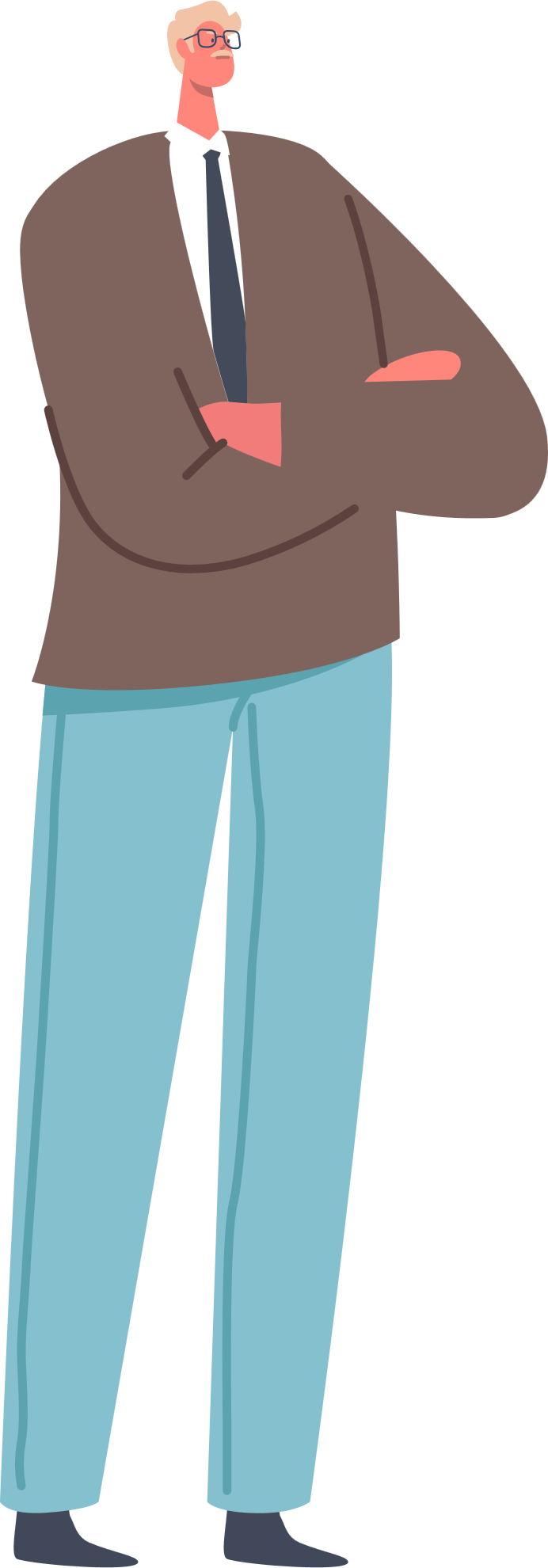 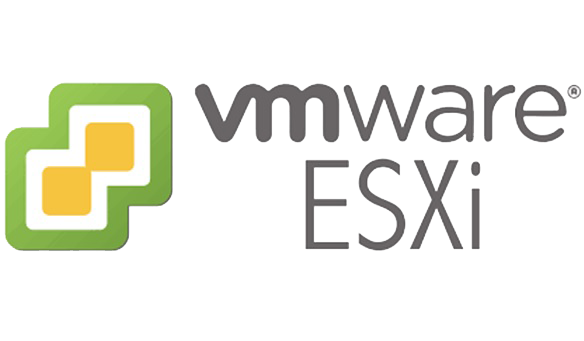 QVPN
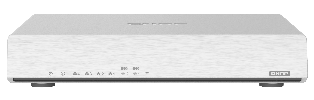 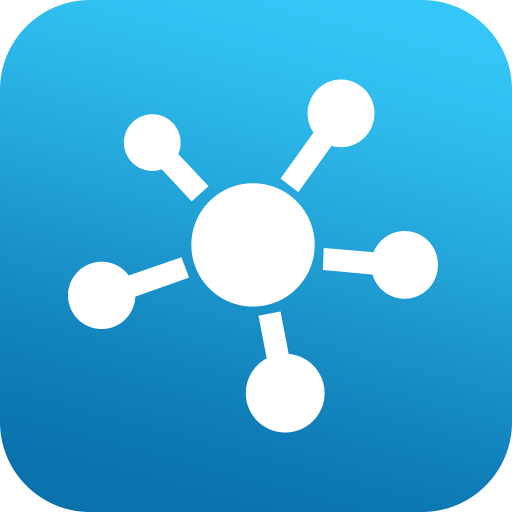 QNAP QHora 
high speed router
QNAP QuWAN 
virtual machine solution
QVPN
Owner
QuWAN支援QVPN server的優勢
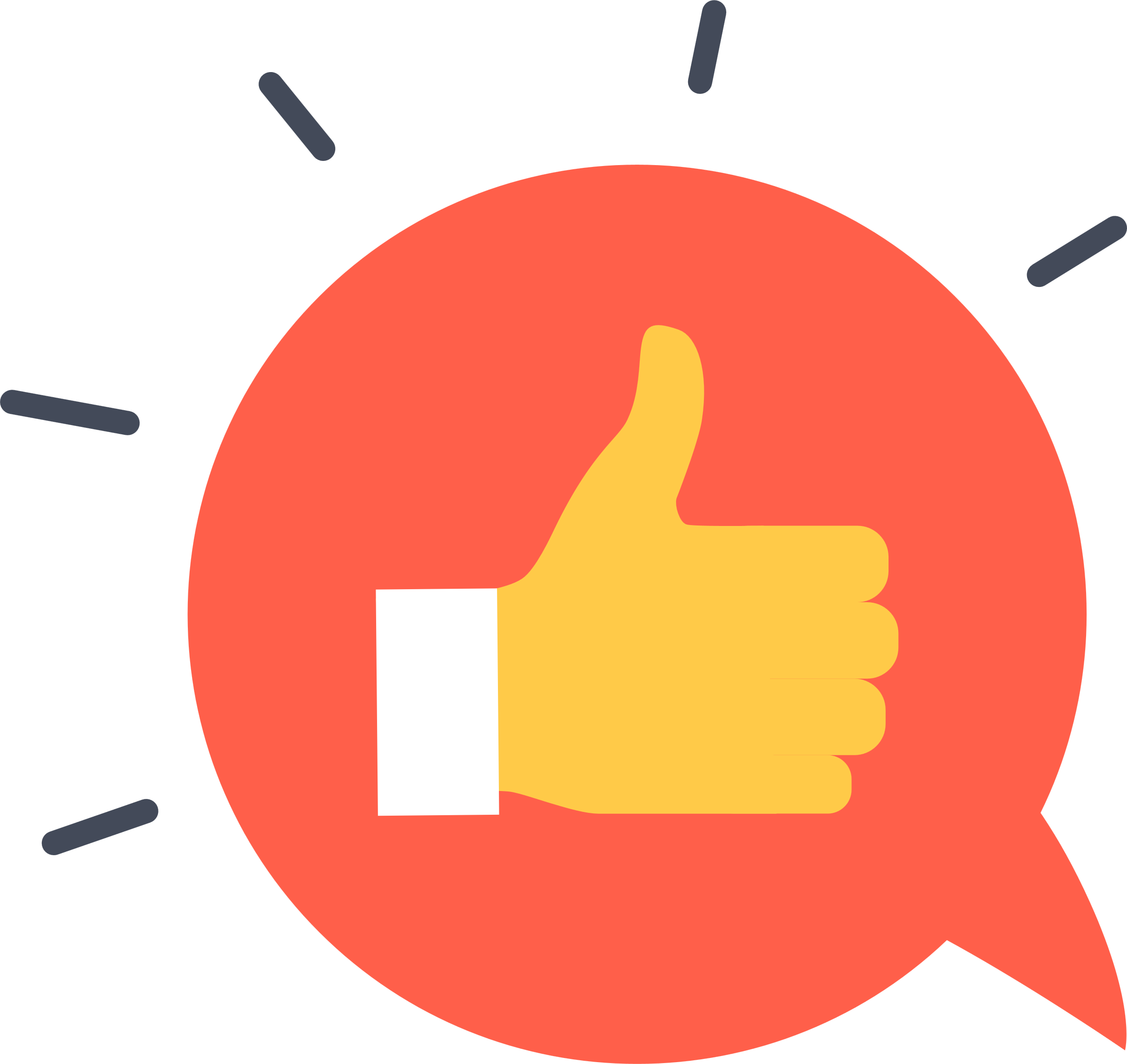 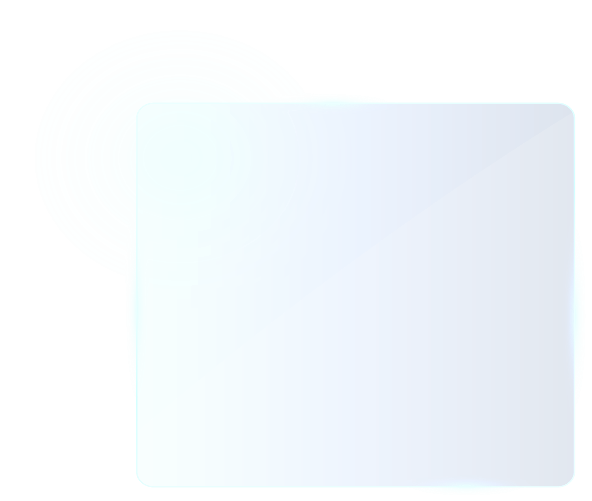 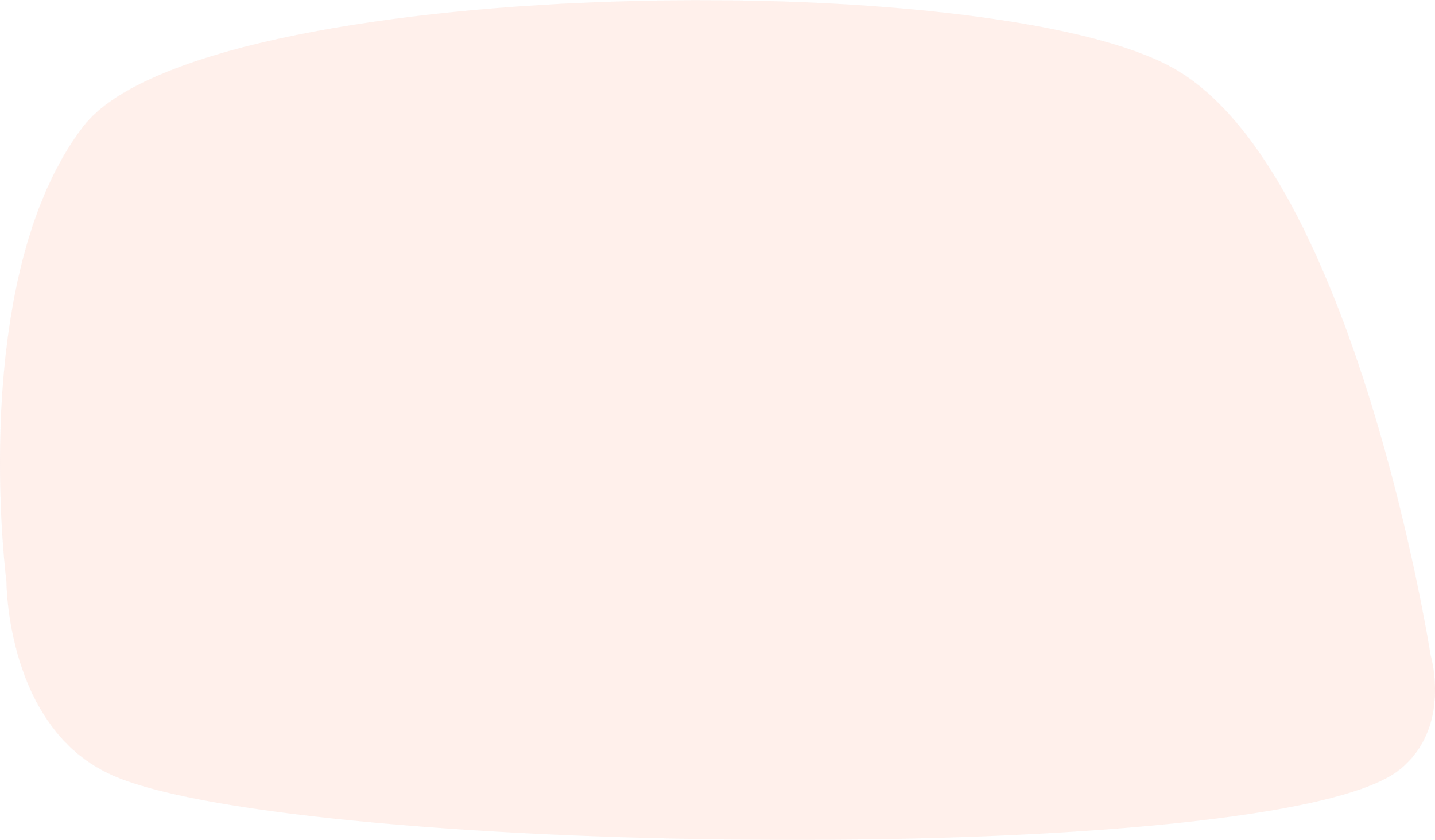 QuWAN就是
我的IT!
可集中管理QVPN使用者
可同時設定多台QVPN server
可同時管理多台QVPN server
可在雲端直接掌握所有QVPN使用者連線情況
使用者不需要記錄多組QVPN server IP addresses
搭配QVPN client app上server連線狀況顯示，可直接連線當下最佳狀態的server
保留使用者想自行選擇要連線的server選項(在QVPN client上)
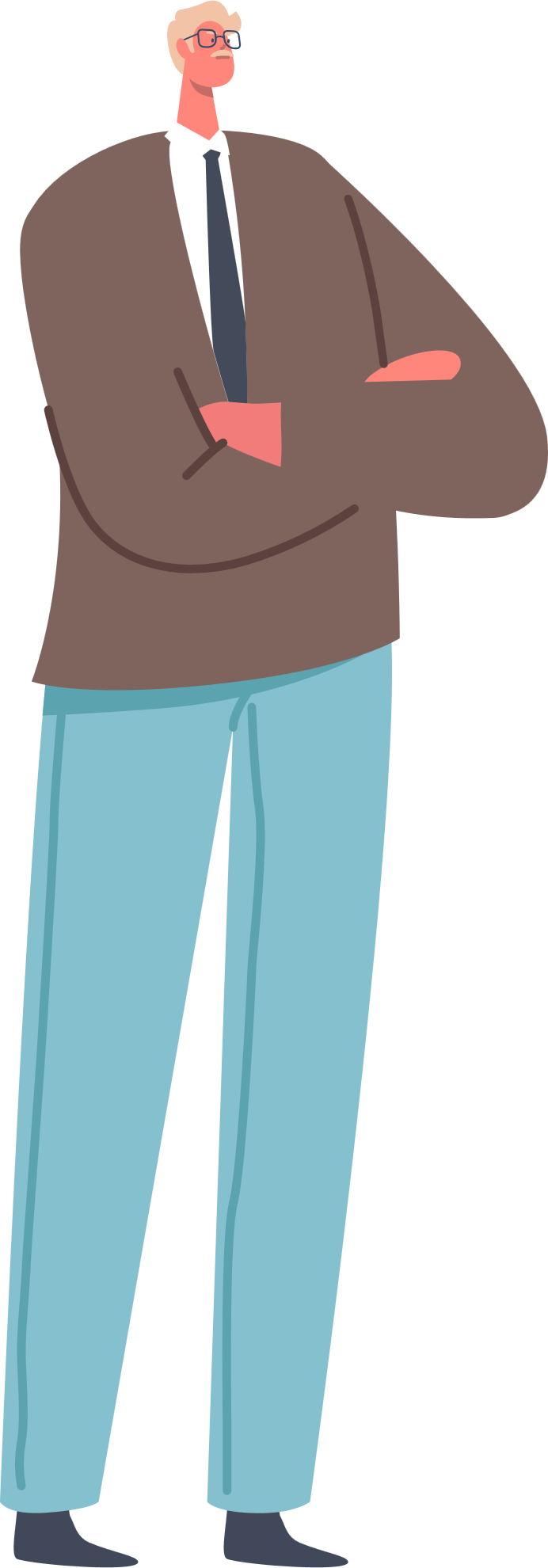 Owner
功能介紹
GUI介紹
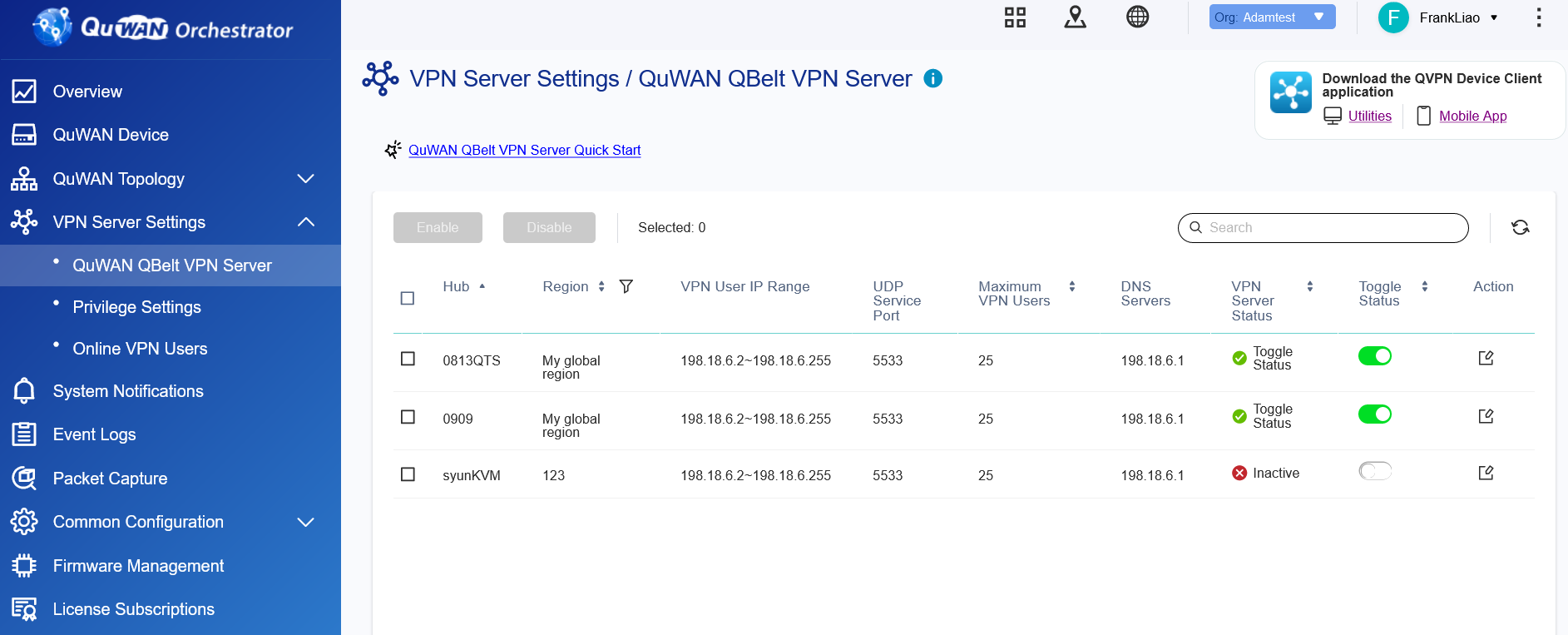 QuWAN QVPN快速入門
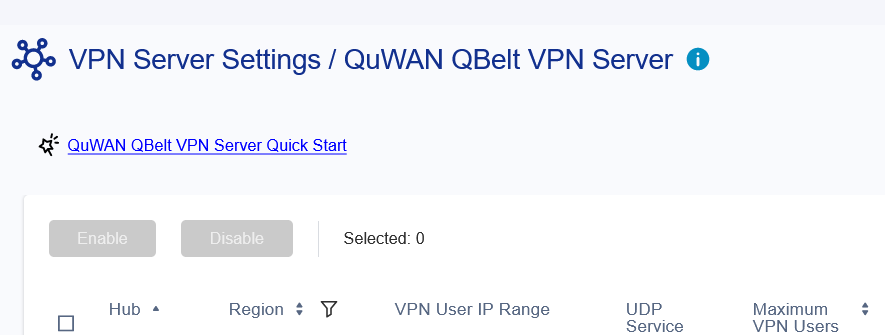 讓使用者迅速瞭解怎麼啟用QuWAN上面的QVPN server
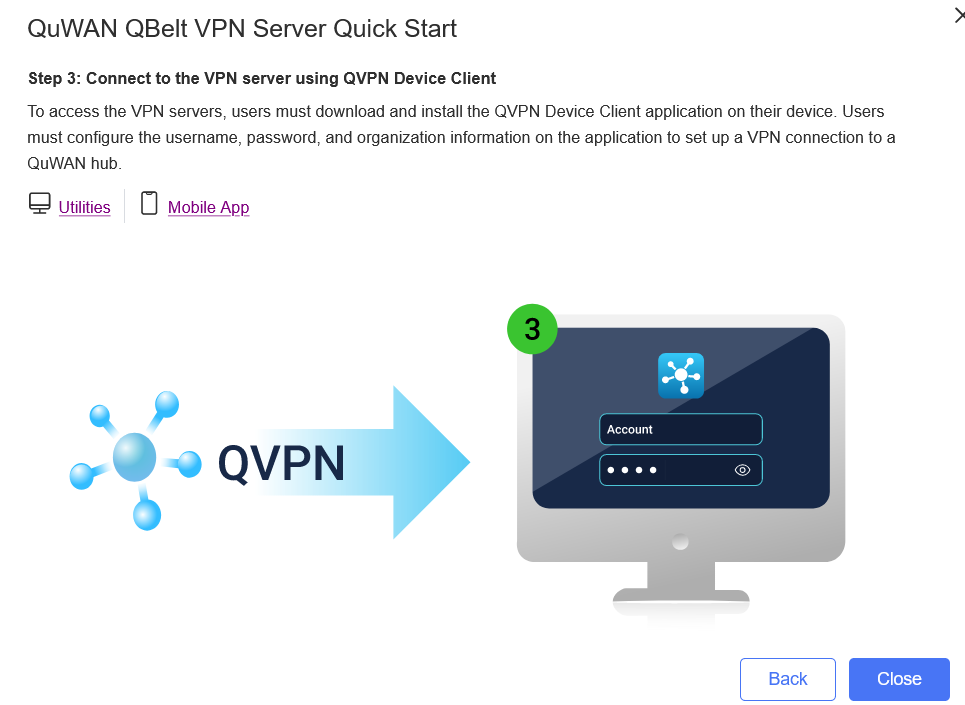 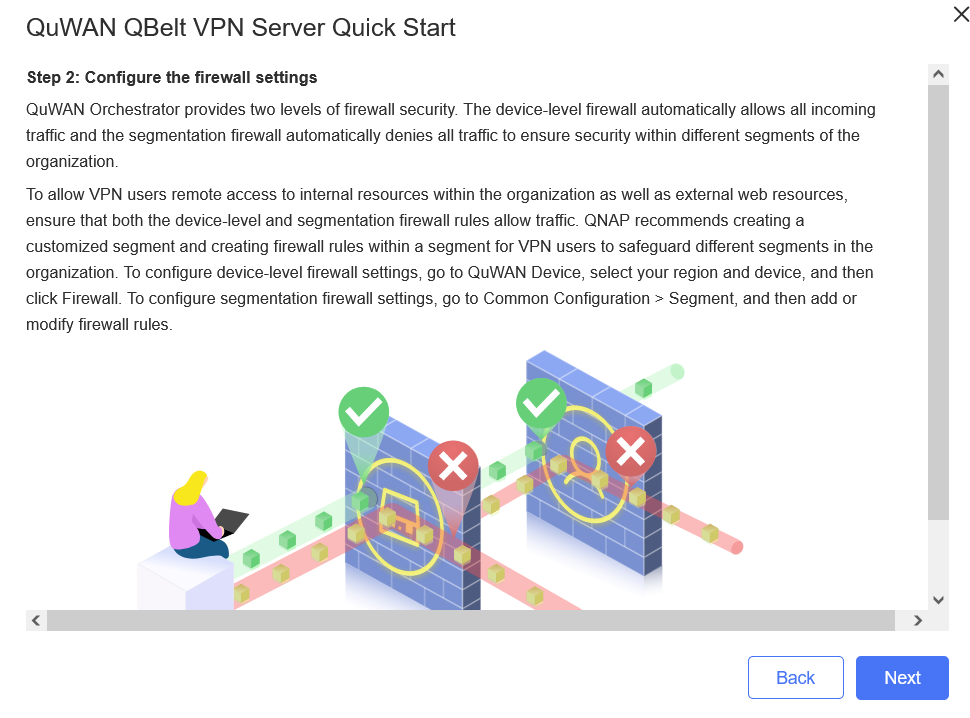 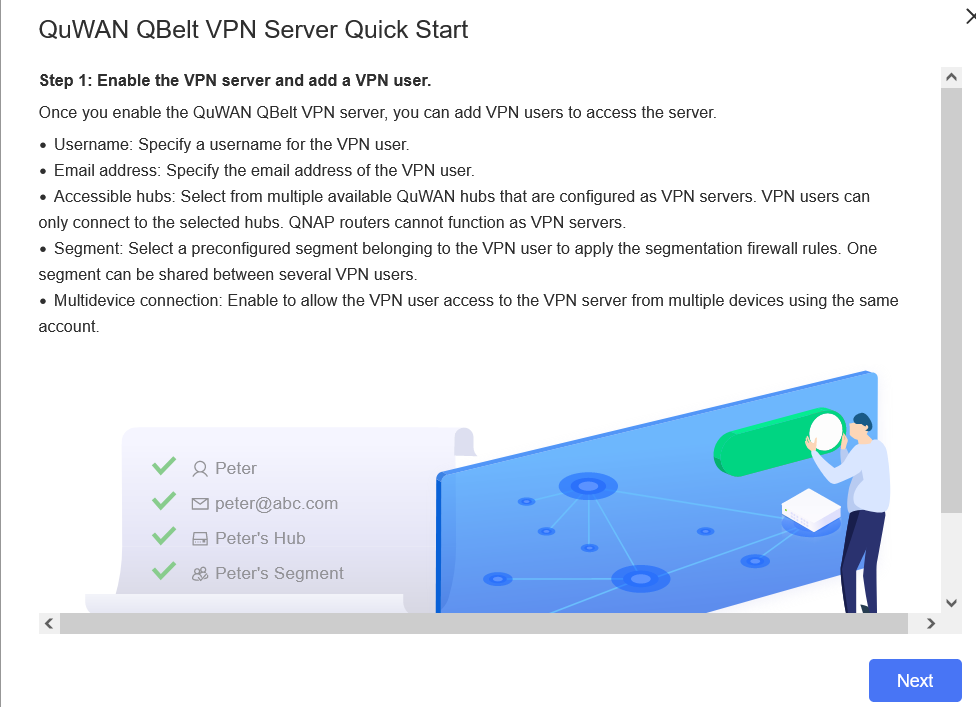 在QuWAN上設定QVPN server
按下各QVPN server的action鍵就可編輯server設定
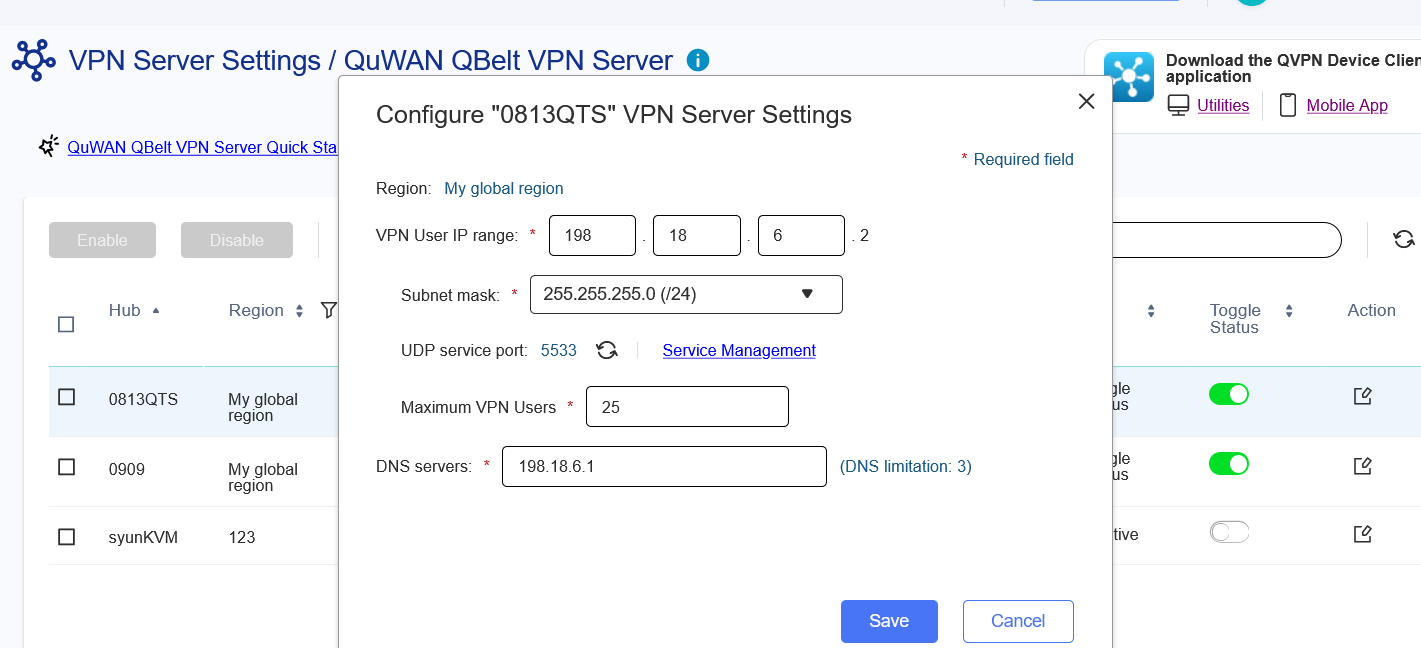 在QuWAN上建立QVPN QBelt使用者
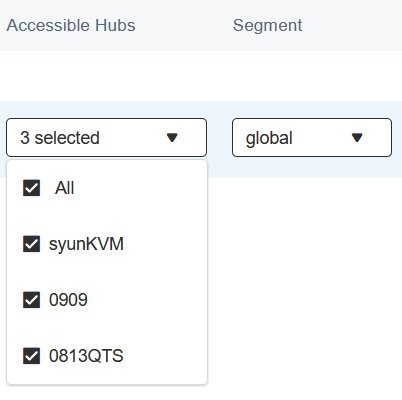 可以在權限設定頁裡新增QVPN QBelt使用者
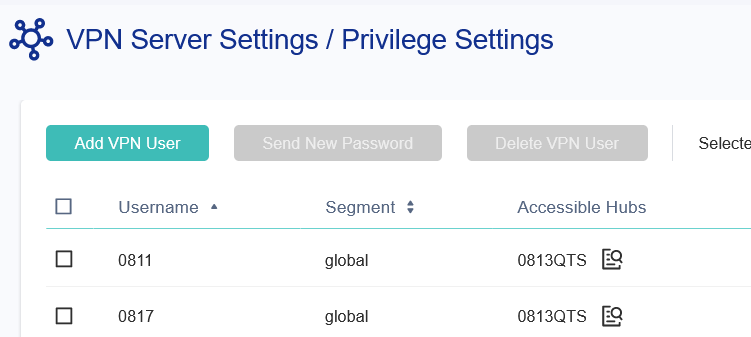 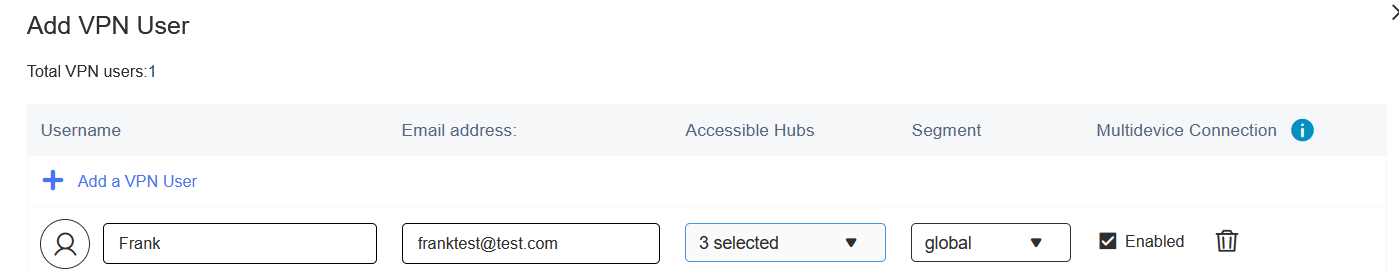 在QuWAN上管理QVPN QBelt使用者
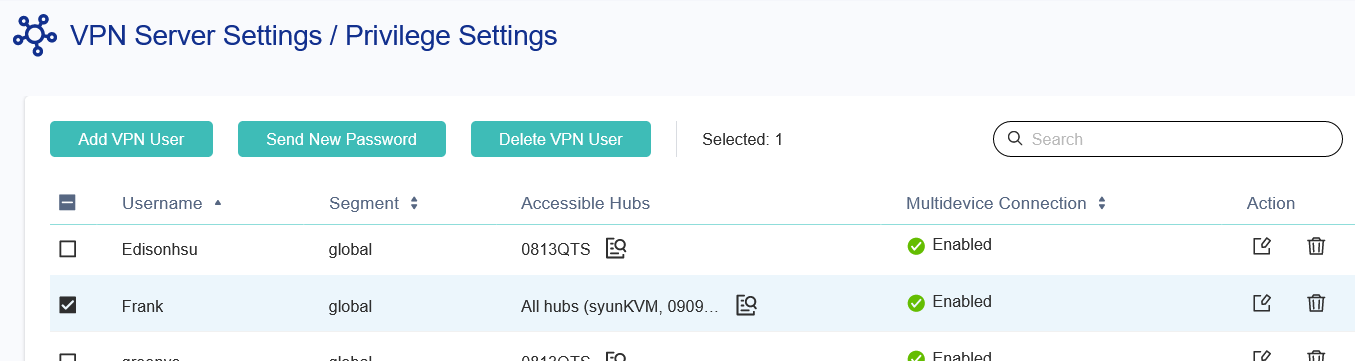 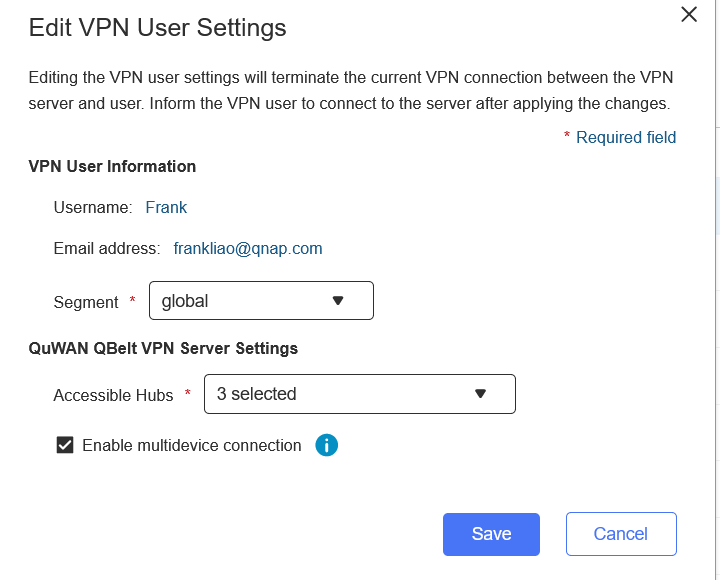 也可以在權限設定頁裡管理QVPN QBelt使用者
QuWAN QVPN通知信
由QuWAN雲端直接發出使用者通知信
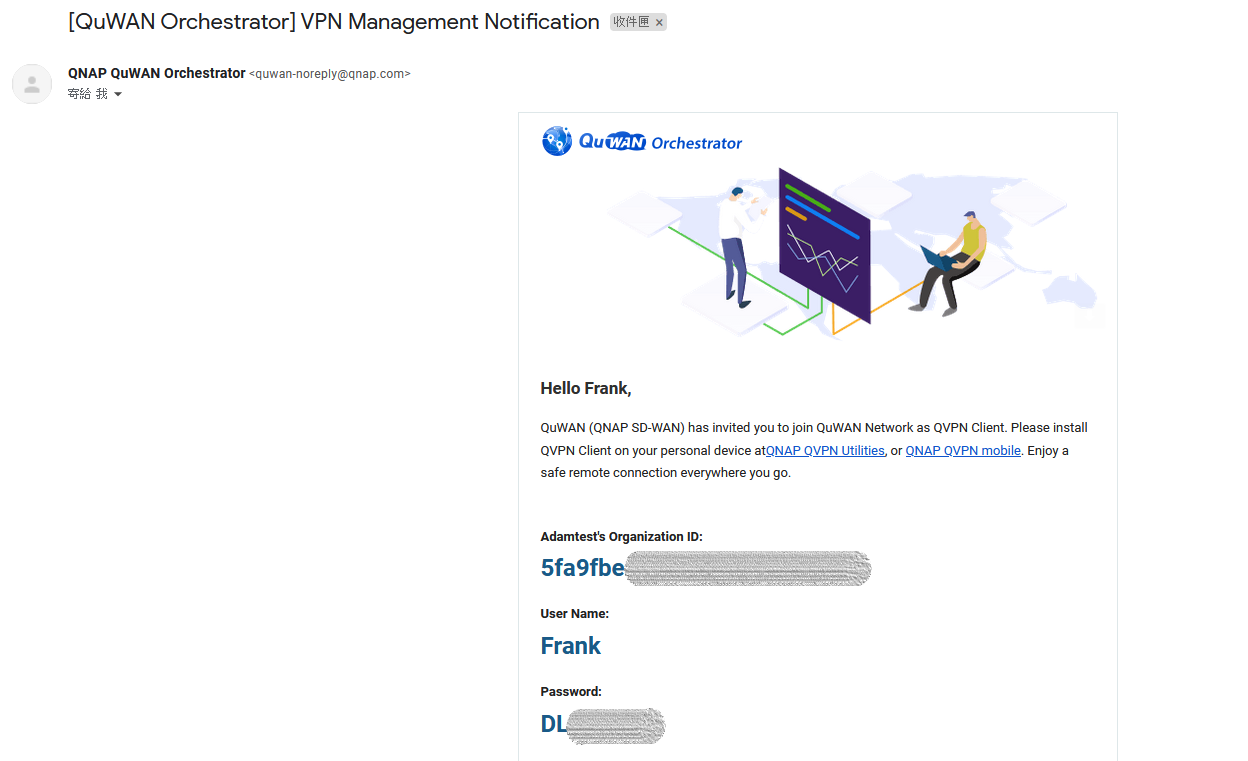 在QVPN client上設定QuWAN QBelt
將通知信上的登入資訊貼到QVPN client建立QBelt連線
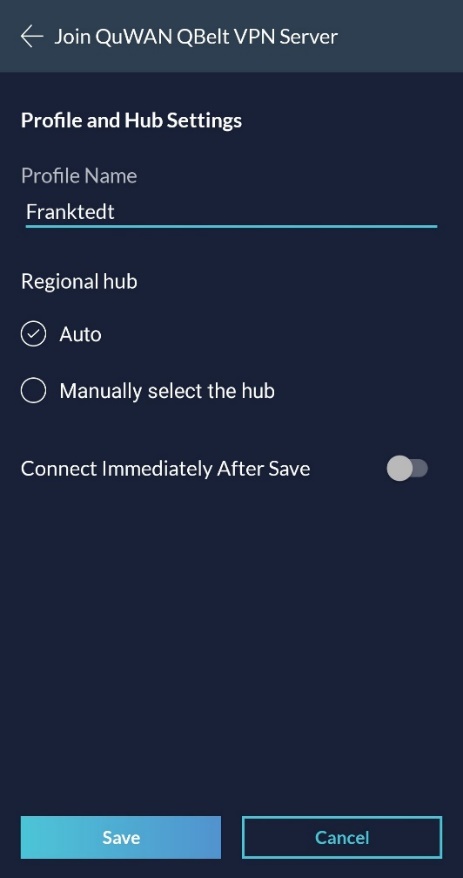 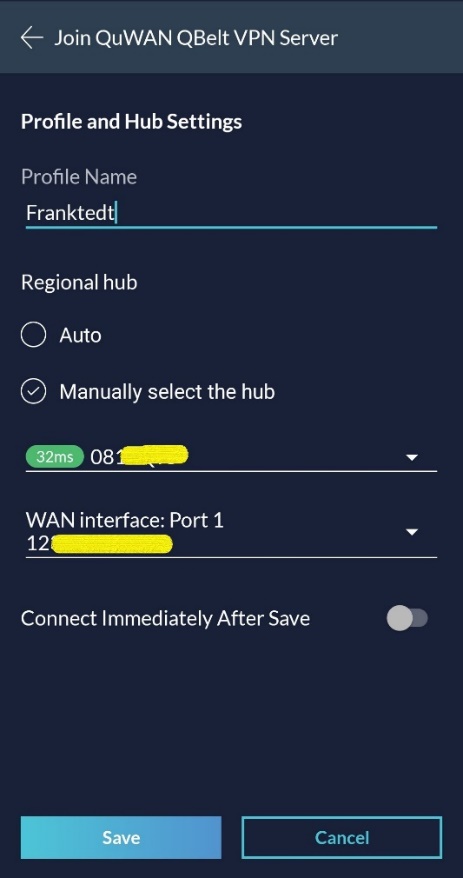 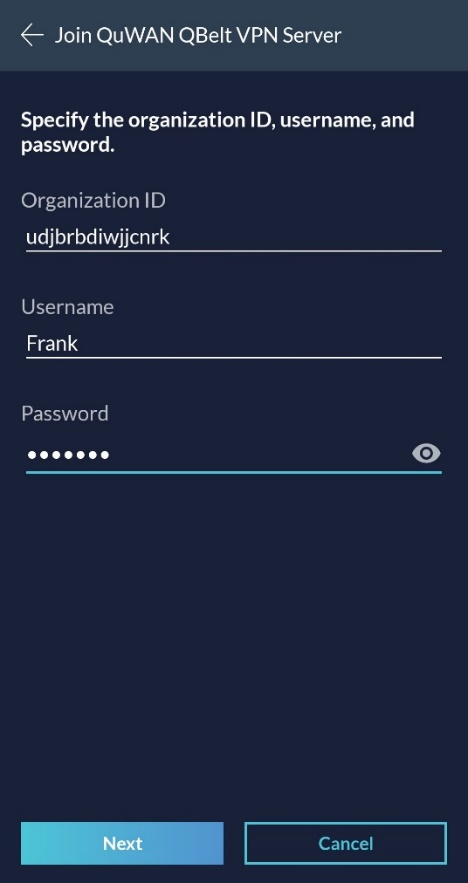 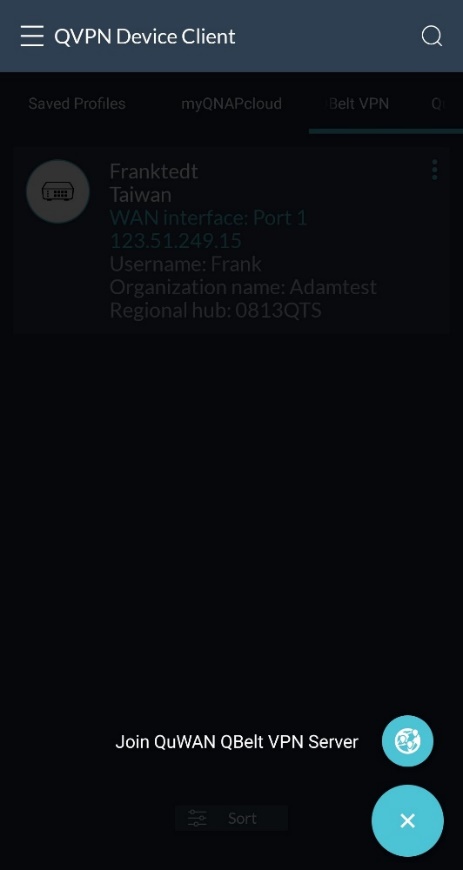 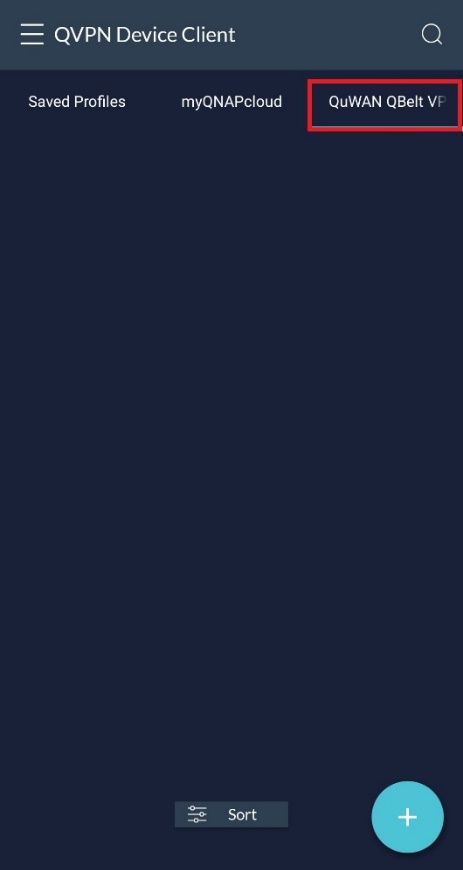 QuWAN上管理QBelt使用者
在雲端直接瀏覽QBelt連線狀況
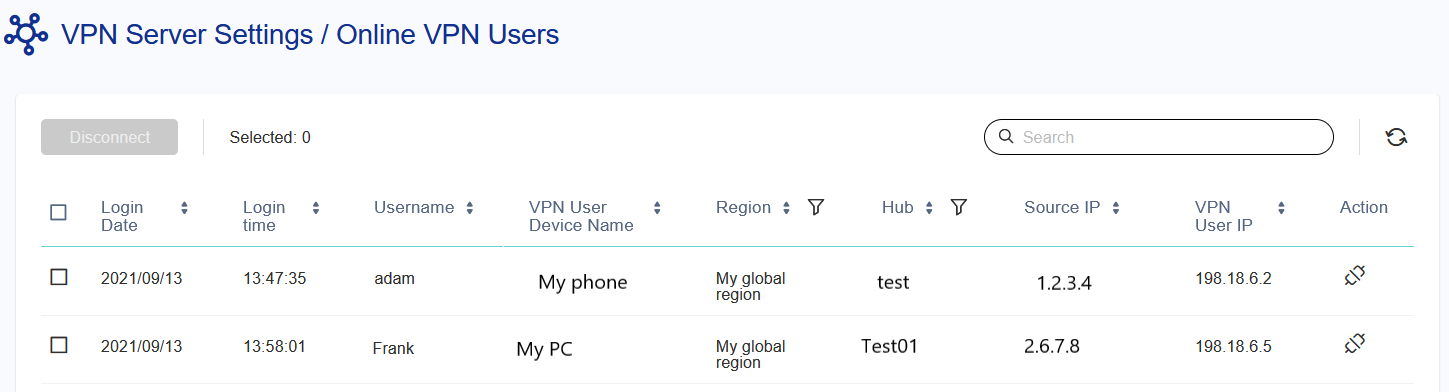 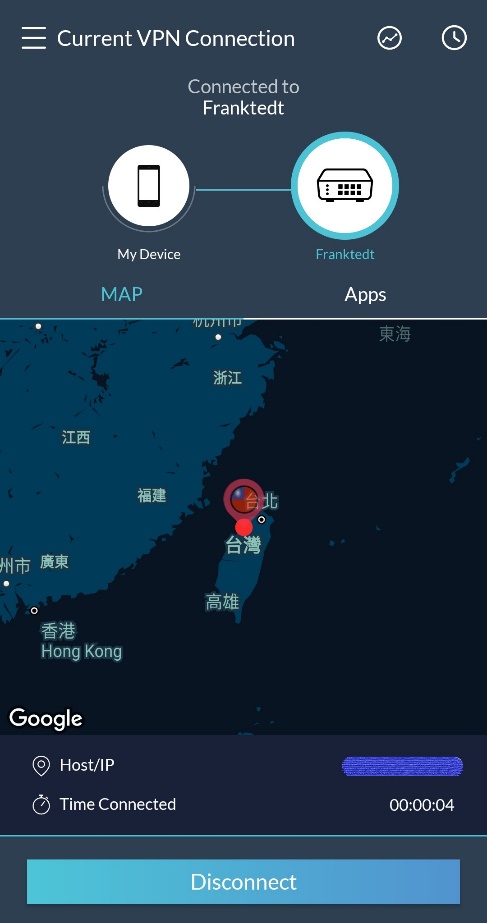 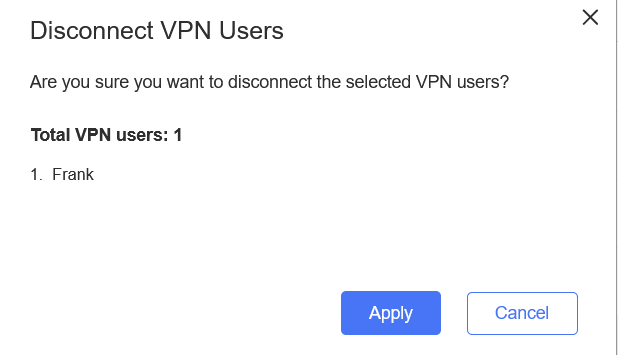 是您最好的選擇!
©2022 著作權為威聯通科技股份有限公司所有。威聯通科技並保留所有權利。威聯通科技股份有限公司所使用或註冊之商標或標章。檔案中所提及之產品及公司名稱可能為其他公司所有之商標。